Fine-Grained Non-Interactive Key-Exchange:  Constructions and Lower Bounds
Abtin Afshar, University of Virginia, Virginia, USA
Geoffroy Couteau, CNRS, IRIF, Université Paris Cité, France
Mohammad Mahmoody, UNIVERSITY OF VIRGINIA, VIRGINIA, USA
Elahe Sadeghi, University of Texas at Austin, Texas, USA
Outline
Definition Overview
 Previous Works and Our Contribution
 Technical Overview
 Conclusion 
 Open Problems
Fine-Grained Non-Interactive Key-Exchange
Fine-Grained Non-Interactive Key-Exchange
Fine-Grained Non-Interactive Key-Exchange
K-Party Non-Interactive Key-Exchange (K-NIKE)
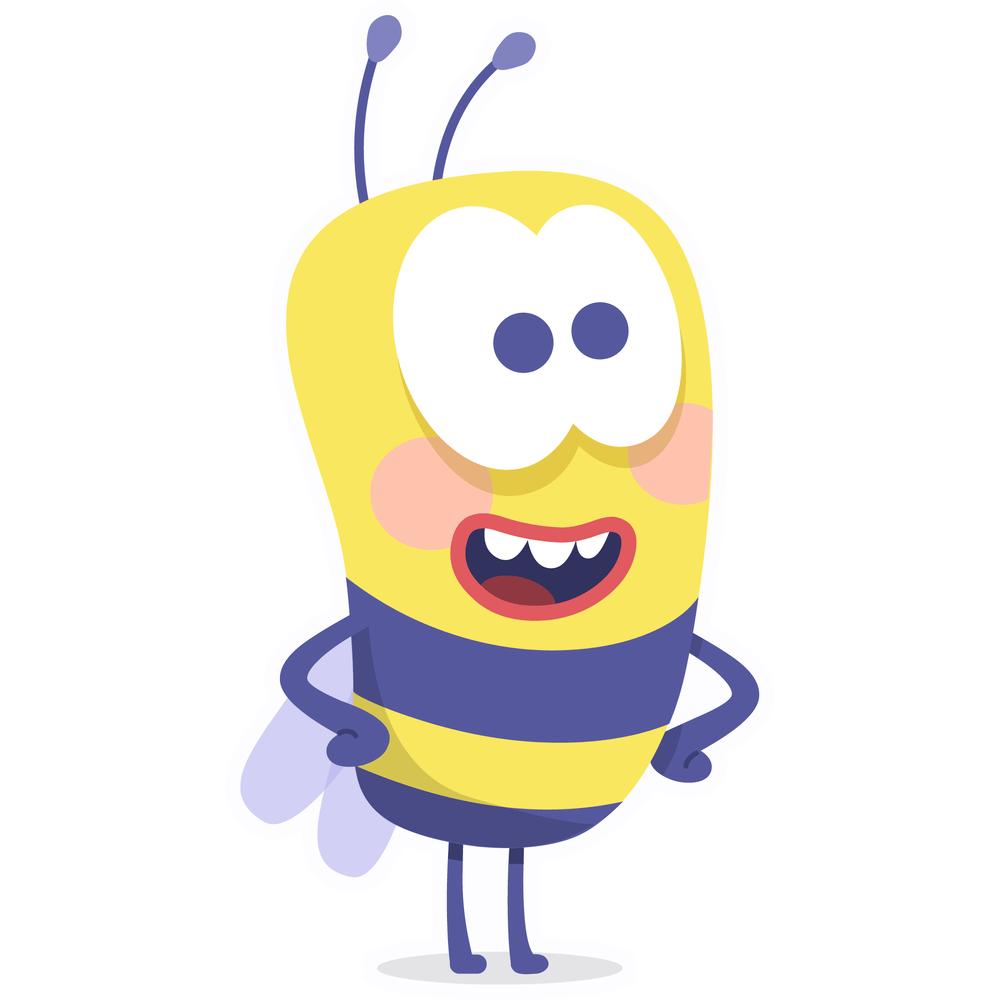 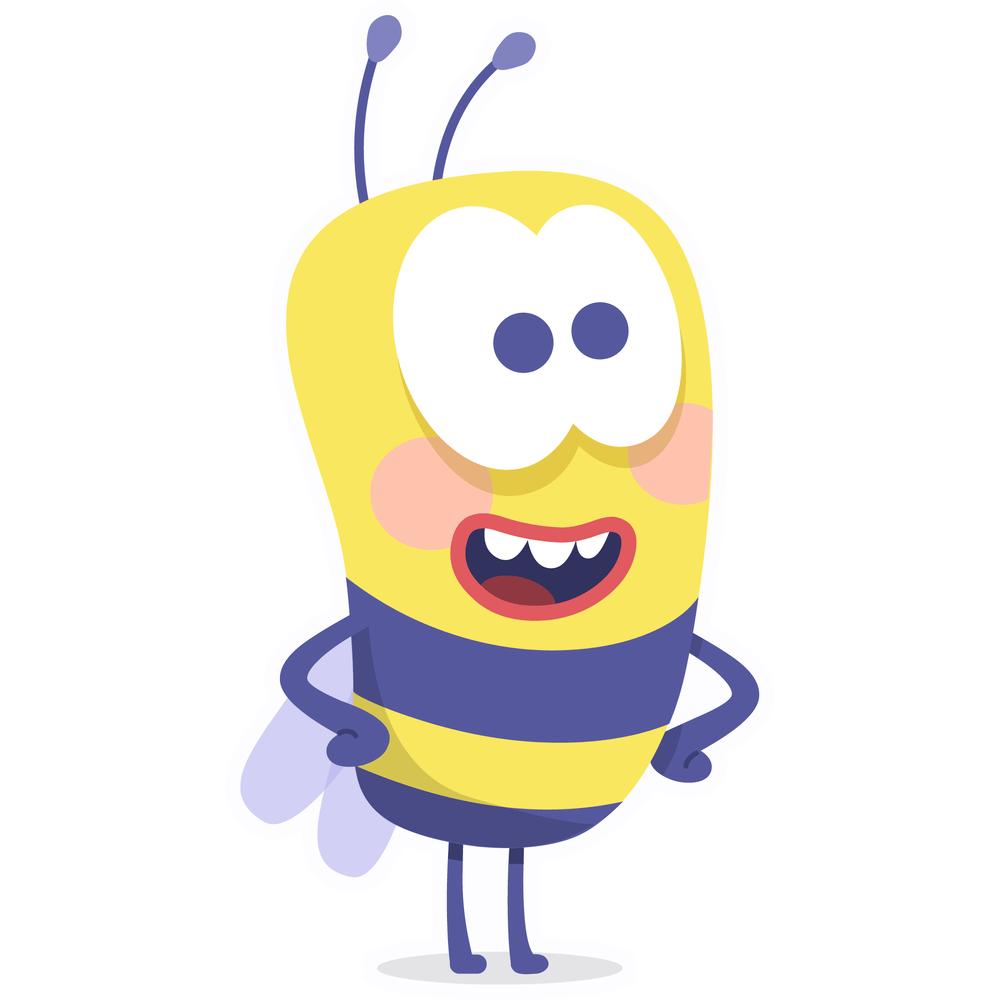 Fine-Grained Non-Interactive Key-Exchange
K-Party Non-Interactive Key-Exchange (K-NIKE)
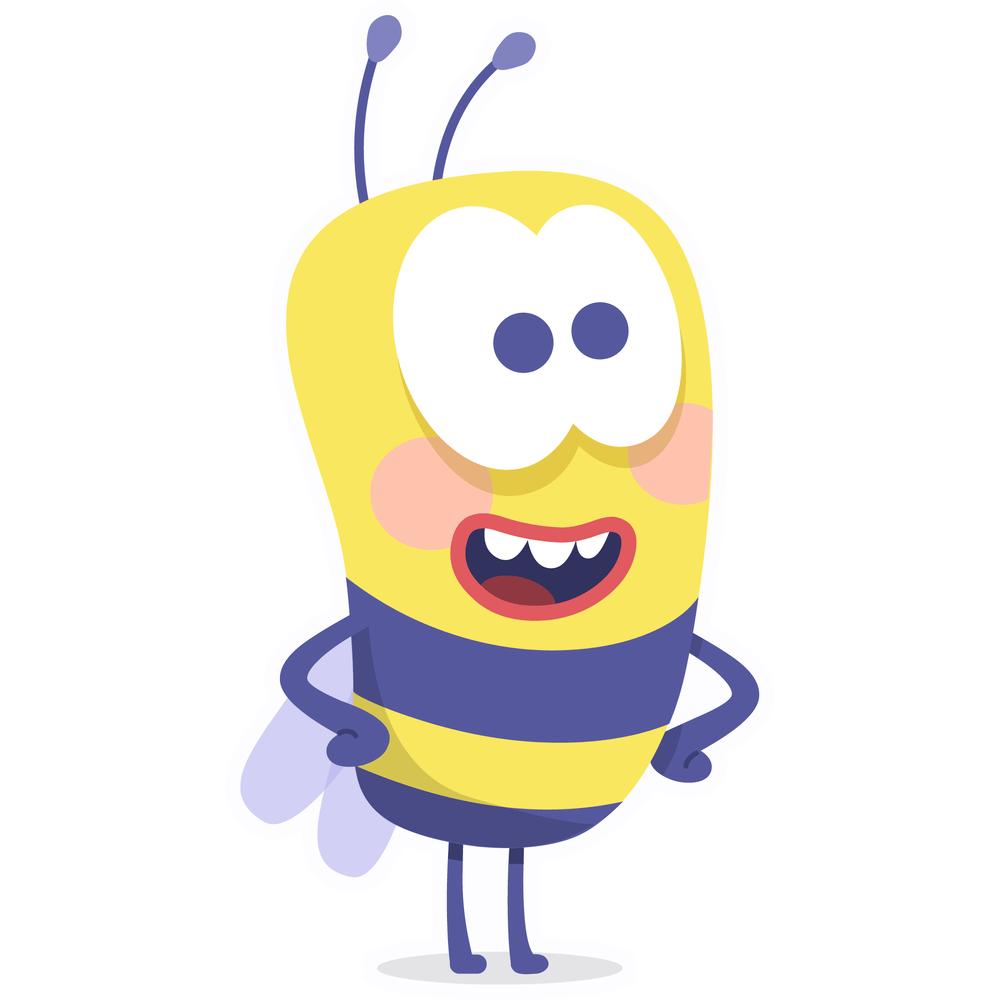 Transcript
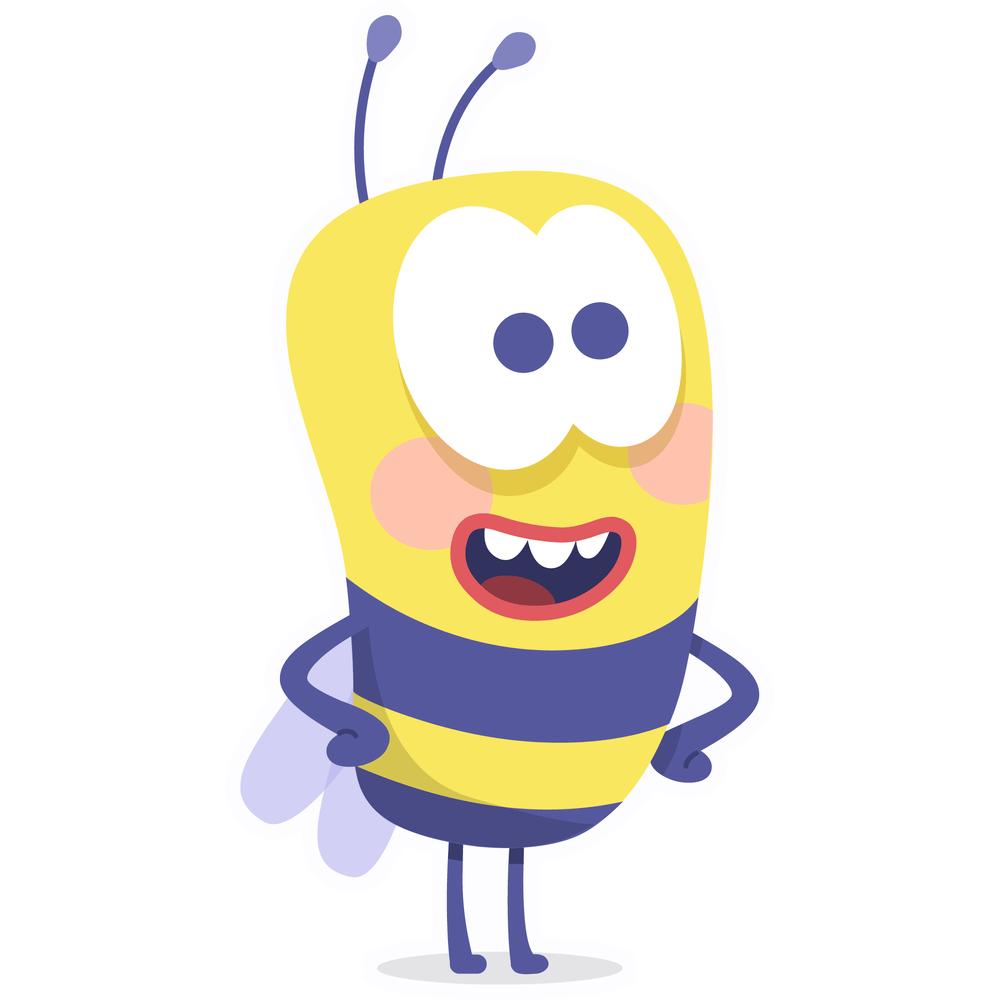 Fine-Grained Non-Interactive Key-Exchange
K-Party Non-Interactive Key-Exchange (K-NIKE)
Transcript
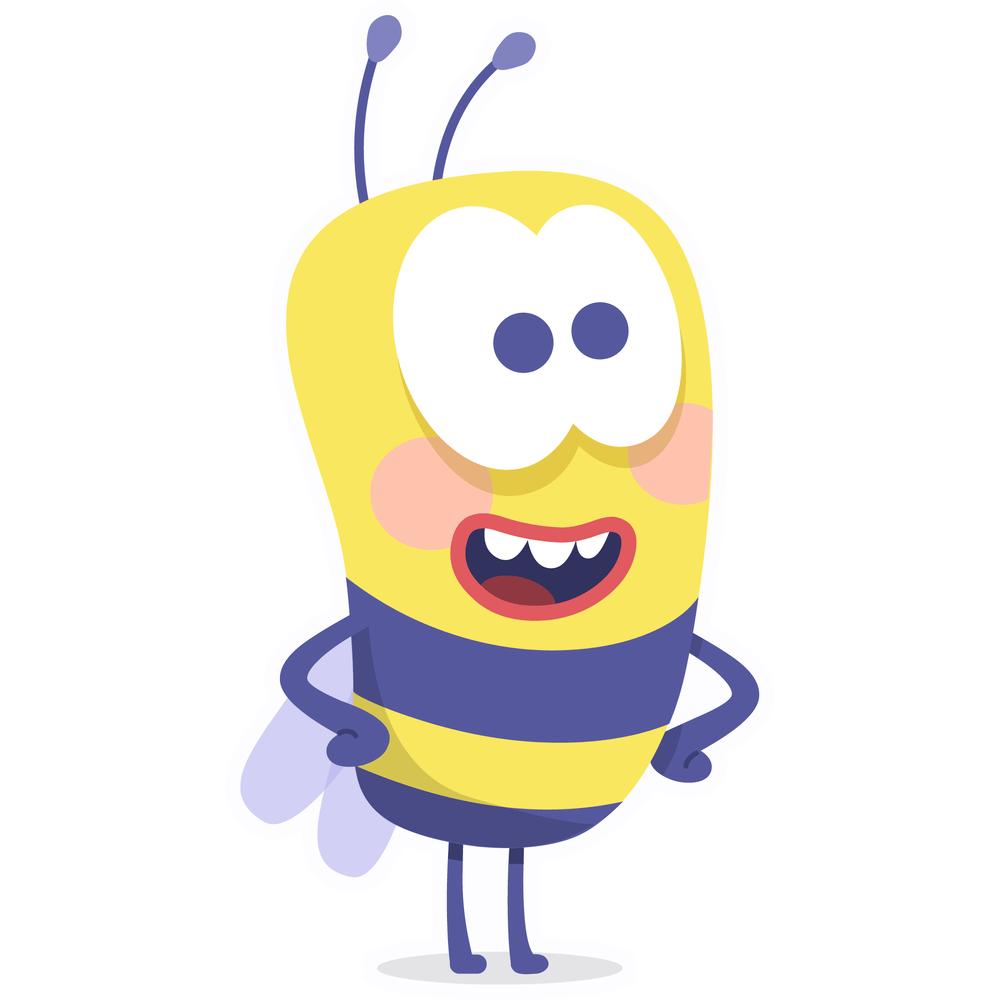 Transcript
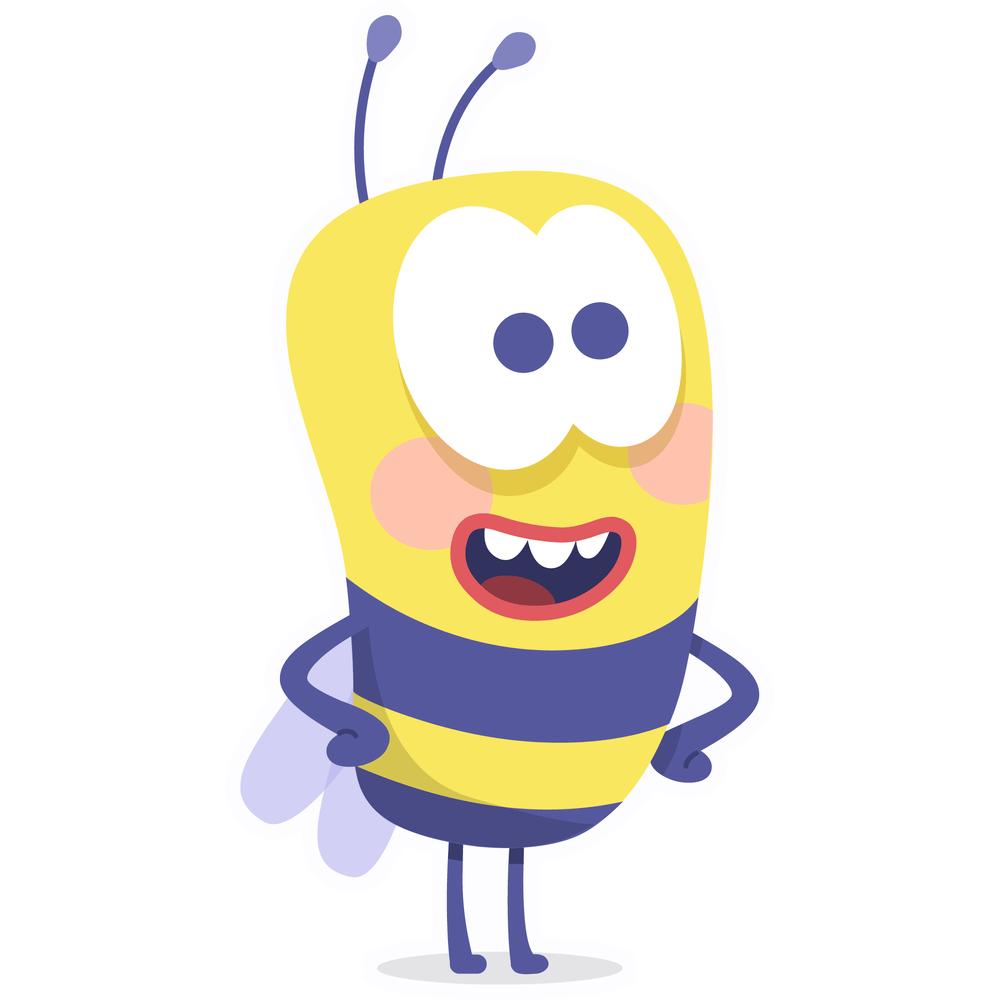 Transcript
Fine-Grained Non-Interactive Key-Exchange
K-Party Non-Interactive Key-Exchange (K-NIKE)
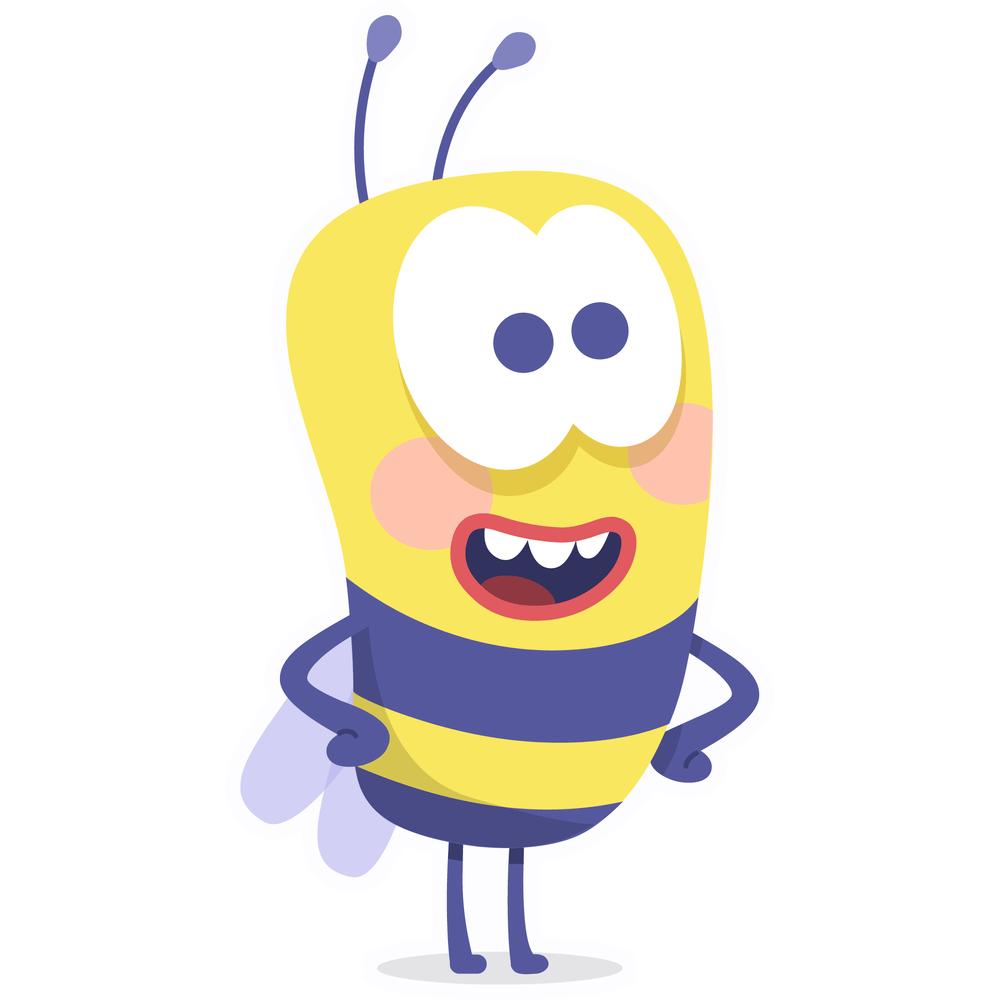 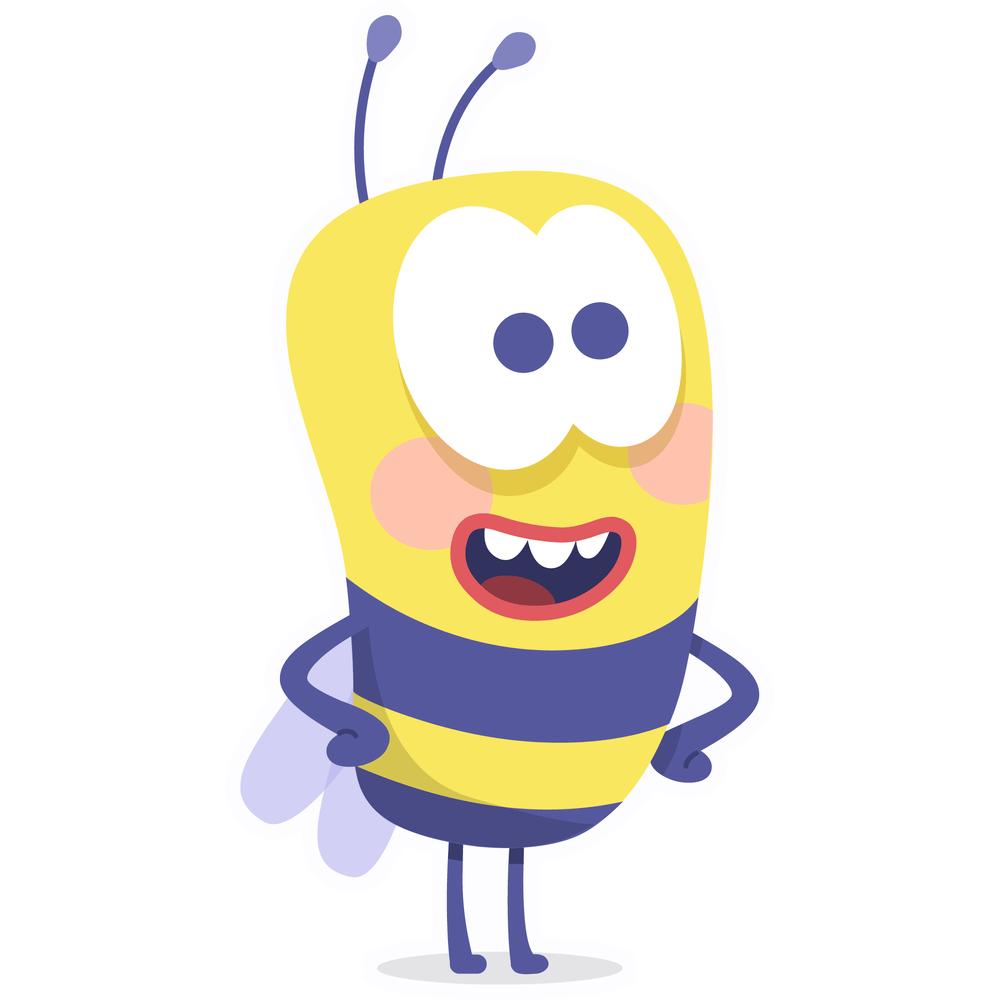 Fine-Grained Non-Interactive Key-Exchange
K-Party Non-Interactive Key-Exchange (K-NIKE)
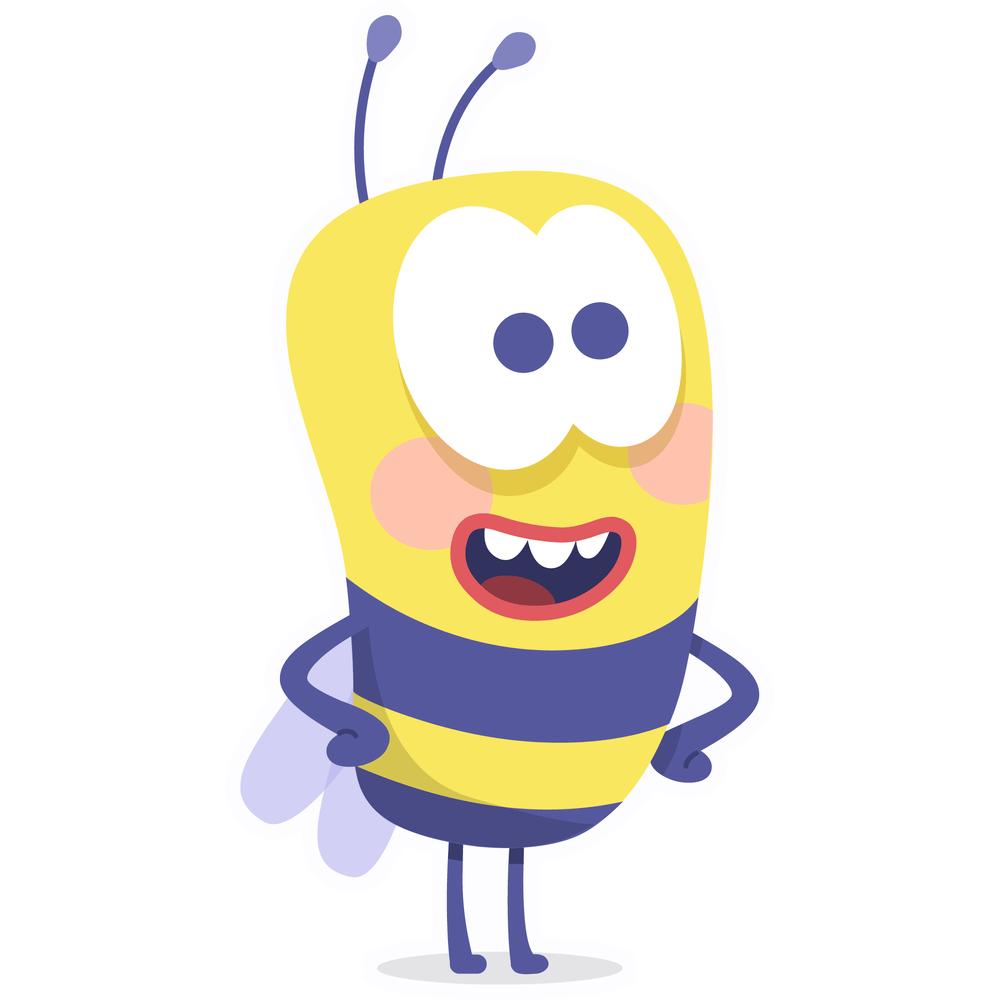 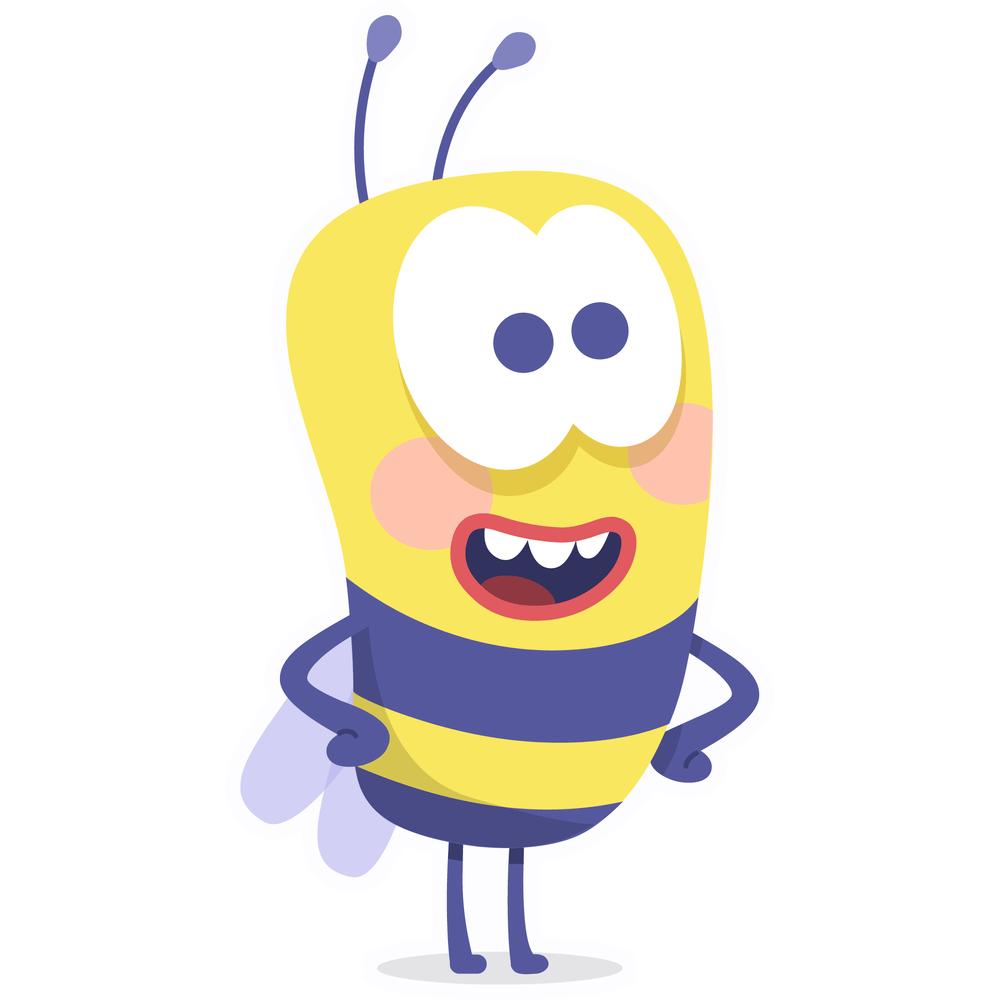 Fine-Grained Non-Interactive Key-Exchange
K-Party Non-Interactive Key-Exchange (K-NIKE)
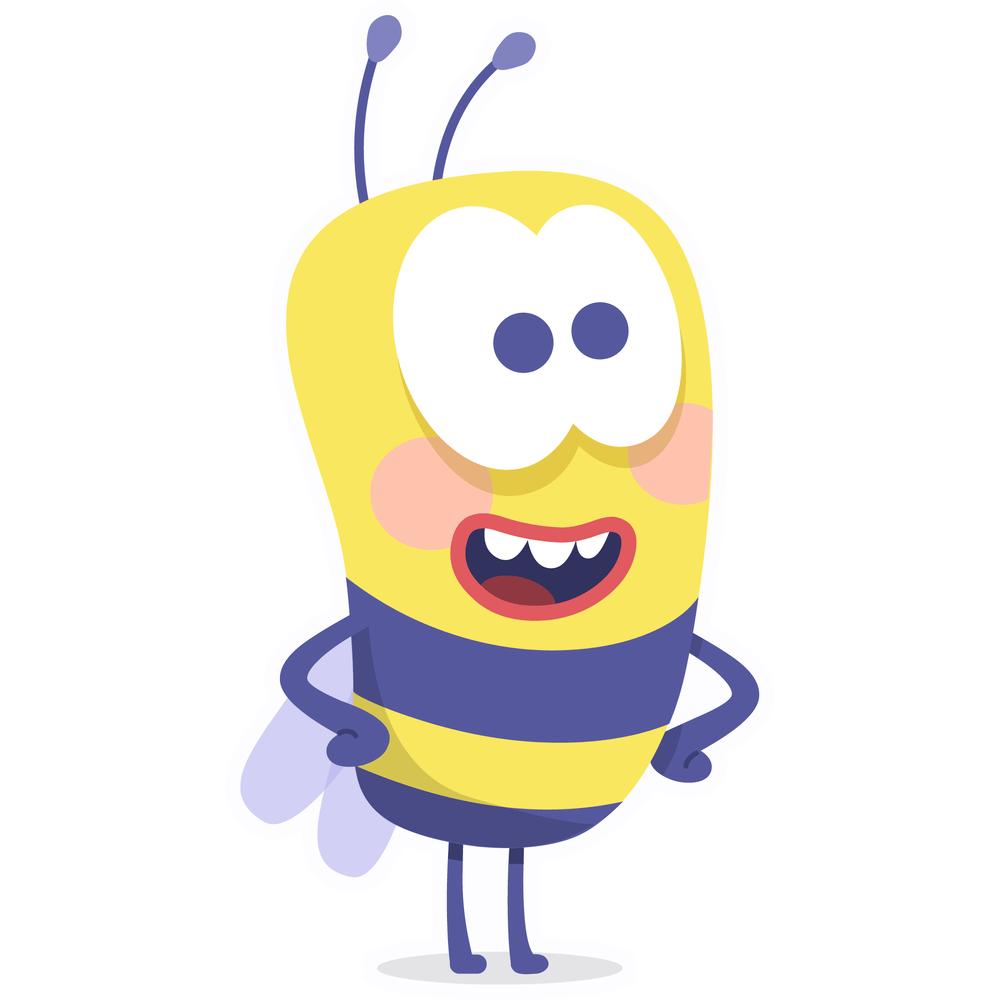 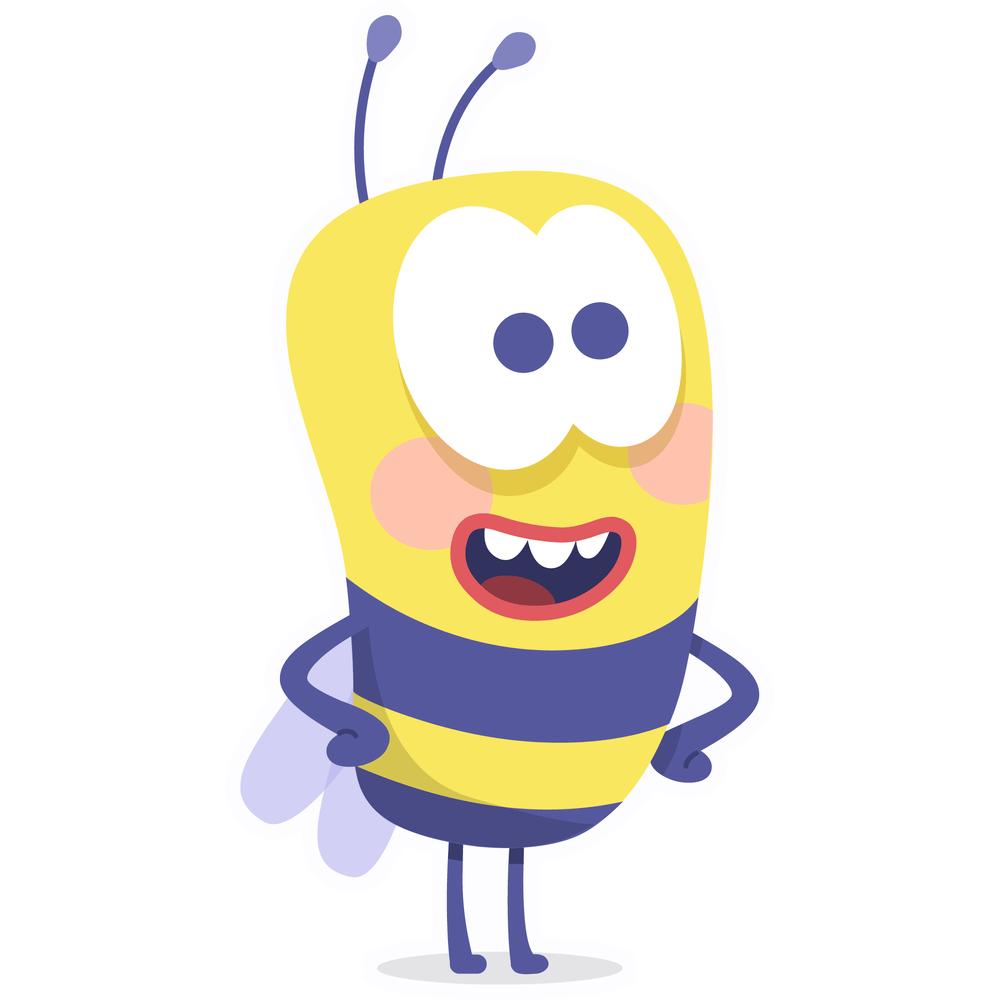 Fine-Grained Non-Interactive Key-Exchange
K-Party Non-Interactive Key-Exchange (K-NIKE)
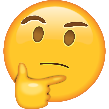 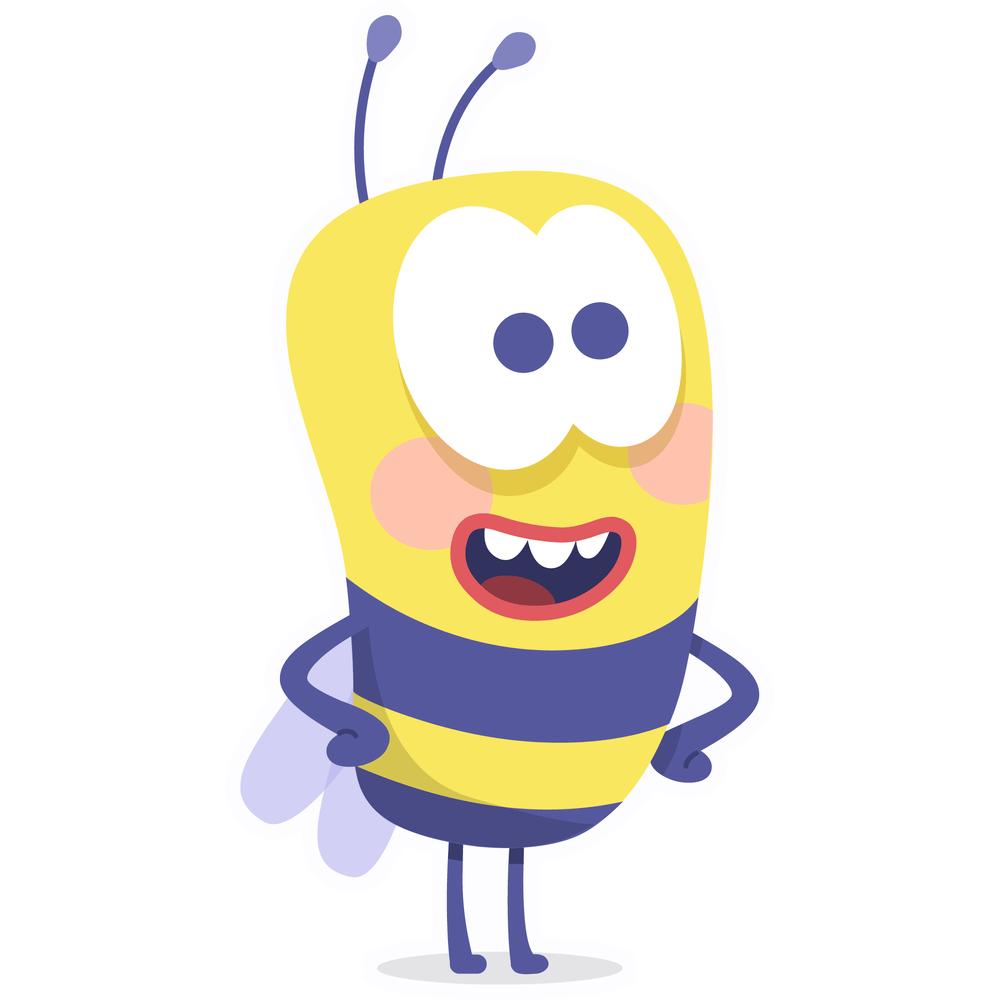 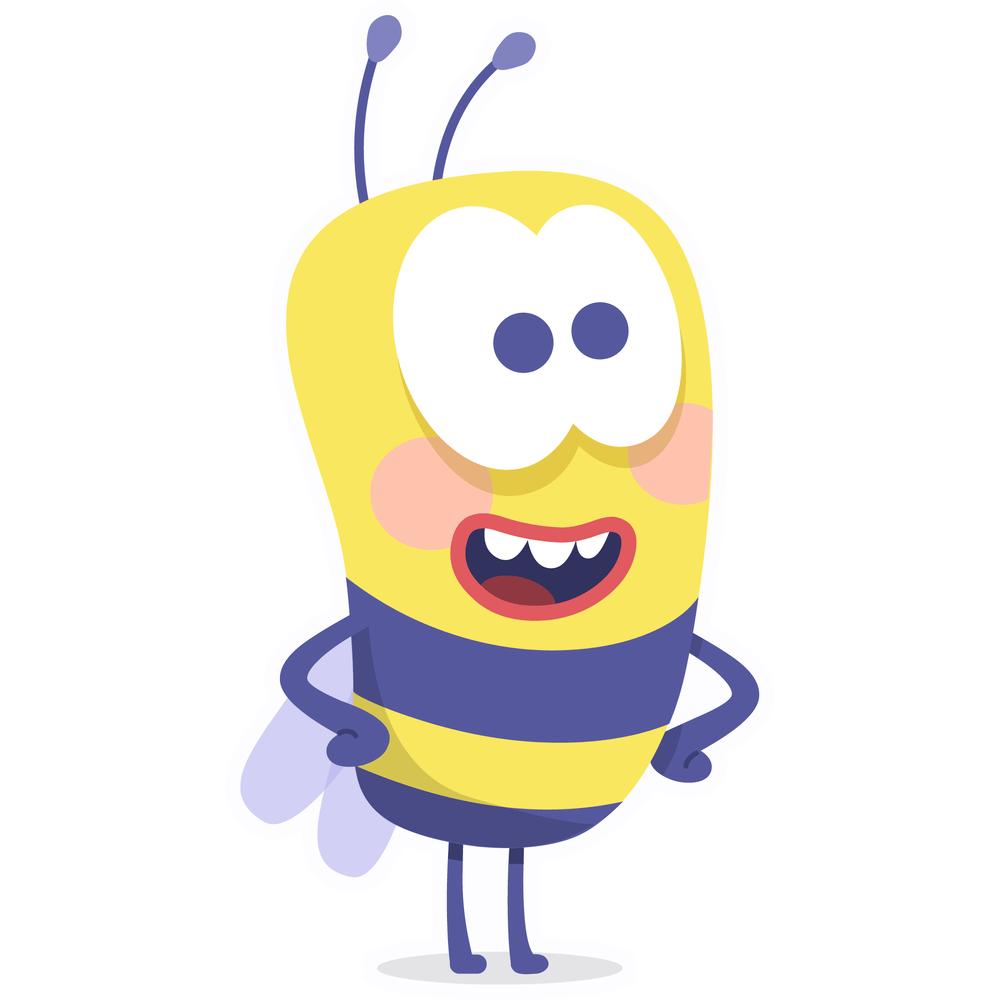 Fine-Grained Non-Interactive Key-Exchange
Fine-Grained Non-Interactive Key-Exchange
Fine-Grained Non-Interactive Key-Exchange
Fine-Grained Cryptography
Traditional cryptography 
 requires hardness of cryptographic primitives hold against arbitrary polynomial adversaries.
Fine-Grained Non-Interactive Key-Exchange
Fine-Grained Cryptography
Traditional cryptography 
 requires hardness of cryptographic primitives hold against arbitrary polynomial adversaries.
 Fine-grained cryptography
 study the feasibility of cryptographic primitives when the adversarial power is restricted (e.g. fixed polynomial bound)
Fine-Grained Non-Interactive Key-Exchange
Fine-Grained Cryptography
Traditional cryptography 
 requires hardness of cryptographic primitives hold against arbitrary polynomial adversaries.
 Fine-grained cryptography
 study the feasibility of cryptographic primitives when the adversarial power is restricted (e.g. fixed polynomial bound)

  Motivation: Hope of basing the existence of fine-grained primitives on weaker assumptions by relaxing the security to hold against less powerful adversaries.
Fine-Grained Non-Interactive Key-Exchange
Outline
Definition Overview
 Previous Works and Our Contribution
 Technical Overview
 Conclusion 
 Open Problems
Fine-Grained Non-Interactive Key-Exchange
Previous Works (Highlights)
2-NIKE - ideal hash functions
 [Mer74]
2-NIKE – hardness of factoring
 [FHKP13]
3-NIKE – pairings
 [Jou00]
2-NIKE – Diffie-Hellman
 [DH76]
2-NIKE – LWE assumption
 [GKRS22]
K-NIKE – iO
 [BZ14]
Fine-grained cryptography starting from [Mer74, Mer78] on 2-NIKE, 
leading to constructions and lower bounds [BGI08, BM09, BHK+11, DVV16, BRSV17, BRSV18, CG18, LLW19, EWT21, DH21, WP22, BC22, …].
Fine-Grained Non-Interactive Key-Exchange
Fine-Grained Non-Interactive Key-Exchange
Our Contribution
Fine-Grained Non-Interactive Key-Exchange
Our Contribution
Fine-Grained Non-Interactive Key-Exchange
Outline
Definition Overview
 Previous Works and Our Contribution
 Technical Overview
 Conclusion 
 Open Problems
Fine-Grained Non-Interactive Key-Exchange
Shoup’s Generic Group Model
Fine-Grained Non-Interactive Key-Exchange
Fine-Grained Non-Interactive Key-Exchange
Fine-Grained Non-Interactive Key-Exchange
Fine-Grained Non-Interactive Key-Exchange
Fine-Grained Non-Interactive Key-Exchange
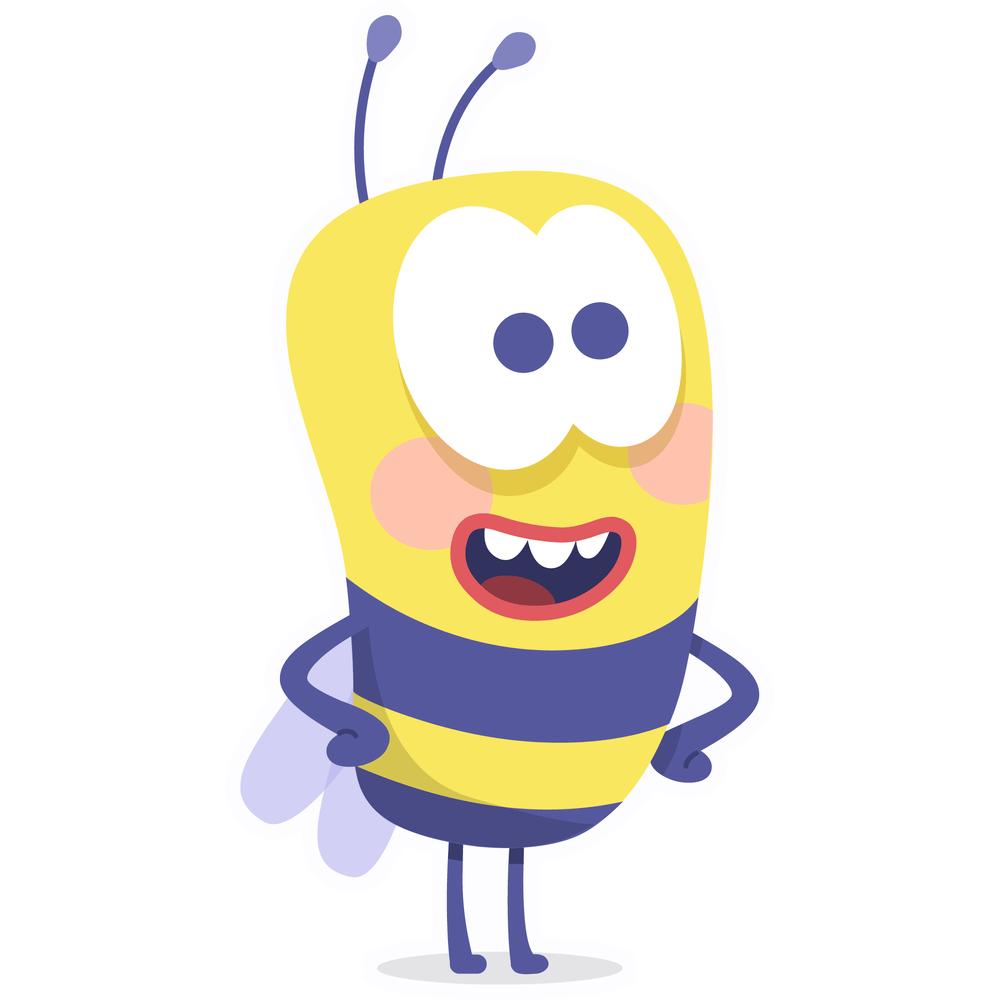 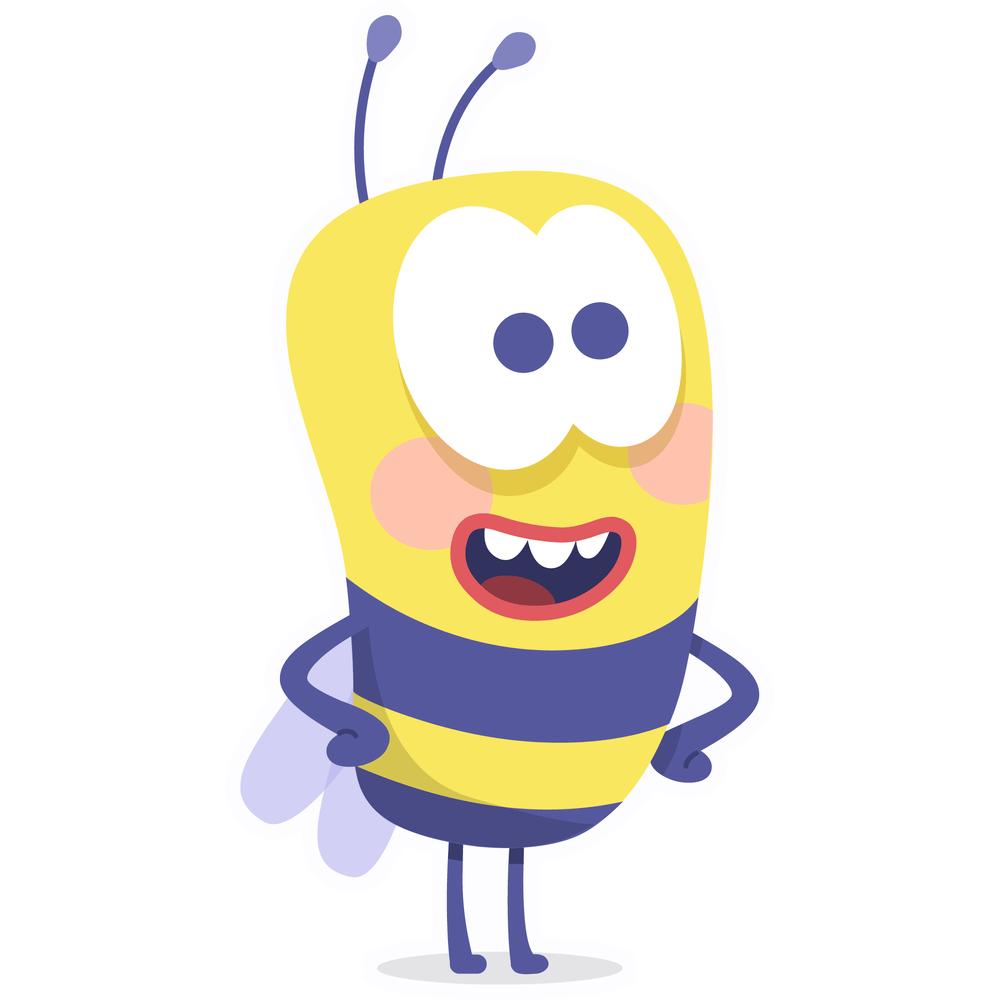 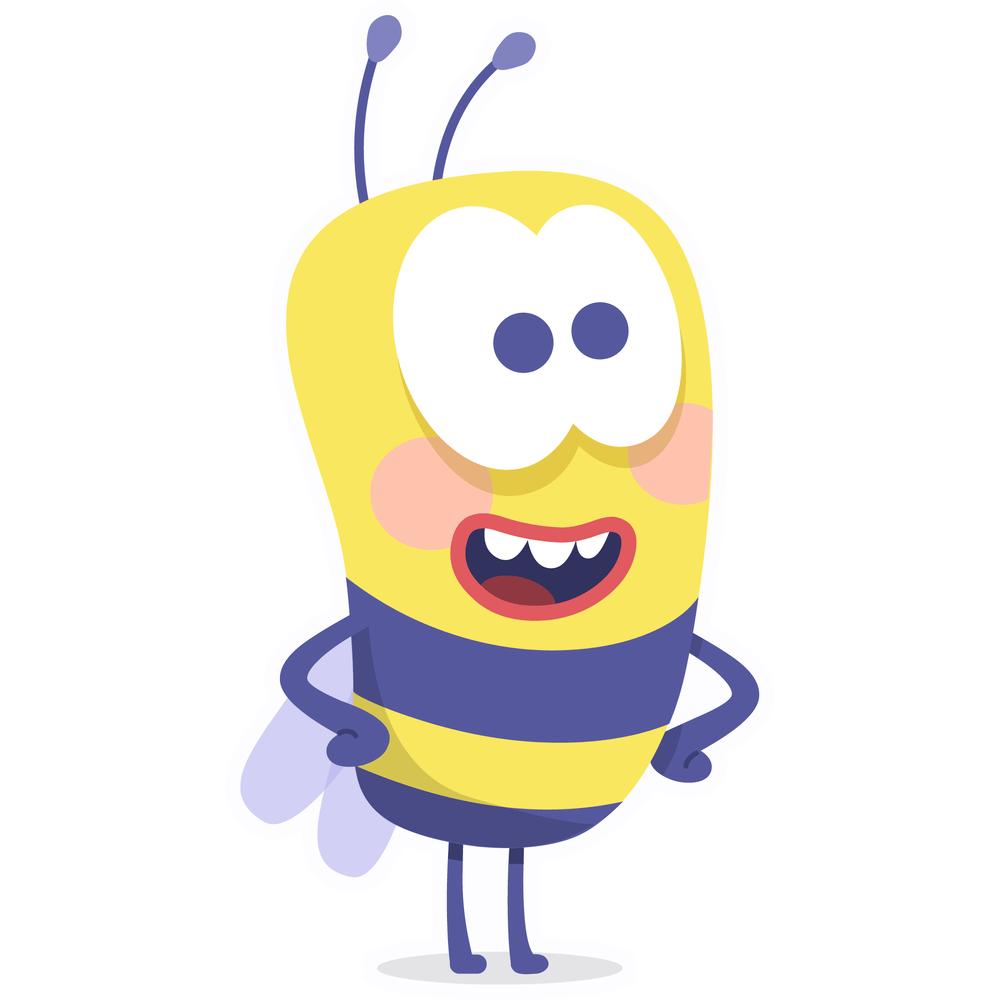 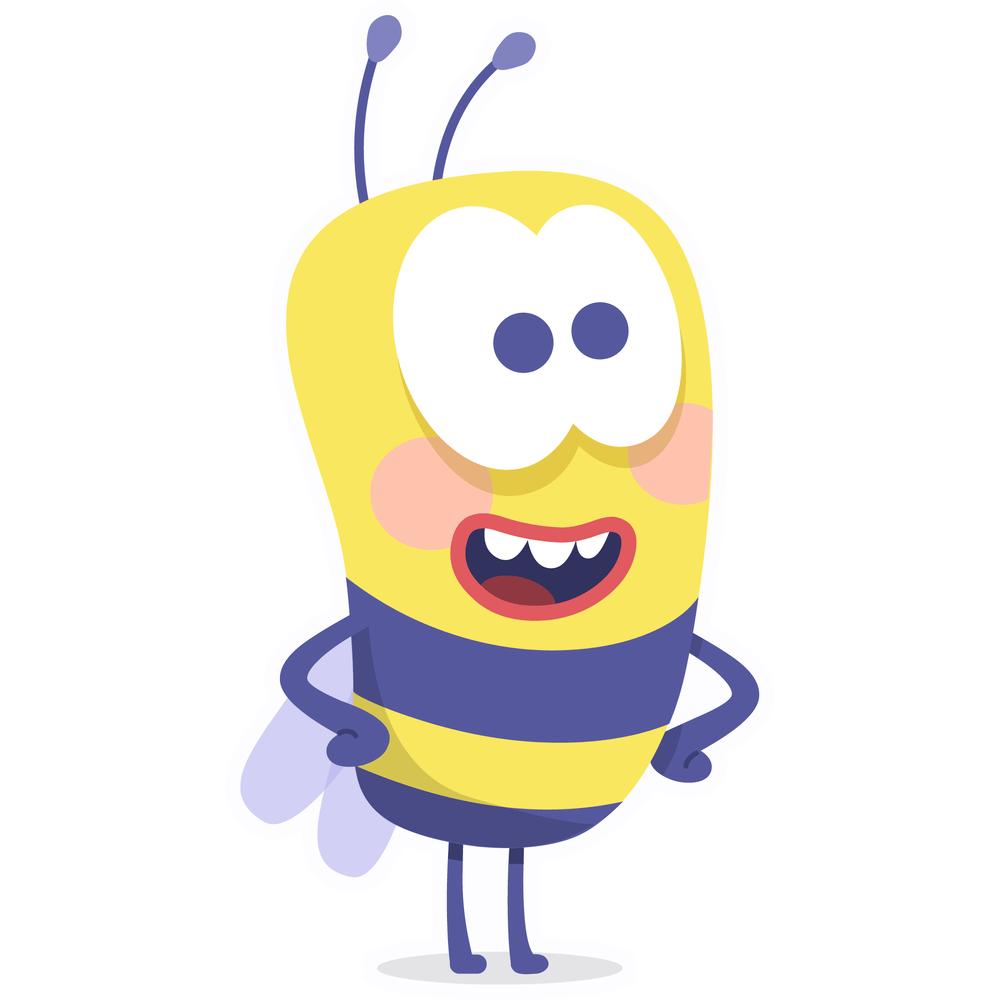 Fine-Grained Non-Interactive Key-Exchange
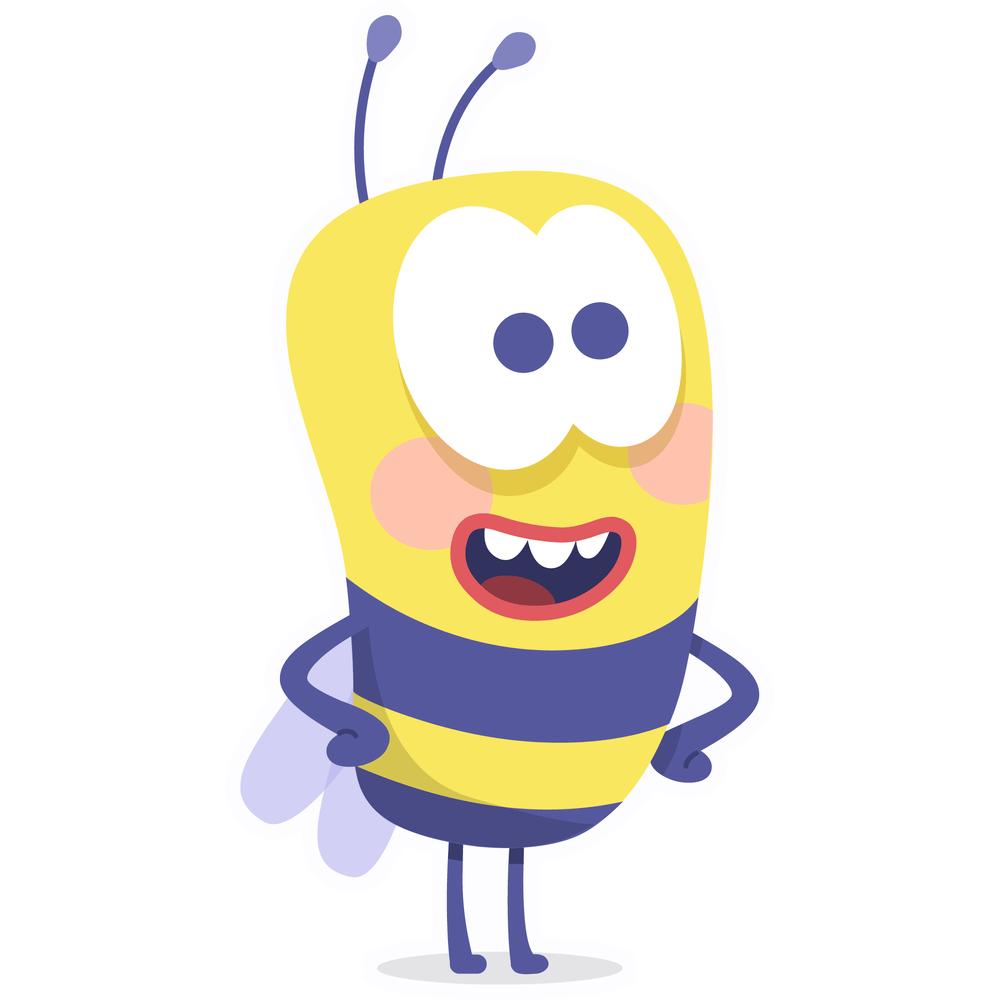 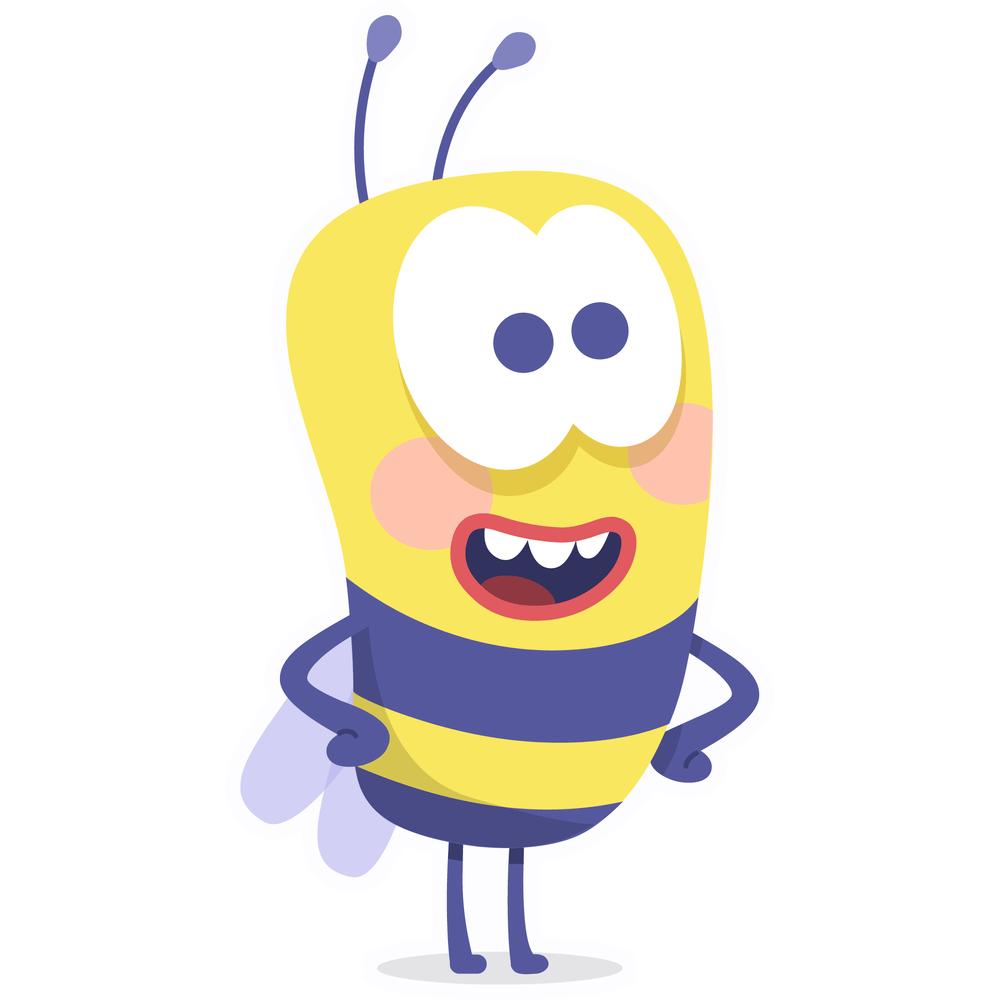 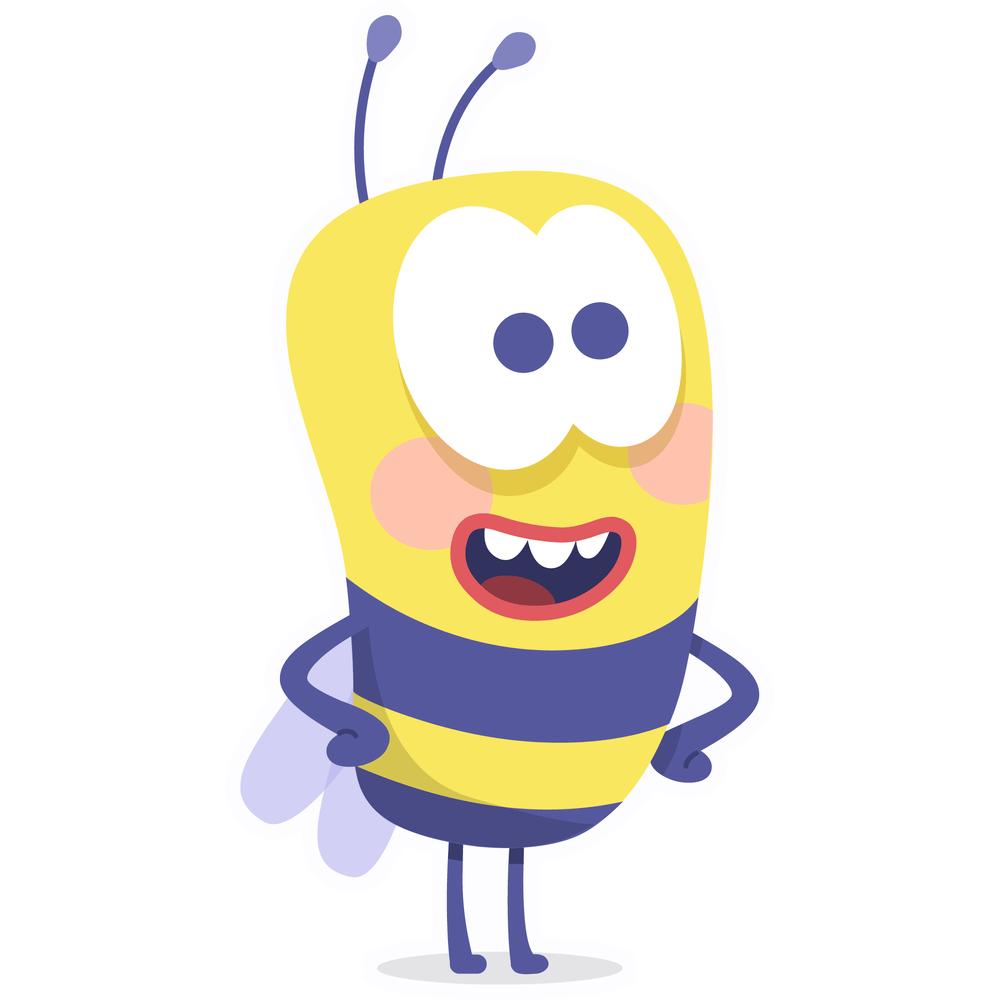 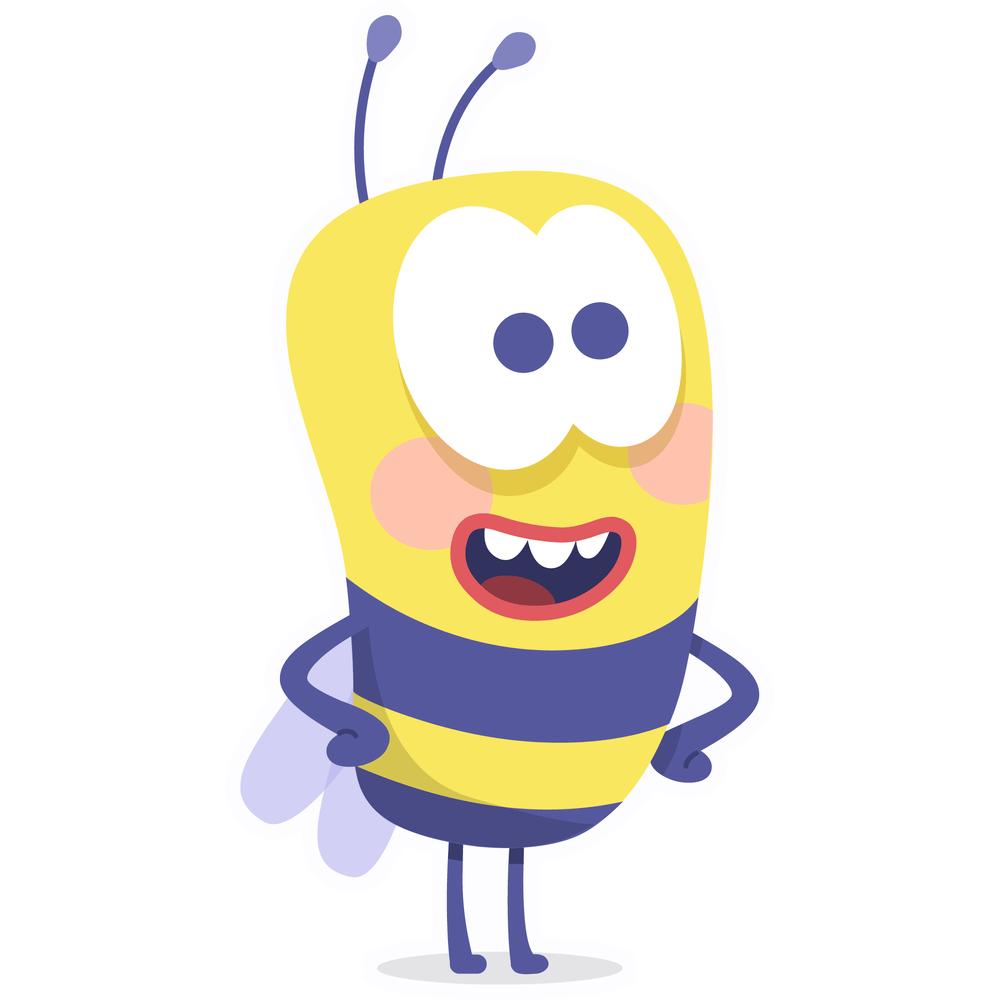 Fine-Grained Non-Interactive Key-Exchange
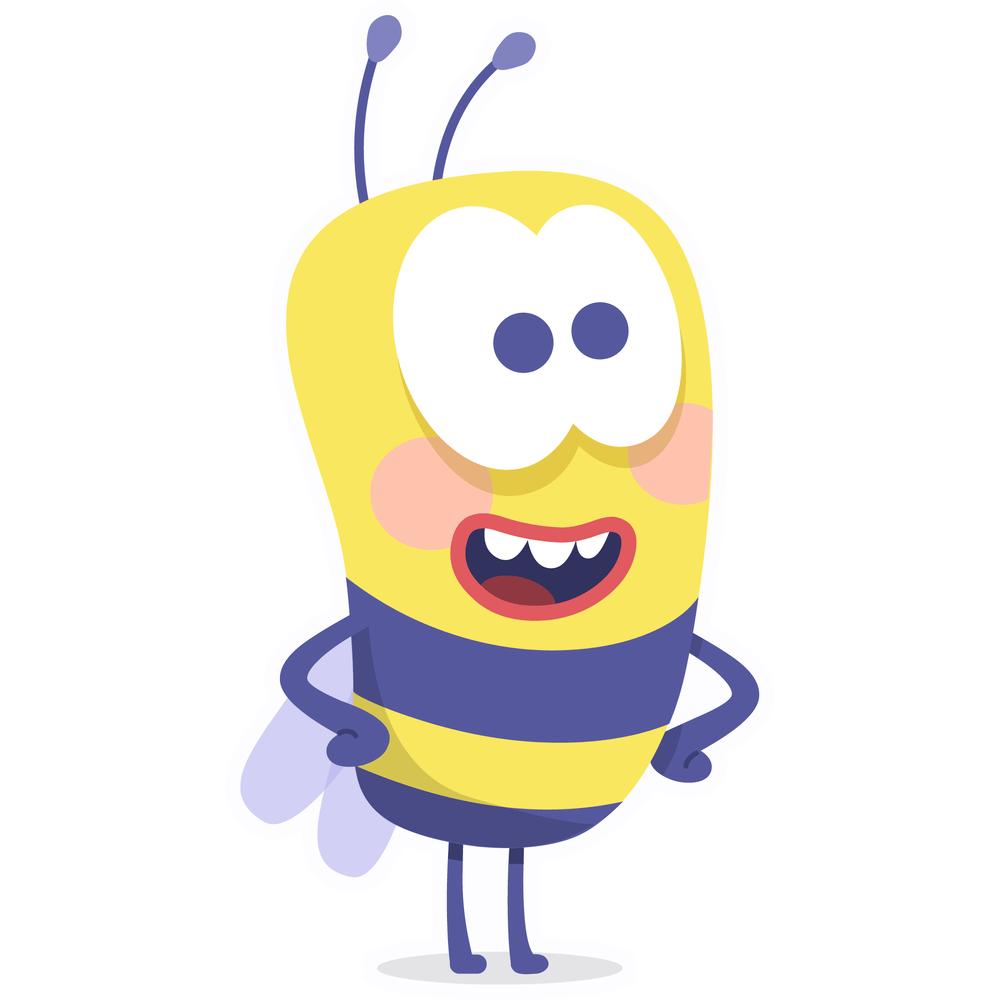 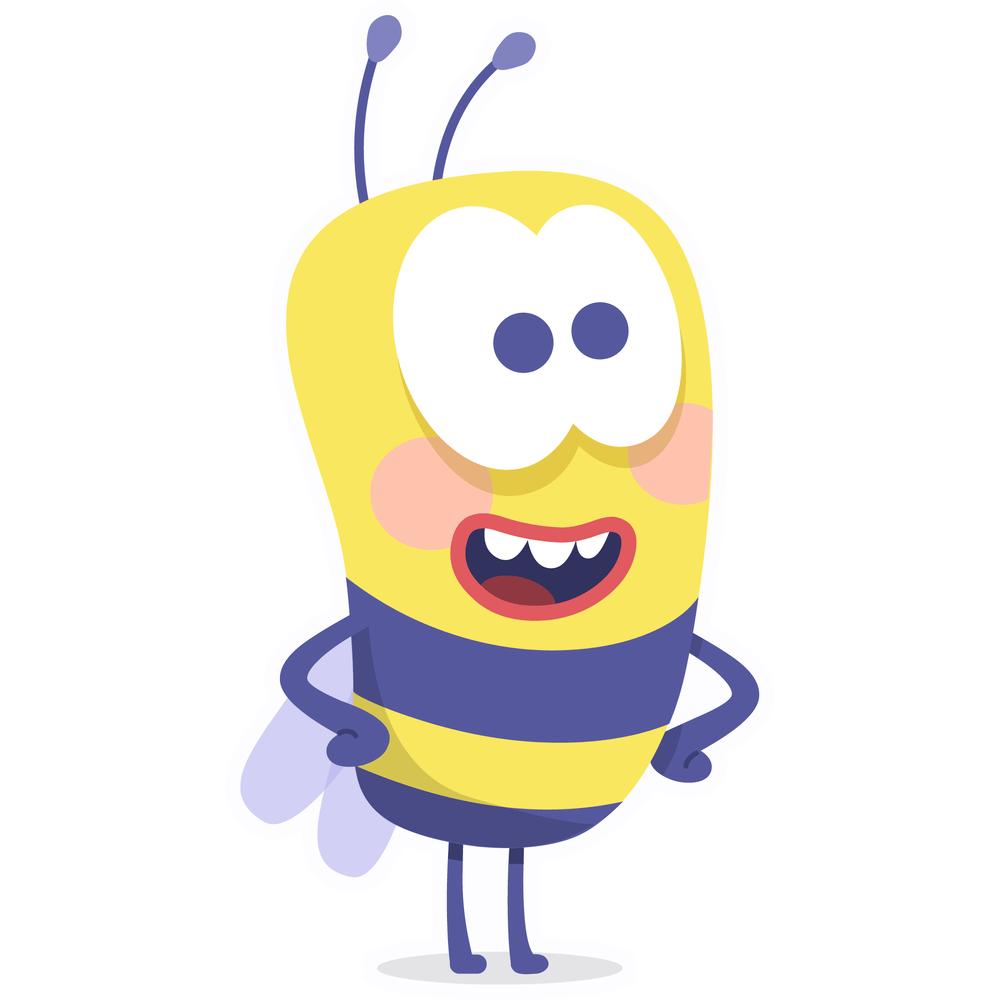 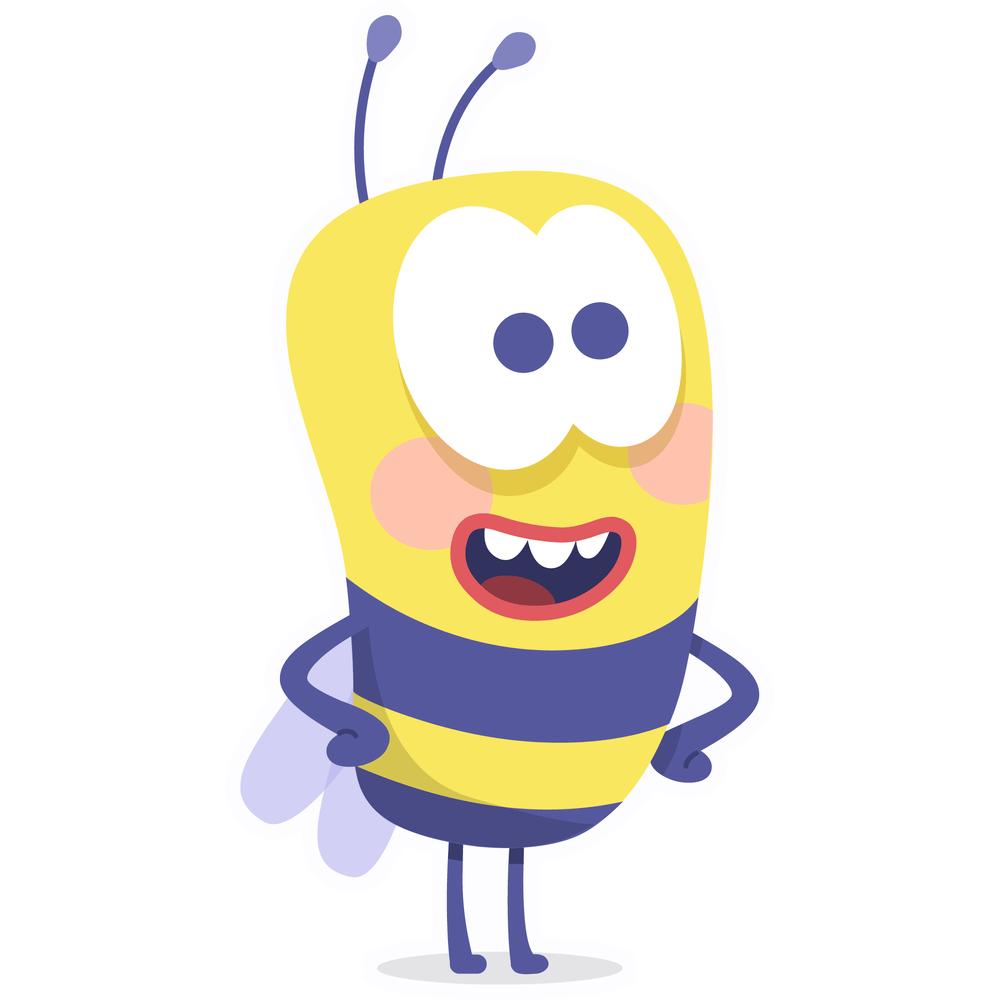 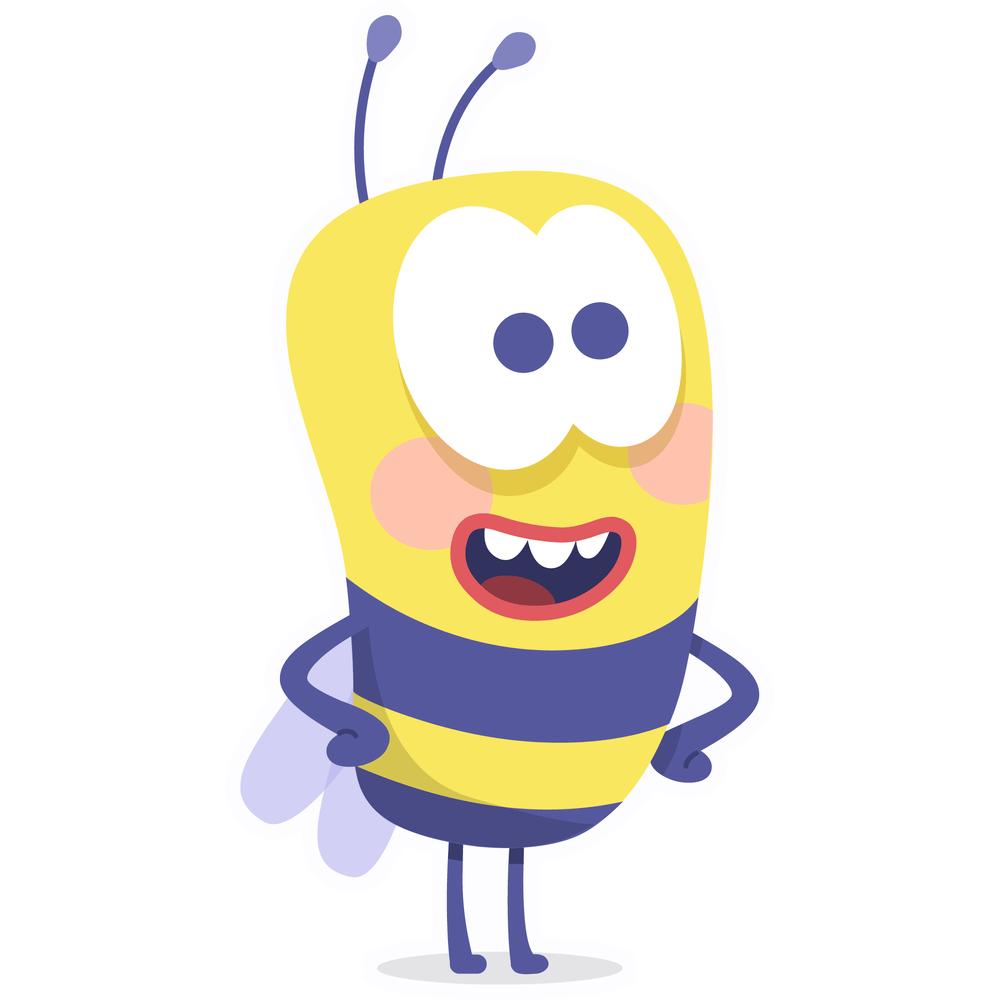 Fine-Grained Non-Interactive Key-Exchange
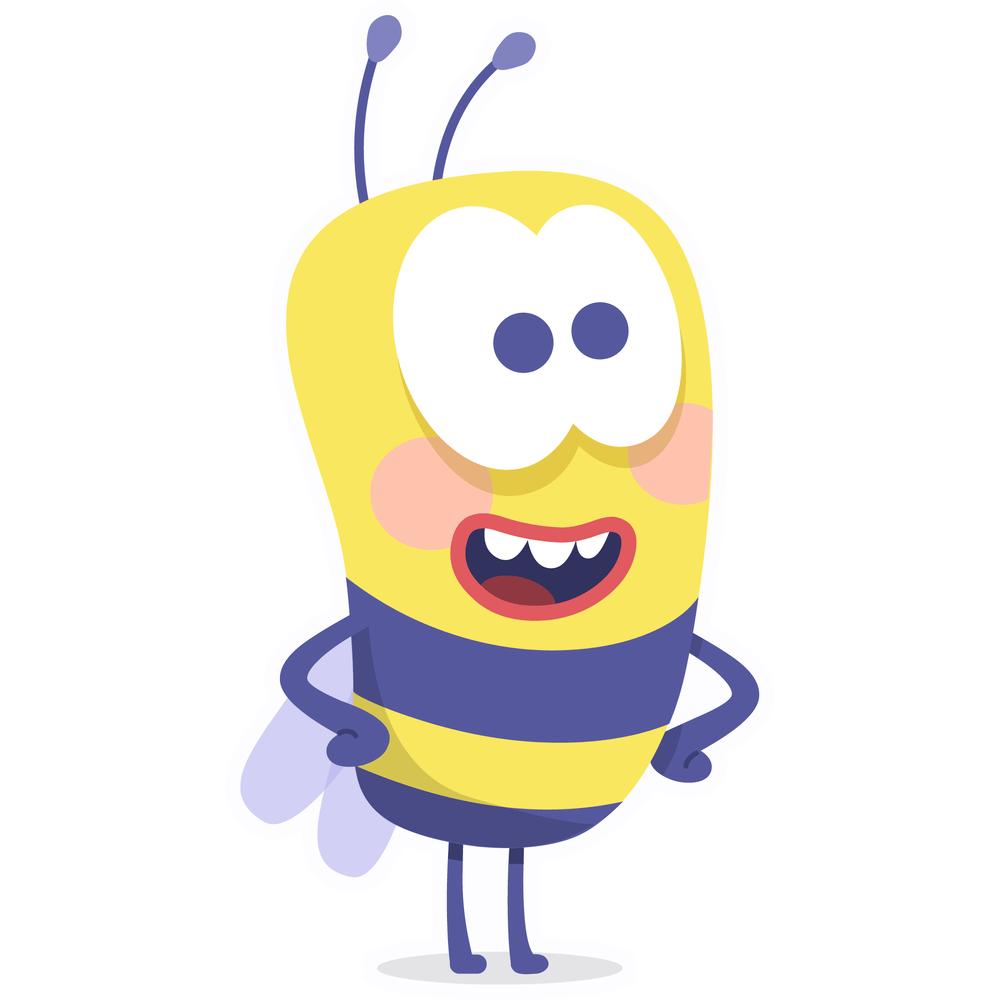 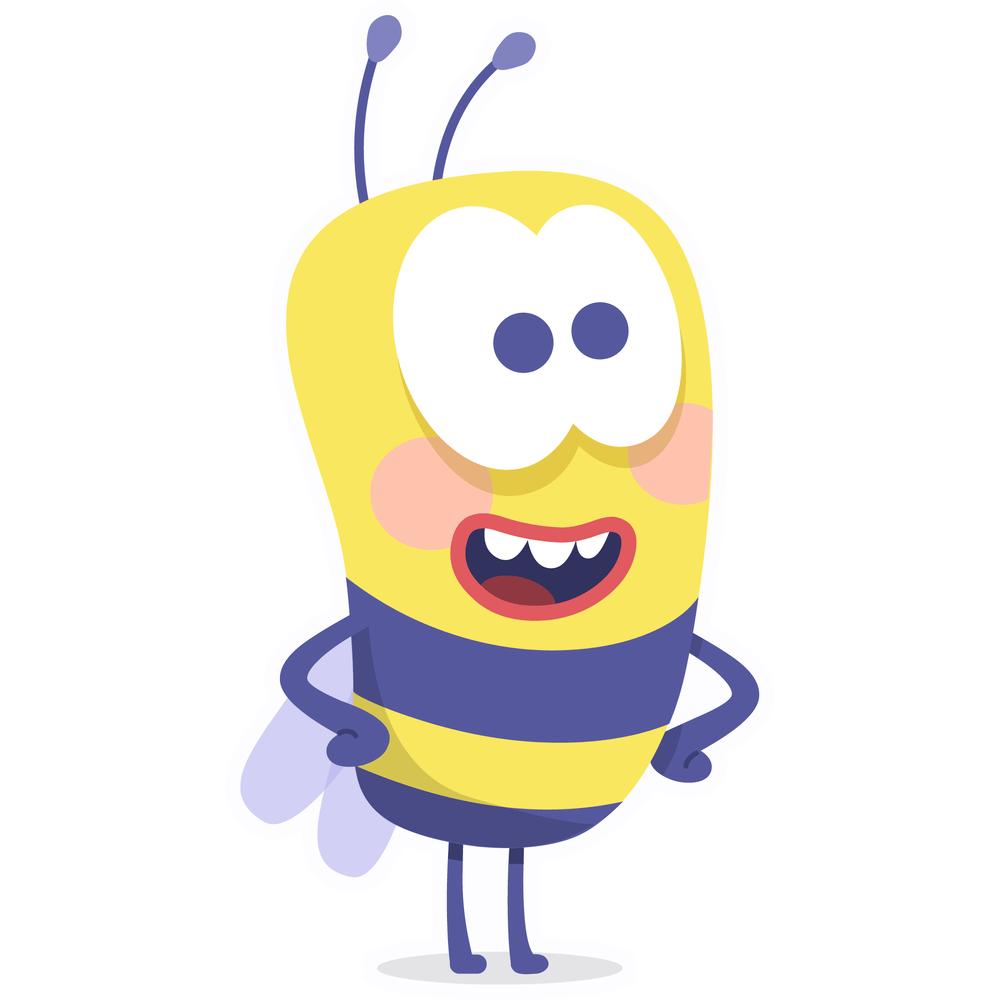 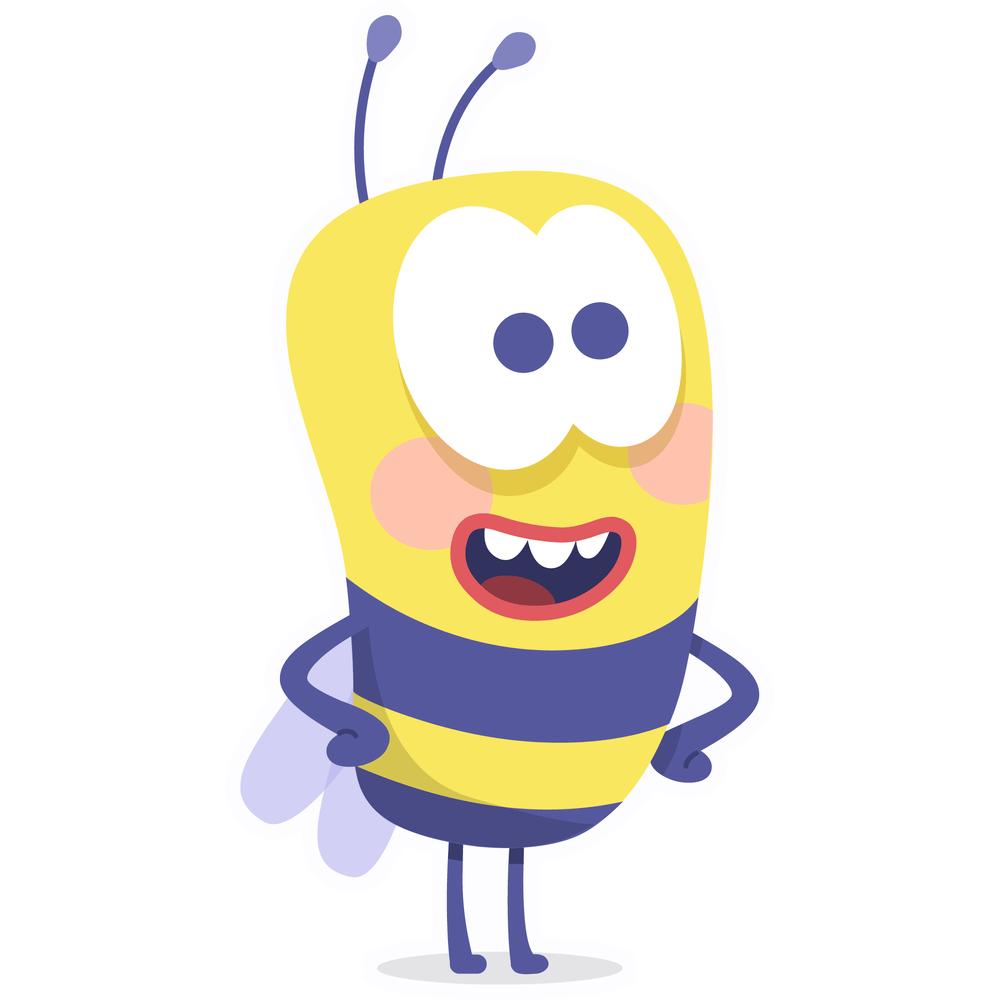 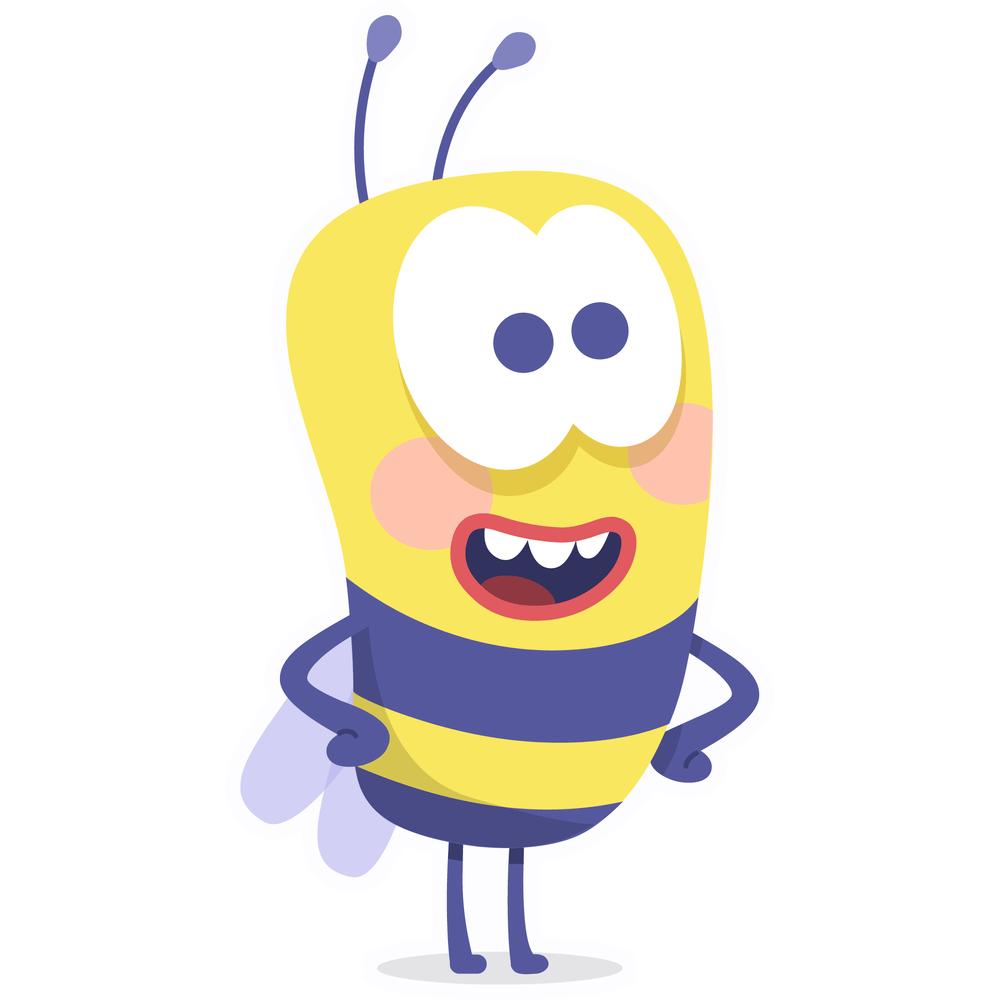 Fine-Grained Non-Interactive Key-Exchange
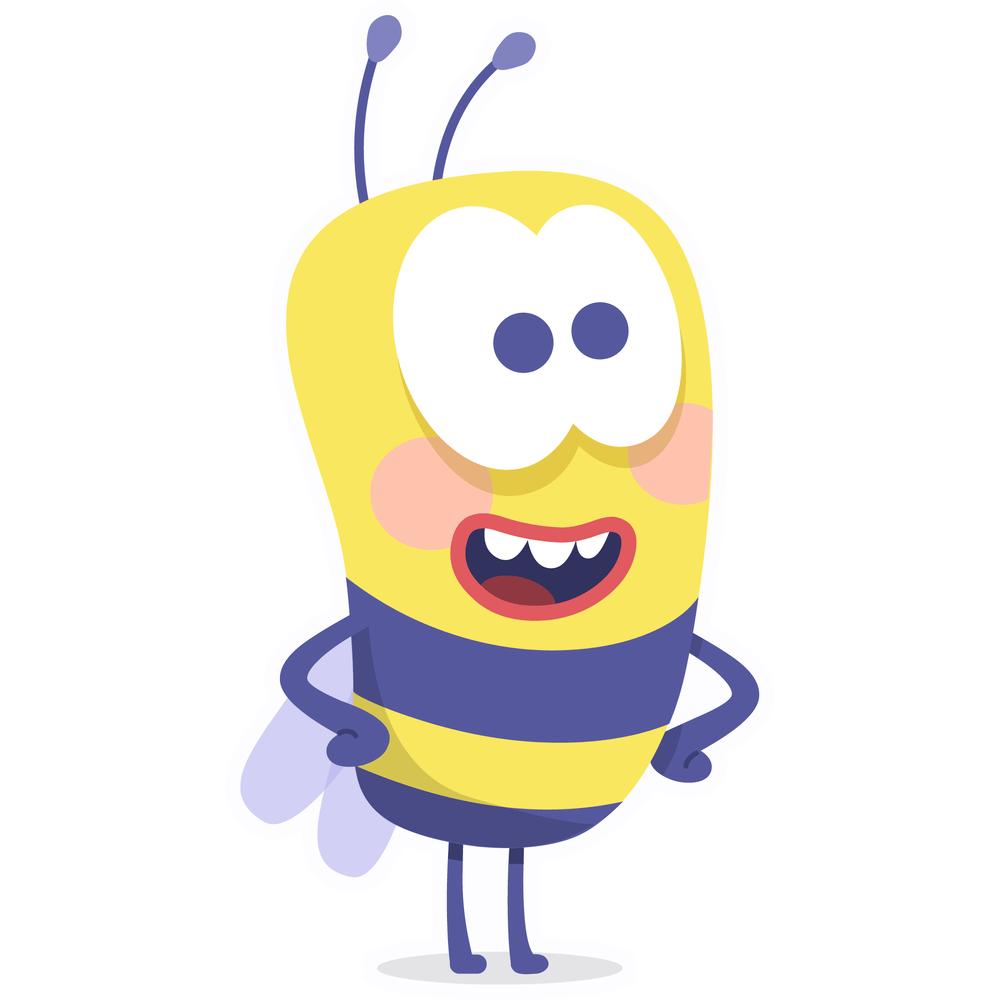 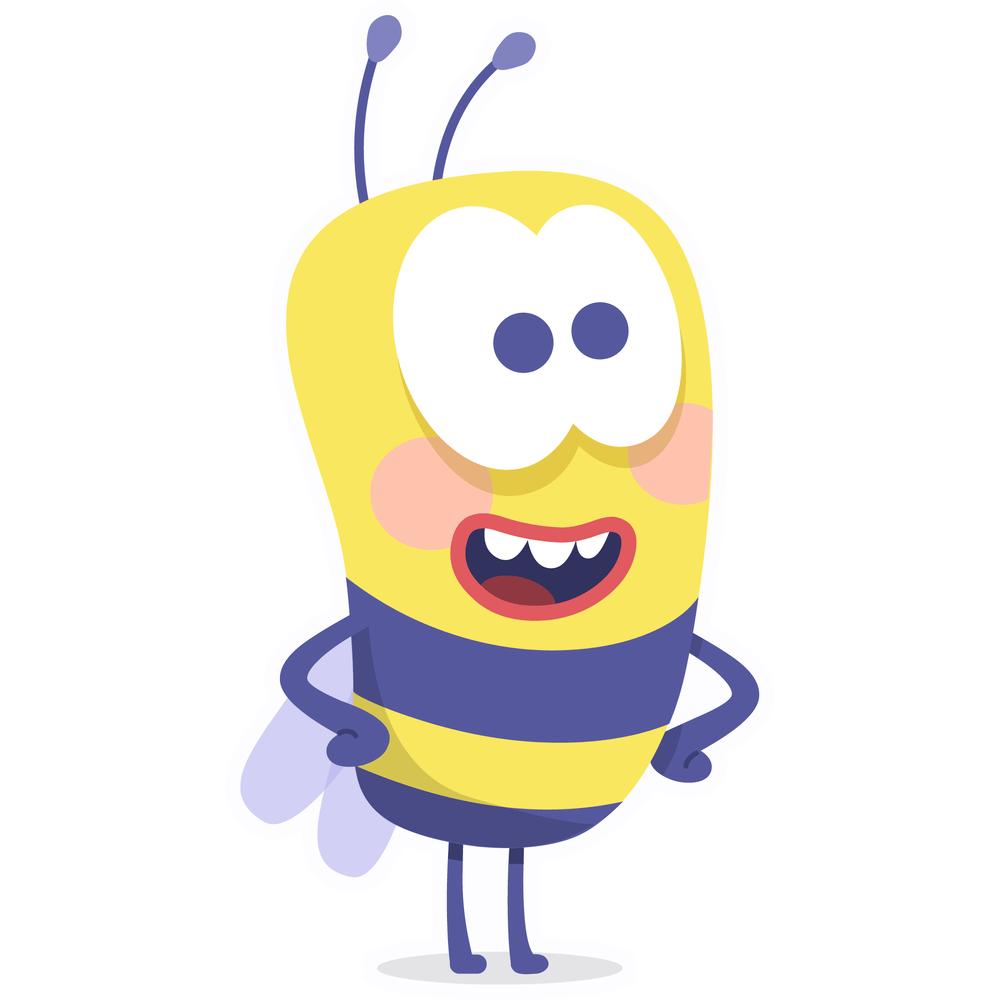 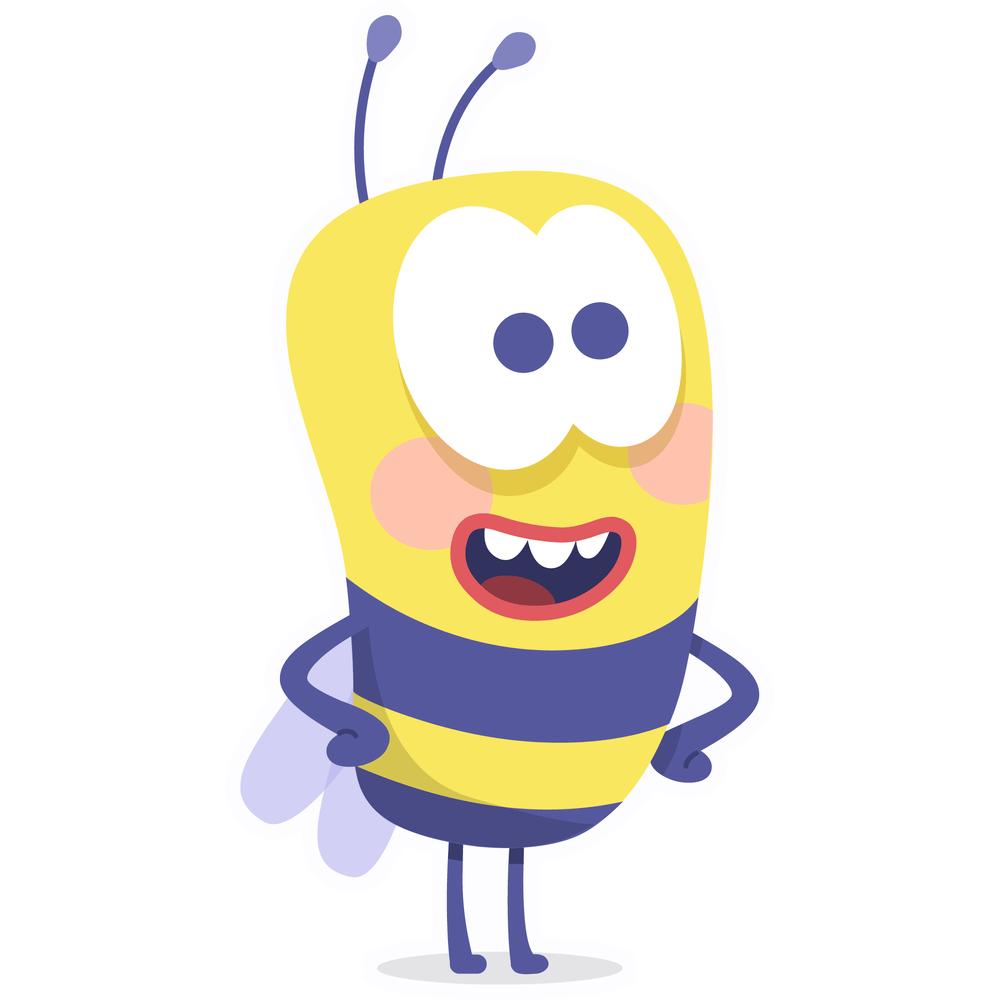 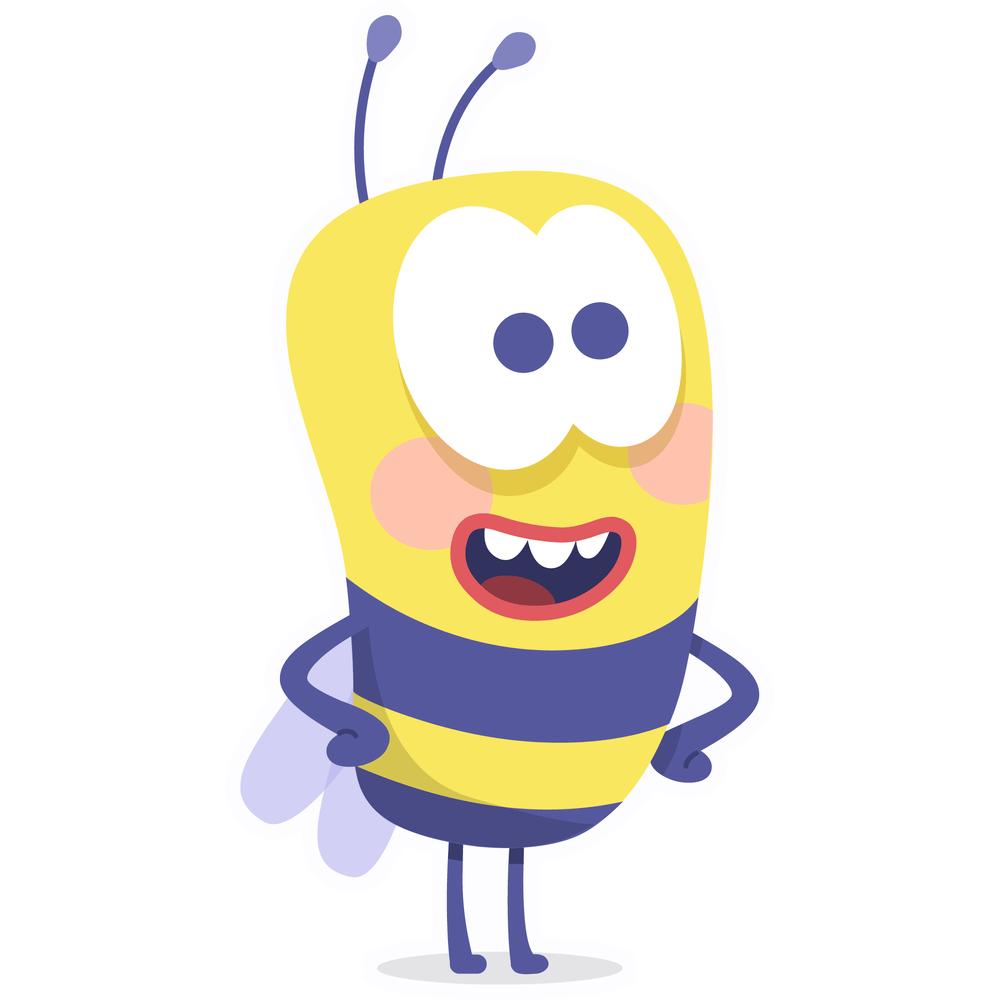 Fine-Grained Non-Interactive Key-Exchange
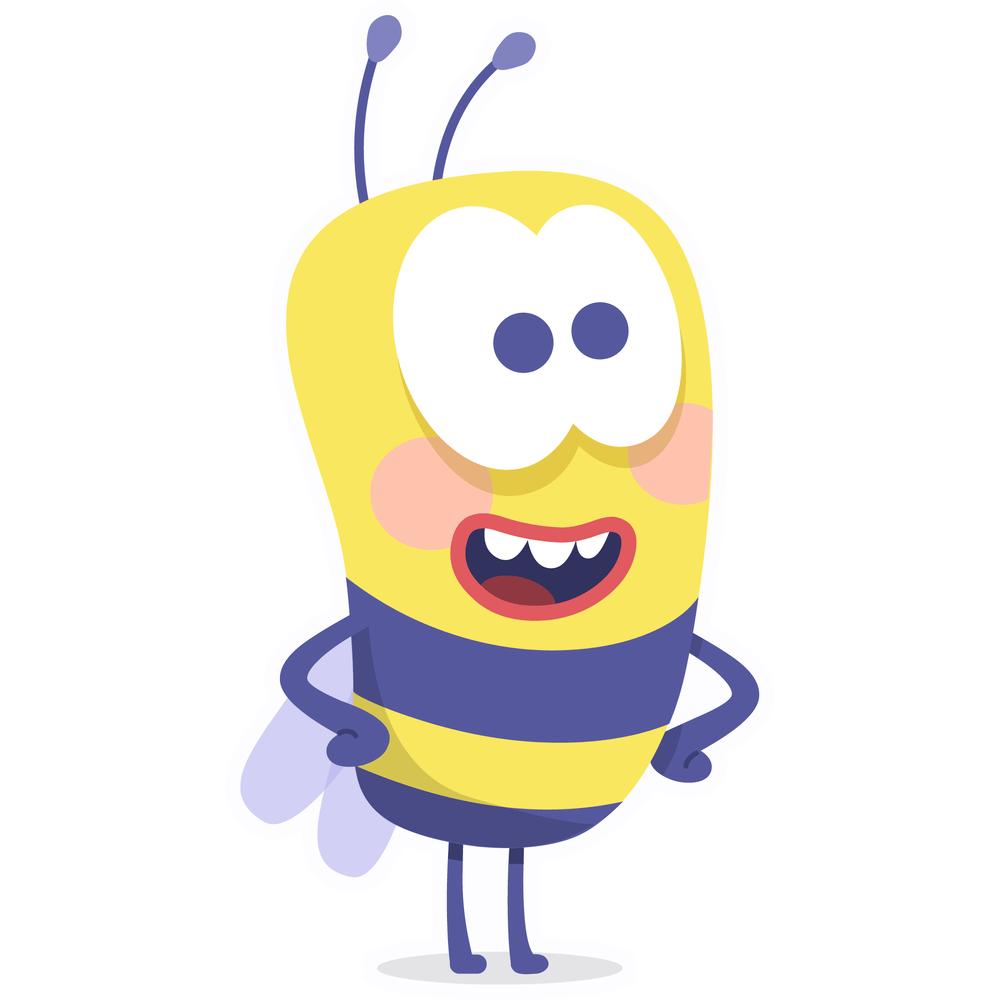 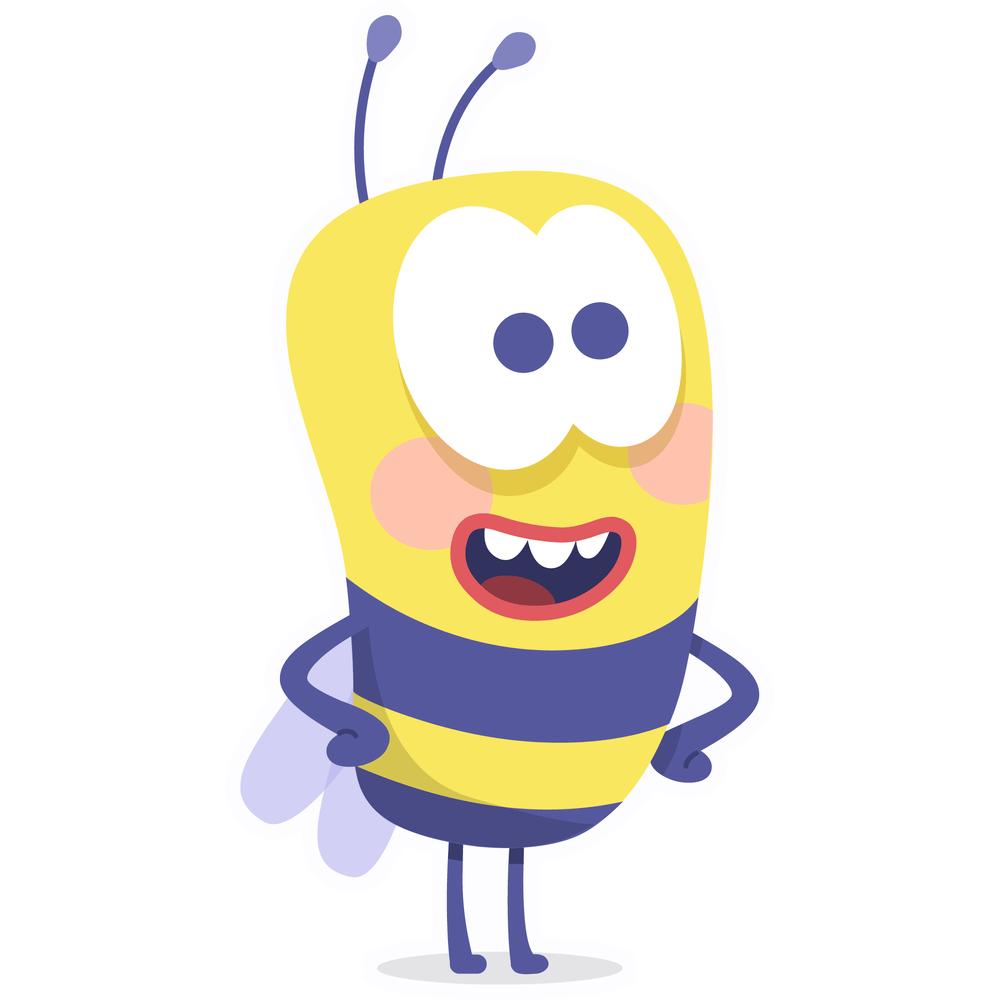 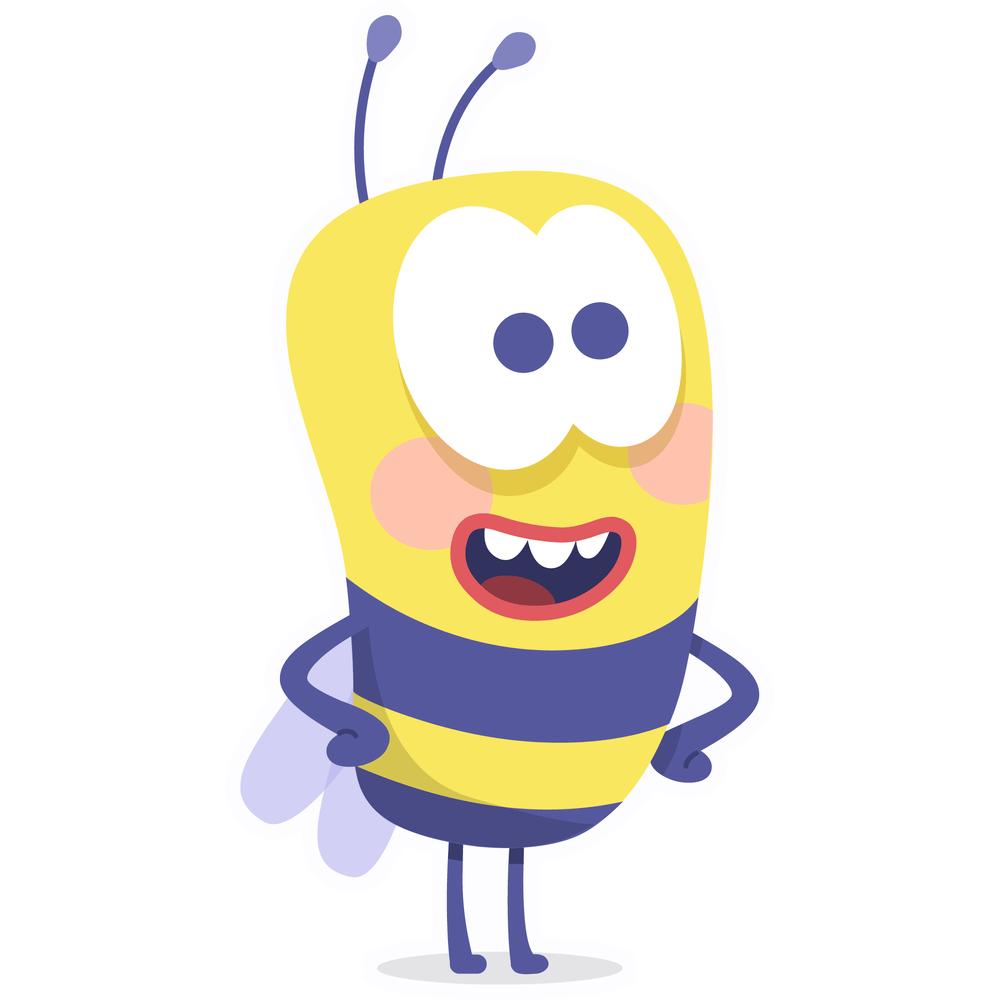 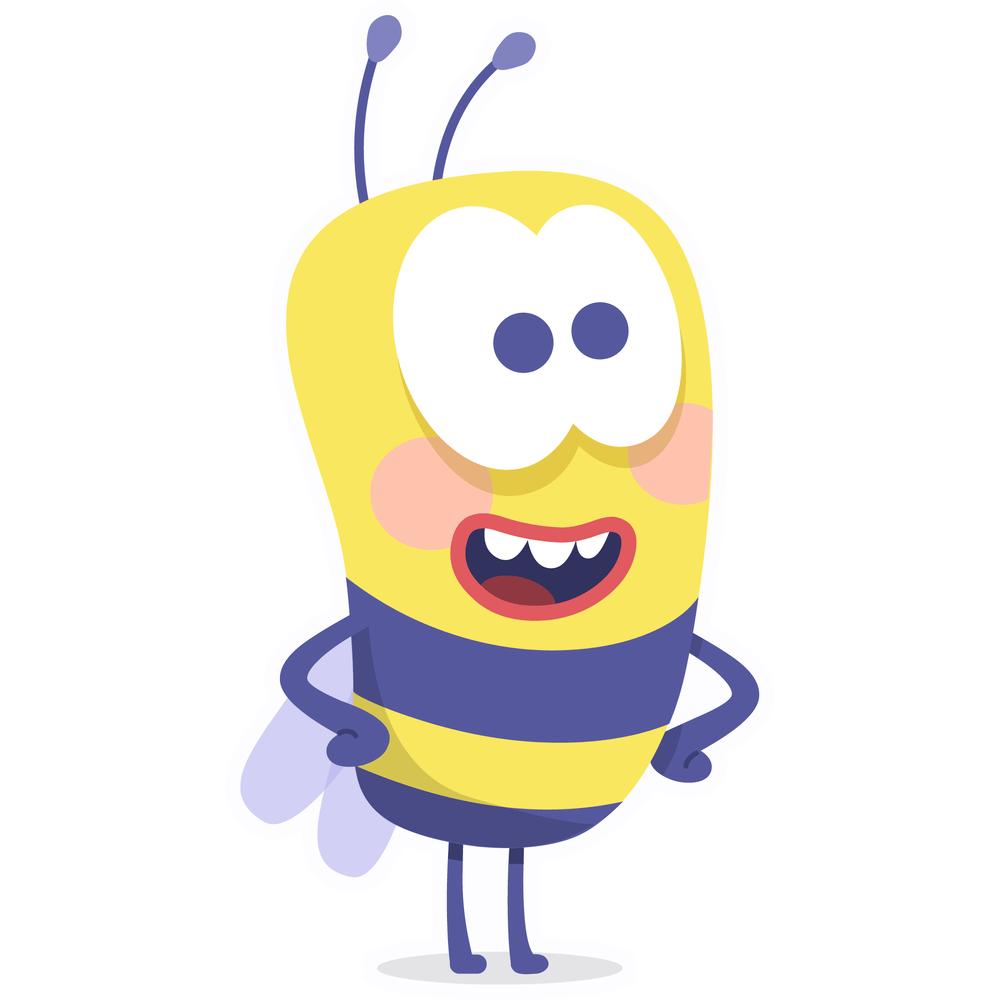 Fine-Grained Non-Interactive Key-Exchange
Fine-Grained Non-Interactive Key-Exchange
Fine-grained 4-NIKE in the Shoup’s GGM
First try: Replace (Msg,Key) with a Diffie-Hellman key-exchange protocol.
Fine-Grained Non-Interactive Key-Exchange
Fine-grained 4-NIKE in the Shoup’s GGM
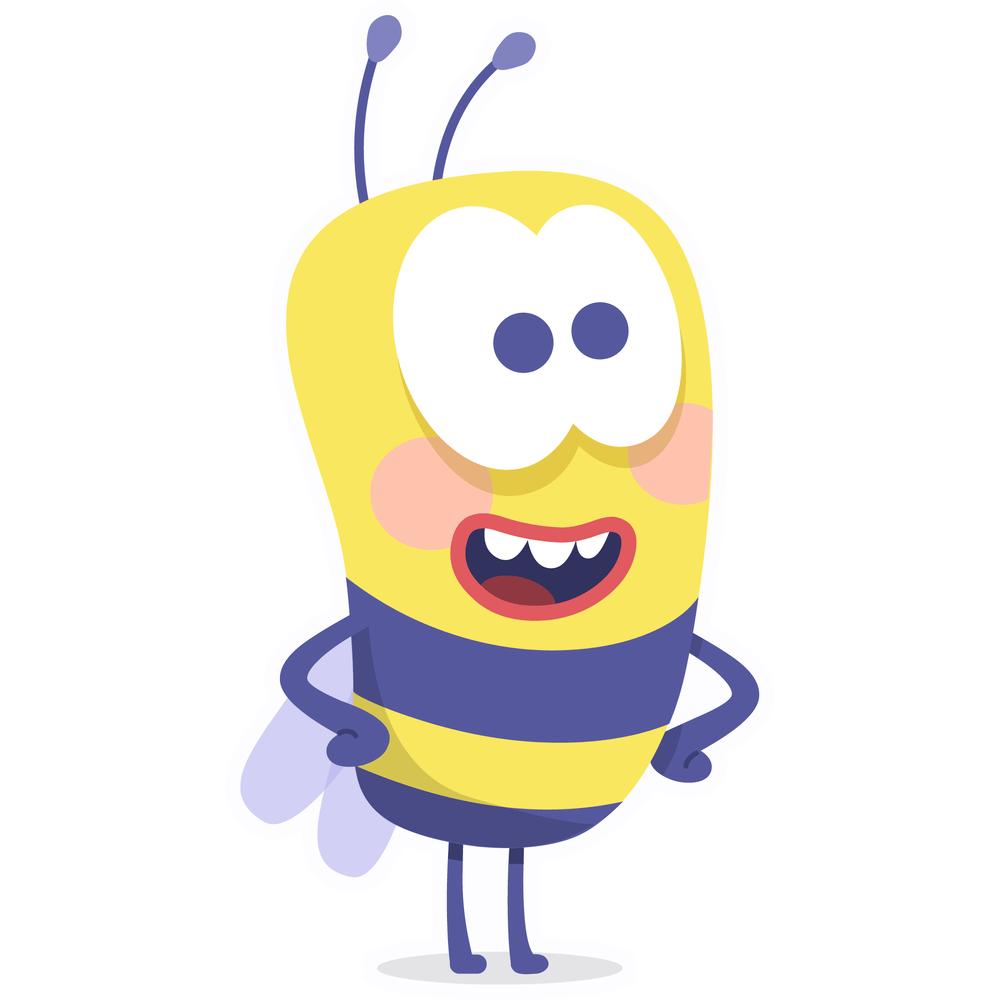 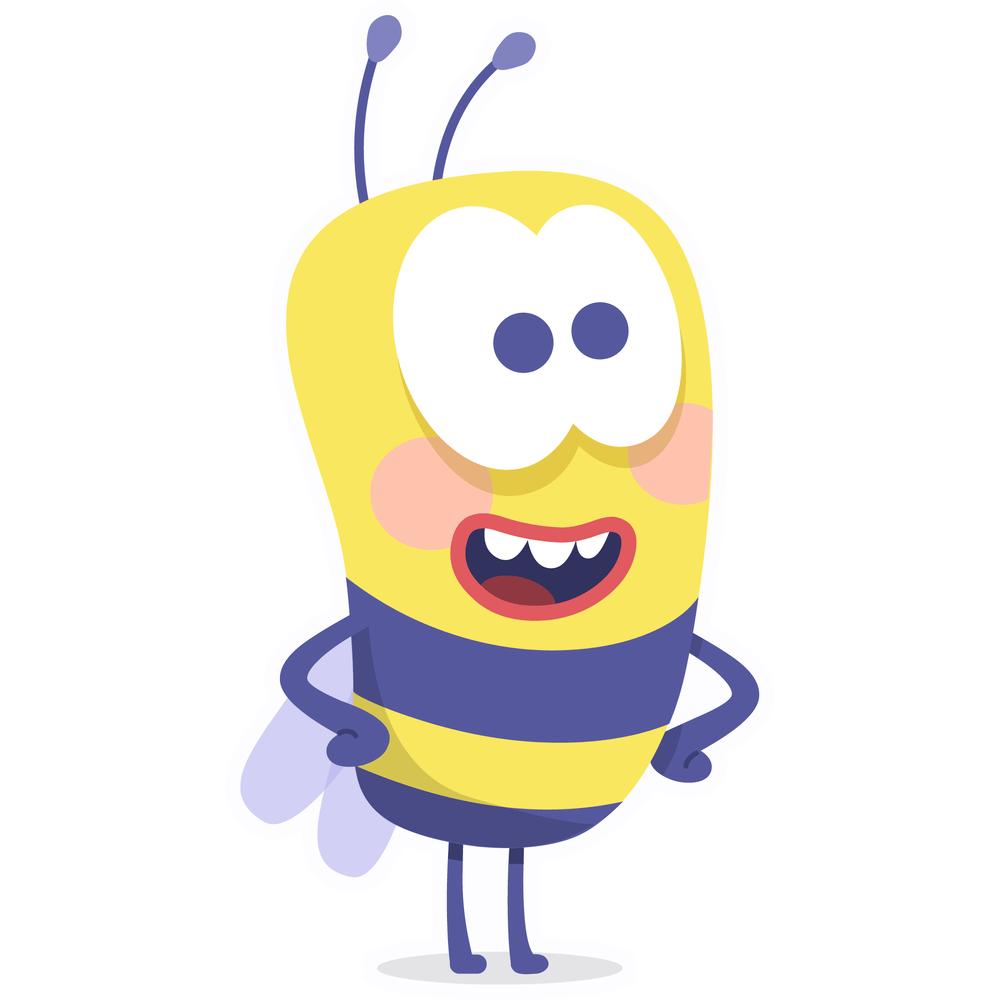 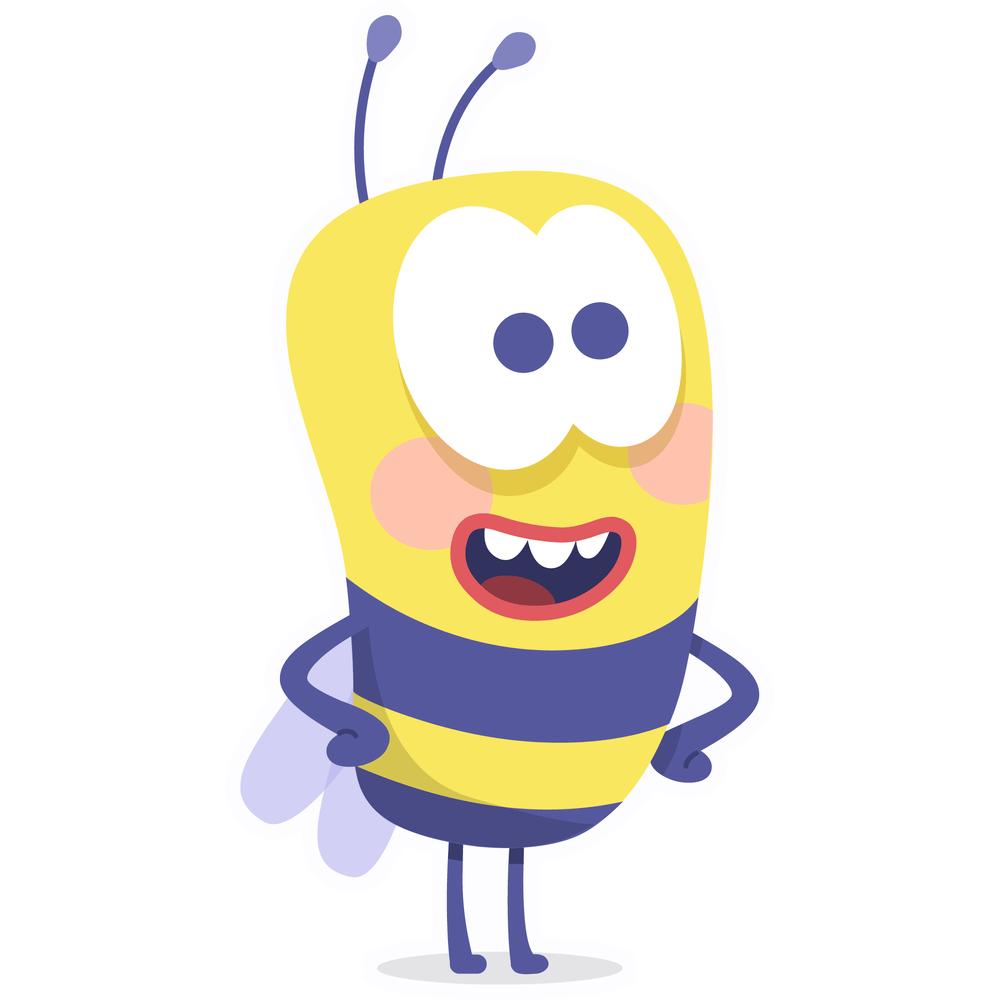 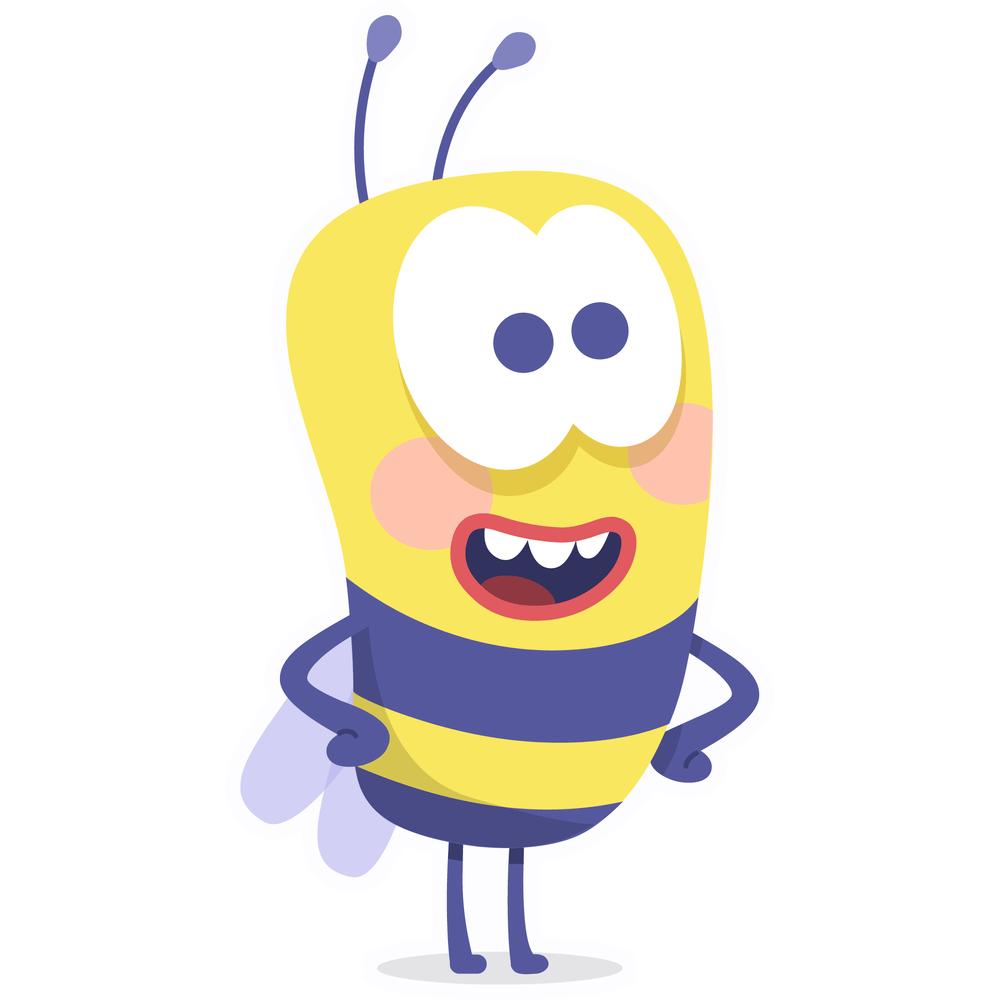 Fine-Grained Non-Interactive Key-Exchange
Fine-grained 4-NIKE in the Shoup’s GGM
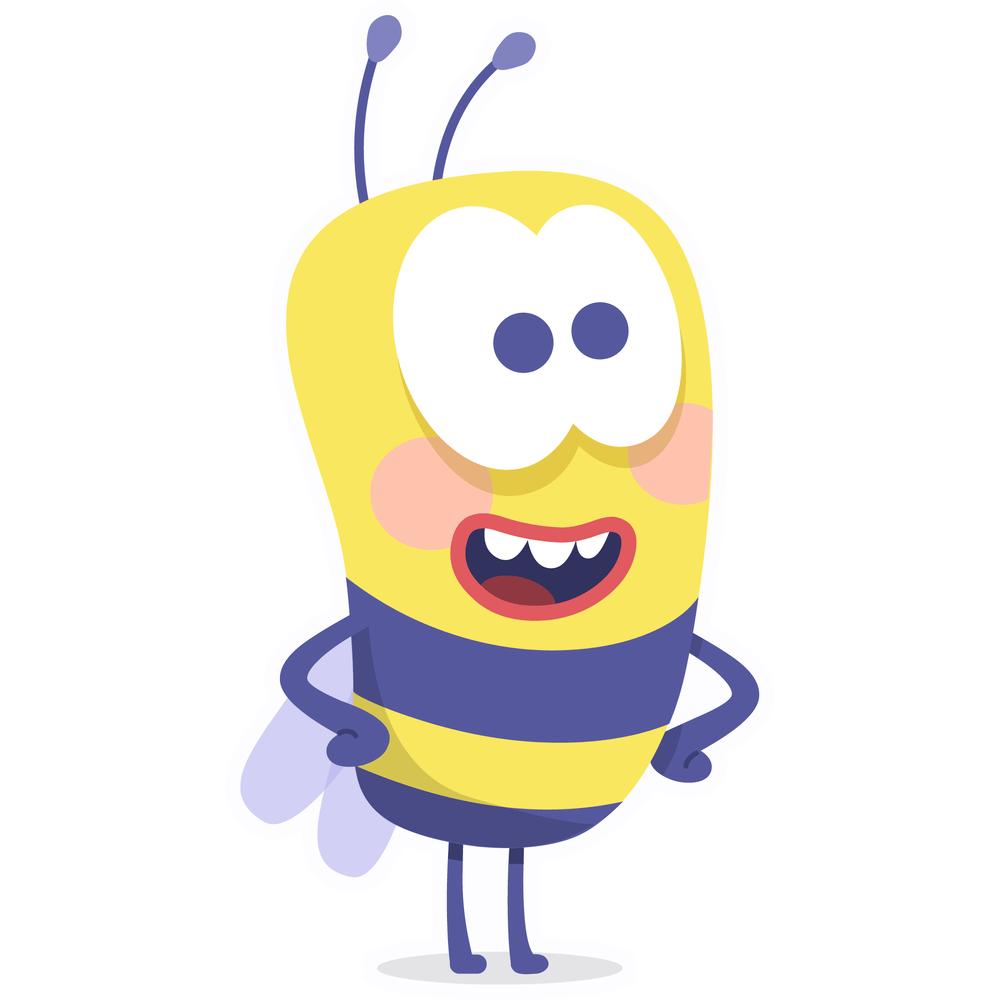 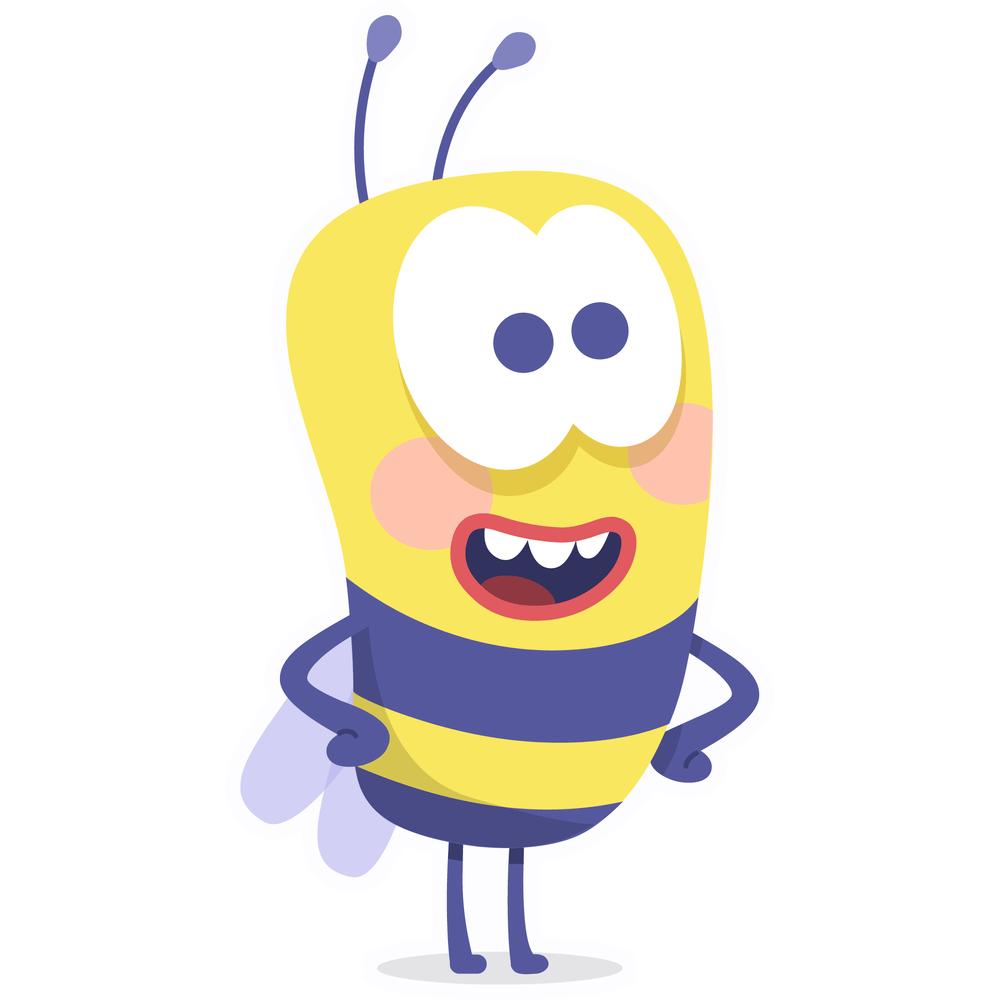 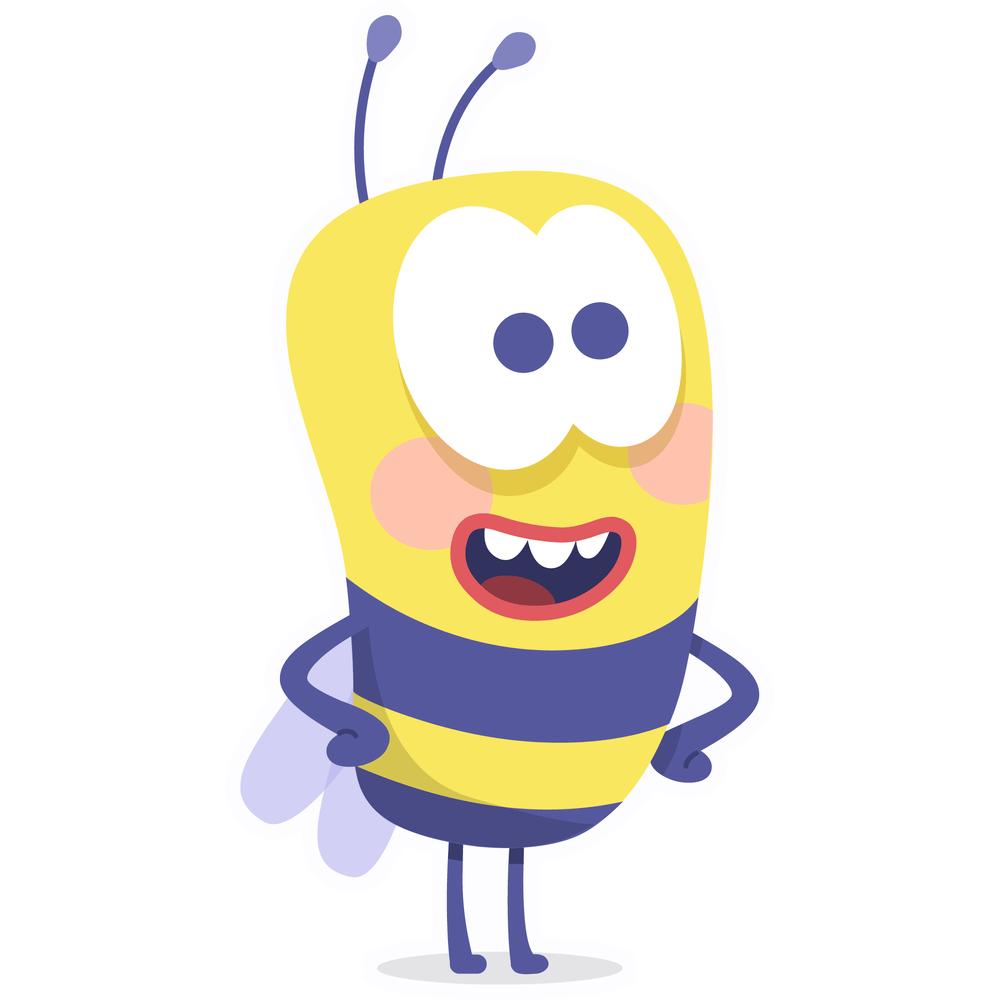 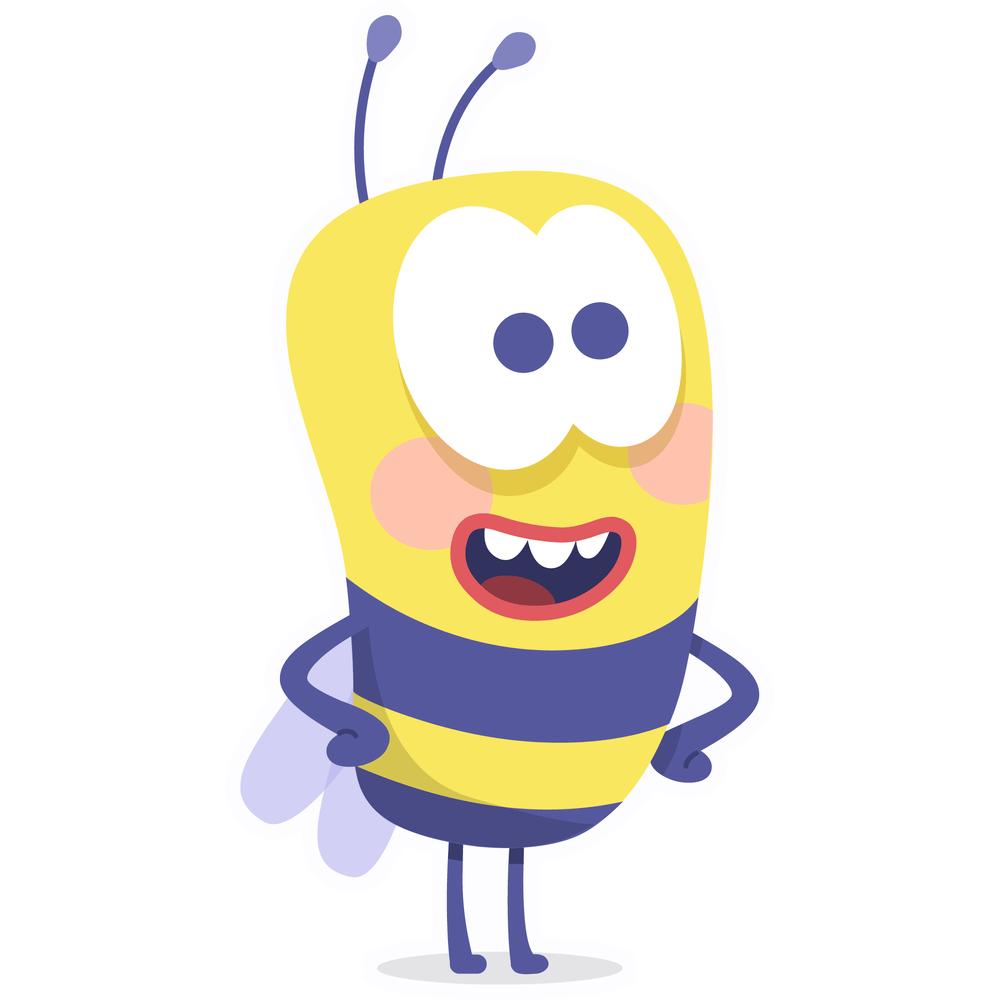 Fine-Grained Non-Interactive Key-Exchange
Fine-grained 4-NIKE in the Shoup’s GGM
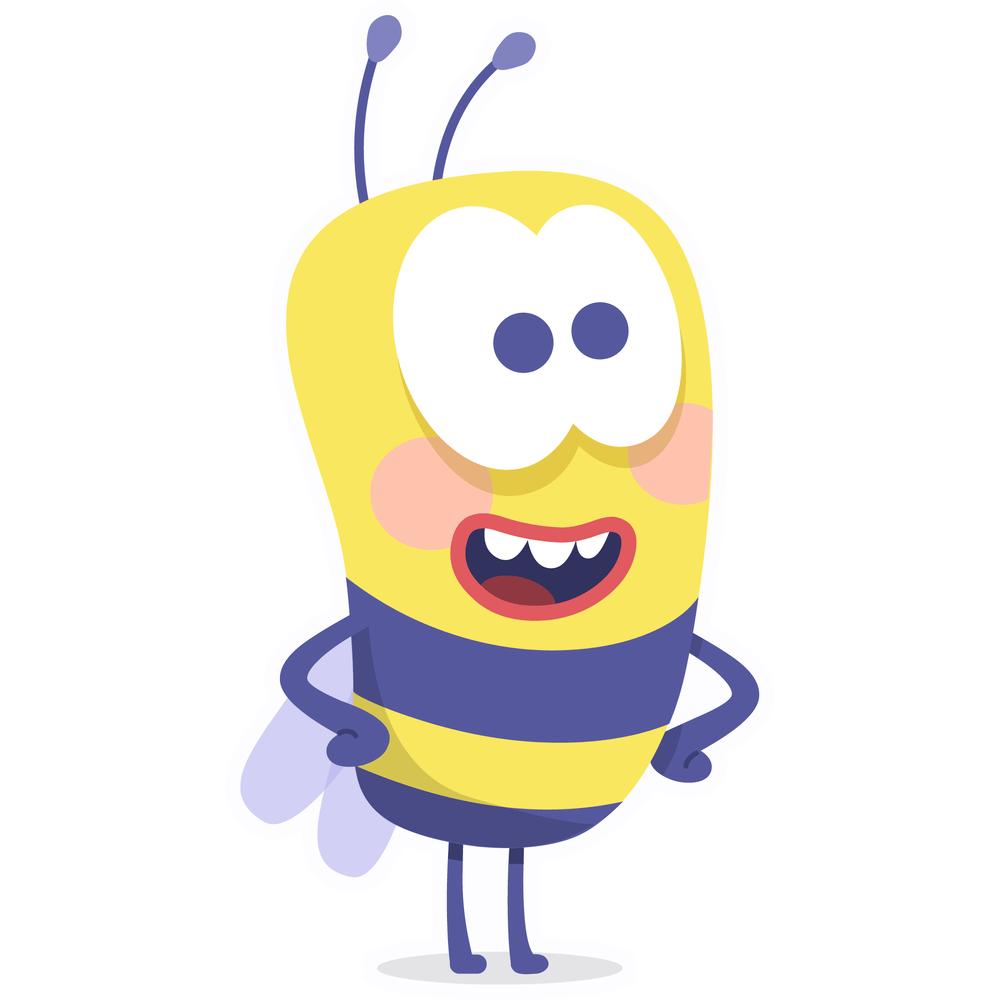 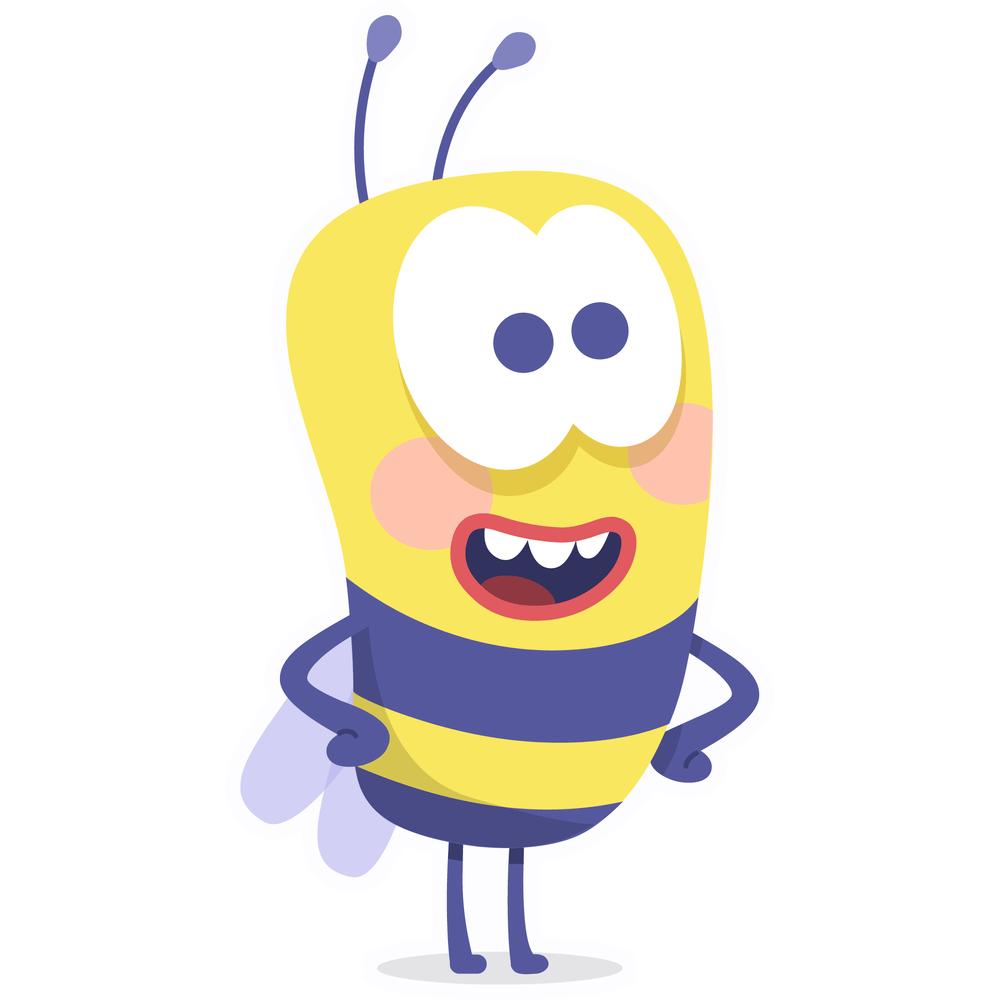 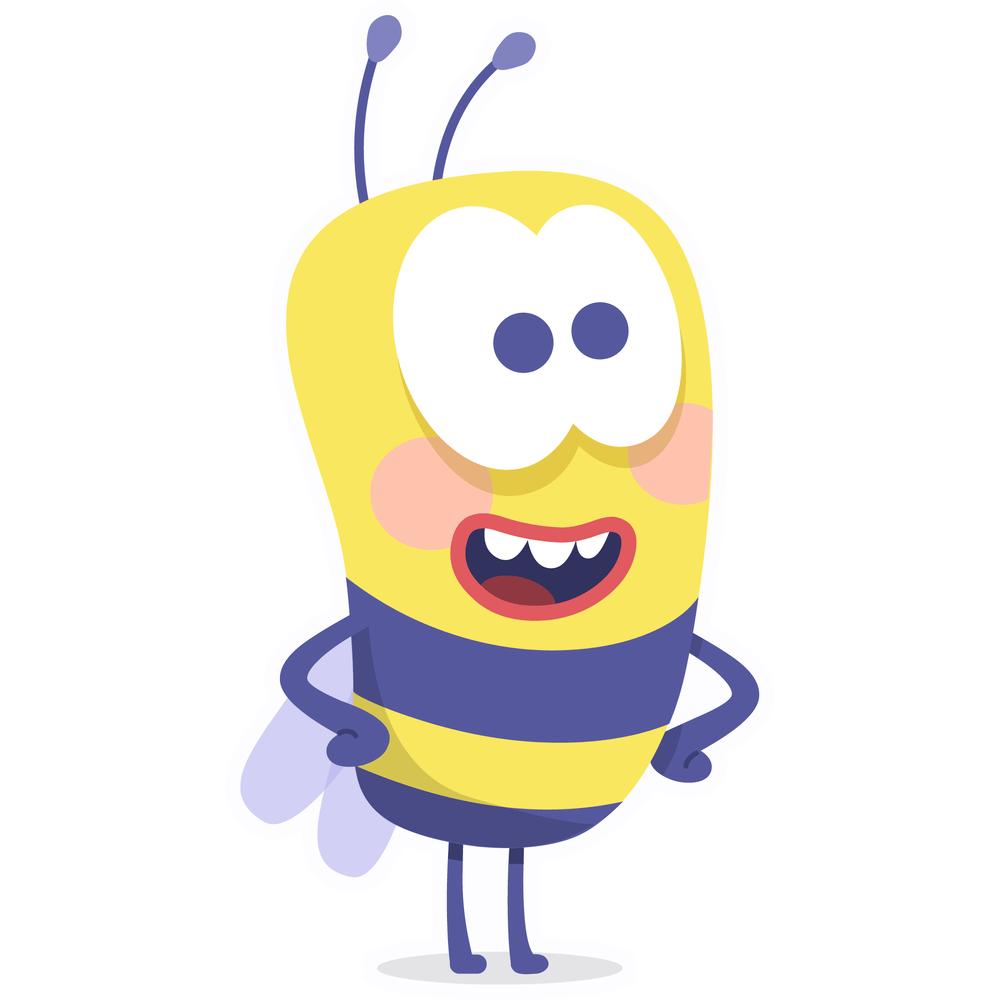 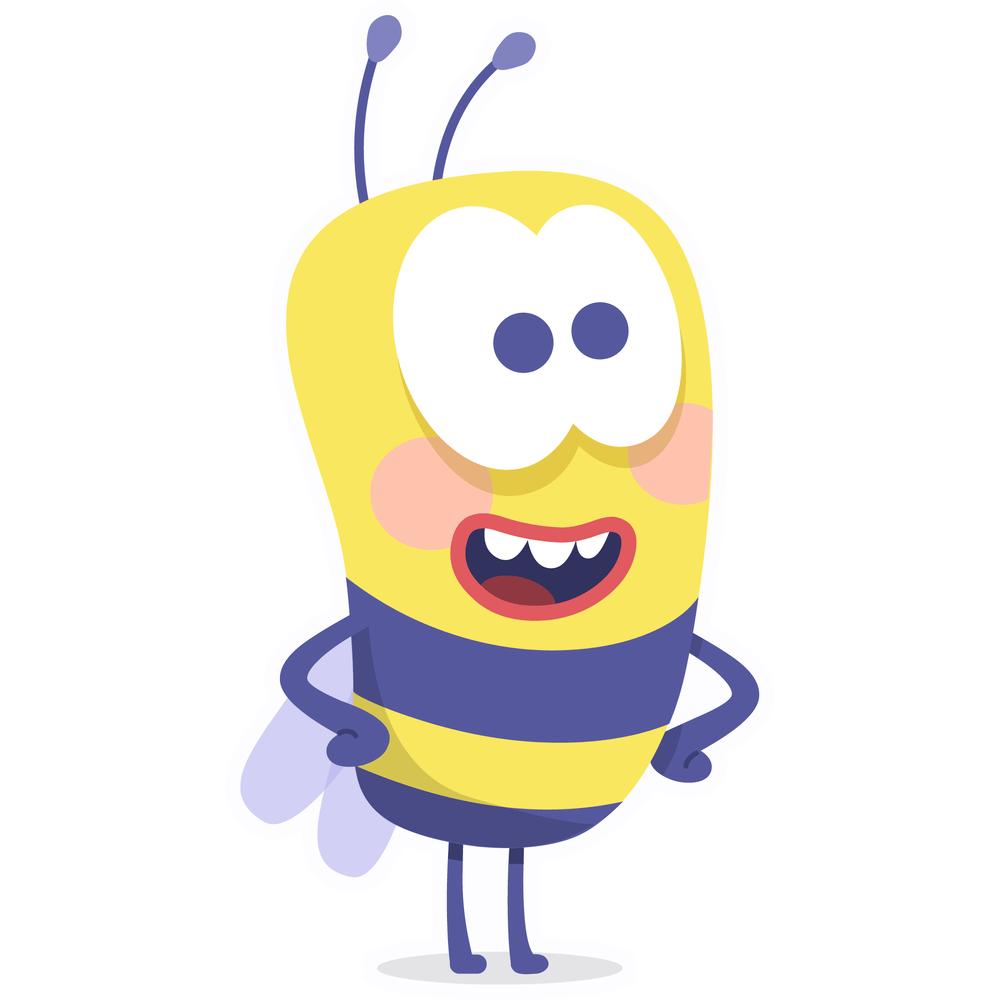 Fine-Grained Non-Interactive Key-Exchange
Fine-grained 4-NIKE in the Shoup’s GGM
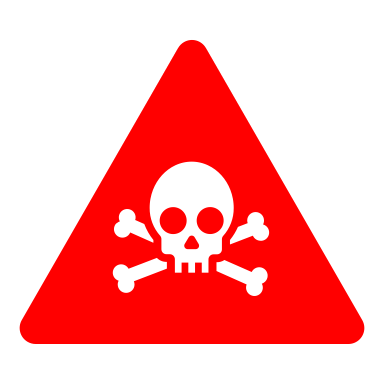 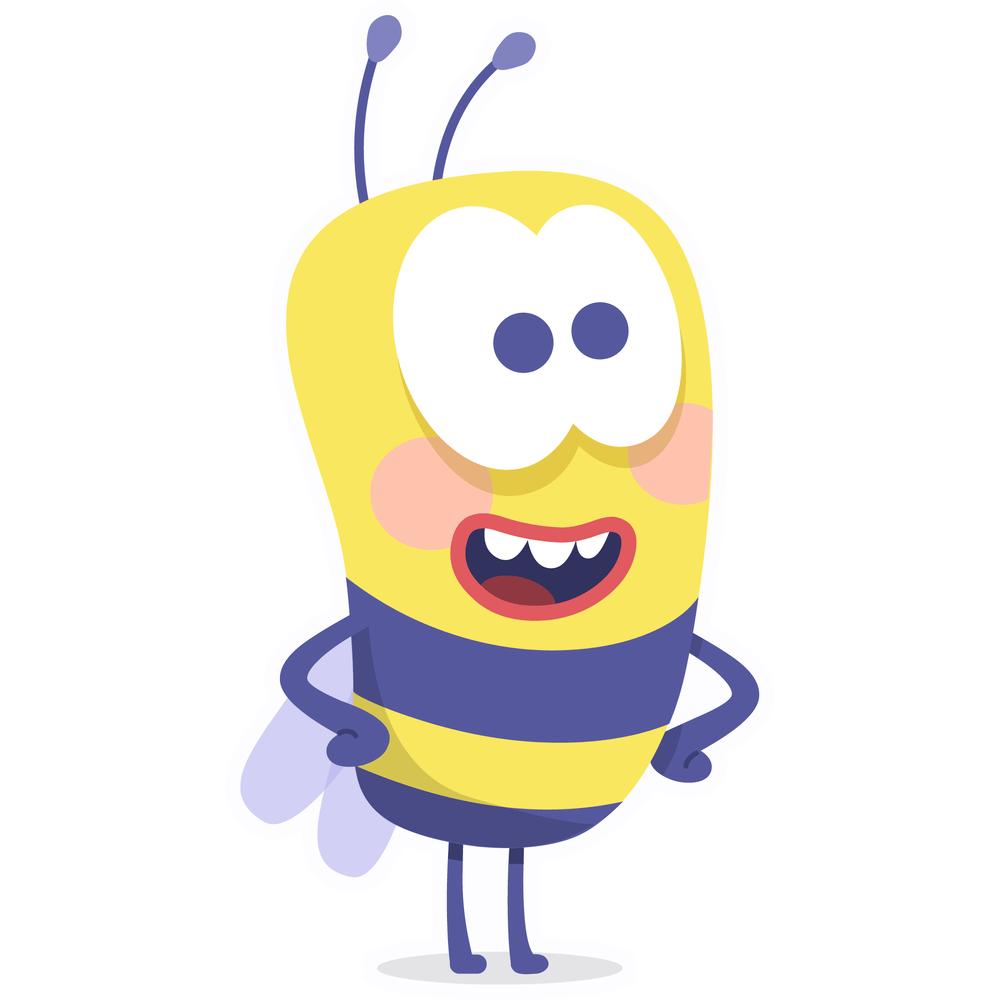 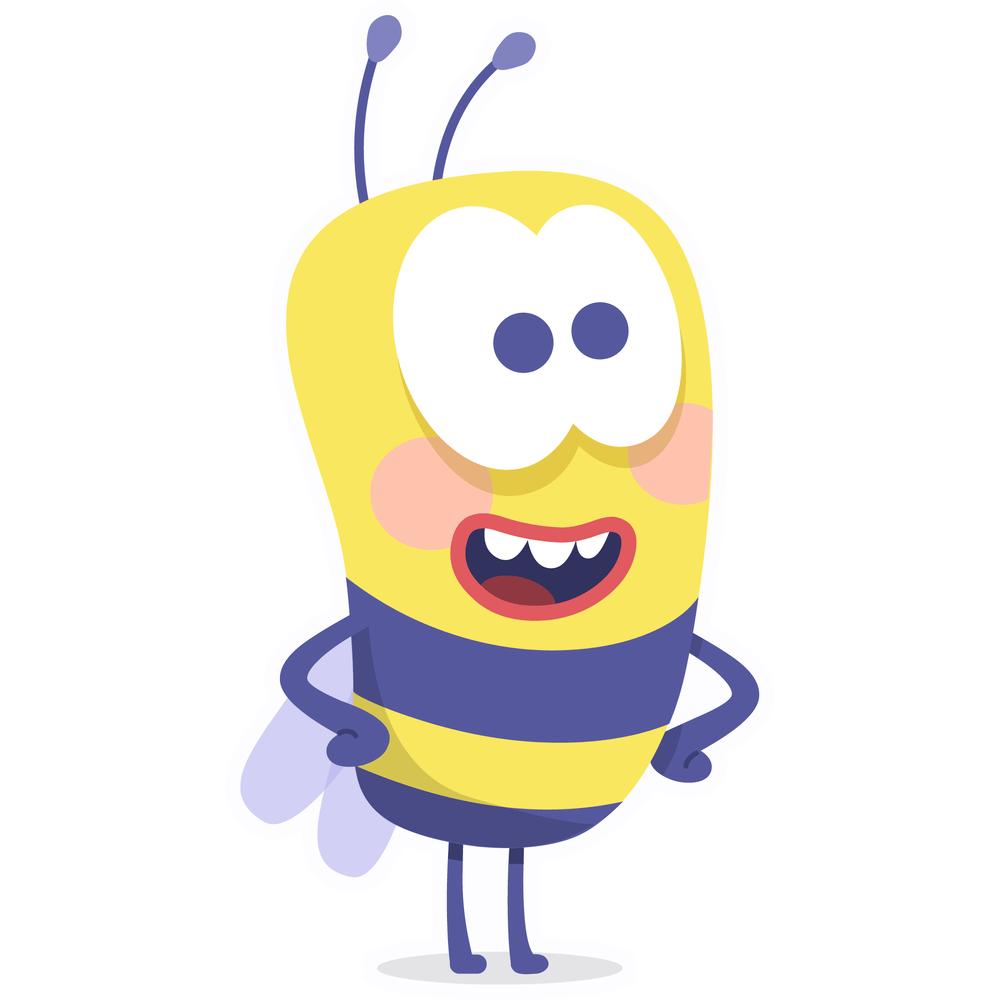 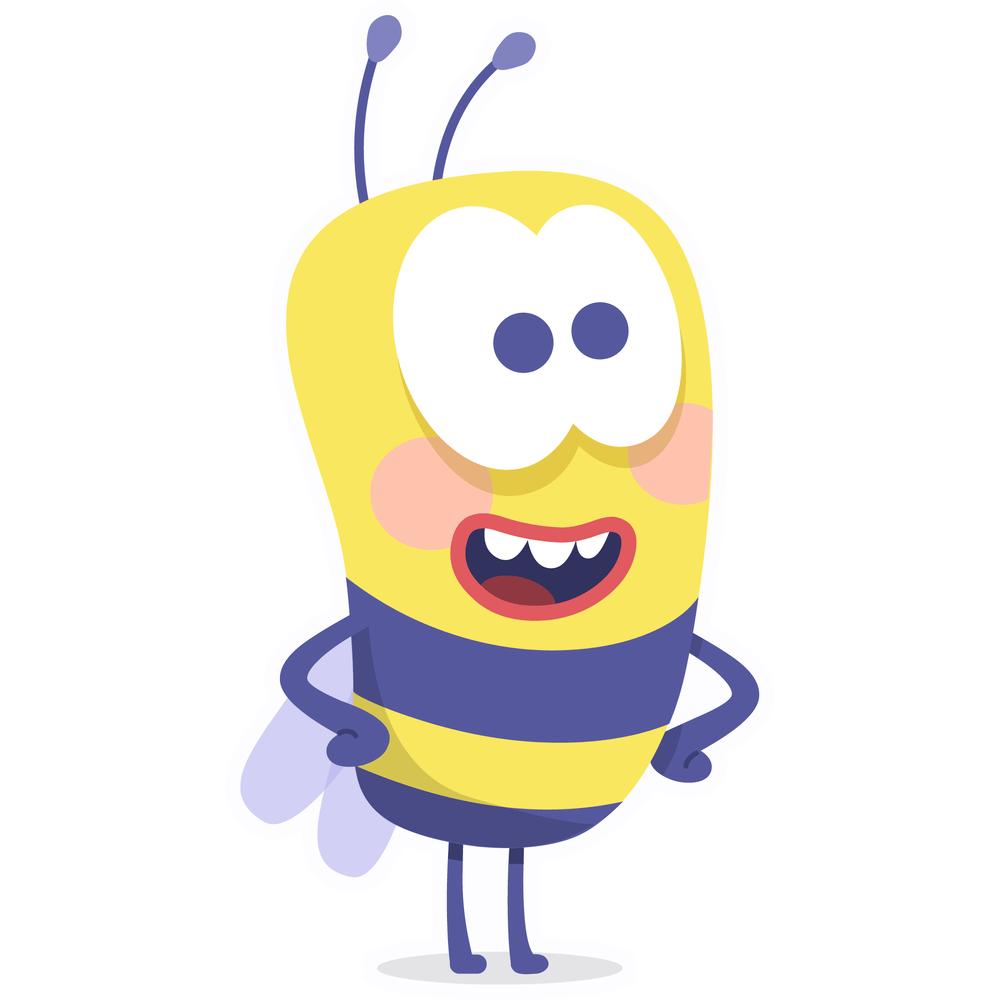 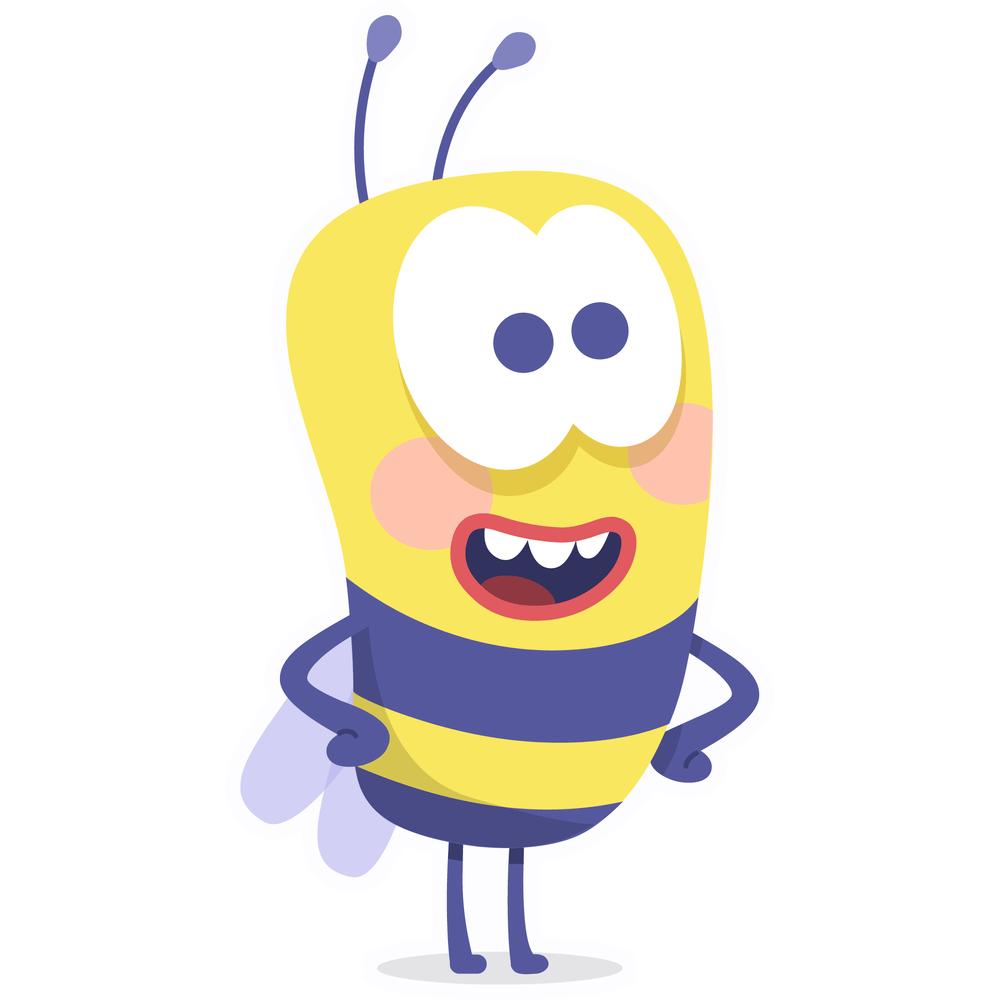 Fine-Grained Non-Interactive Key-Exchange
Fine-grained 4-NIKE in the Shoup’s GGM
Challenge: Idea of 4-NIKE from idealized 2-NIKE relies on its optimal security
 It fails in cryptographic groups
Fine-Grained Non-Interactive Key-Exchange
Fine-grained 4-NIKE in the Shoup’s GGM
Fine-Grained Non-Interactive Key-Exchange
Fine-grained 4-NIKE in the Shoup’s GGM
Fine-Grained Non-Interactive Key-Exchange
Fine-grained 4-NIKE in the Shoup’s GGM
Fine-Grained Non-Interactive Key-Exchange
Fine-grained 4-NIKE in the Shoup’s GGM
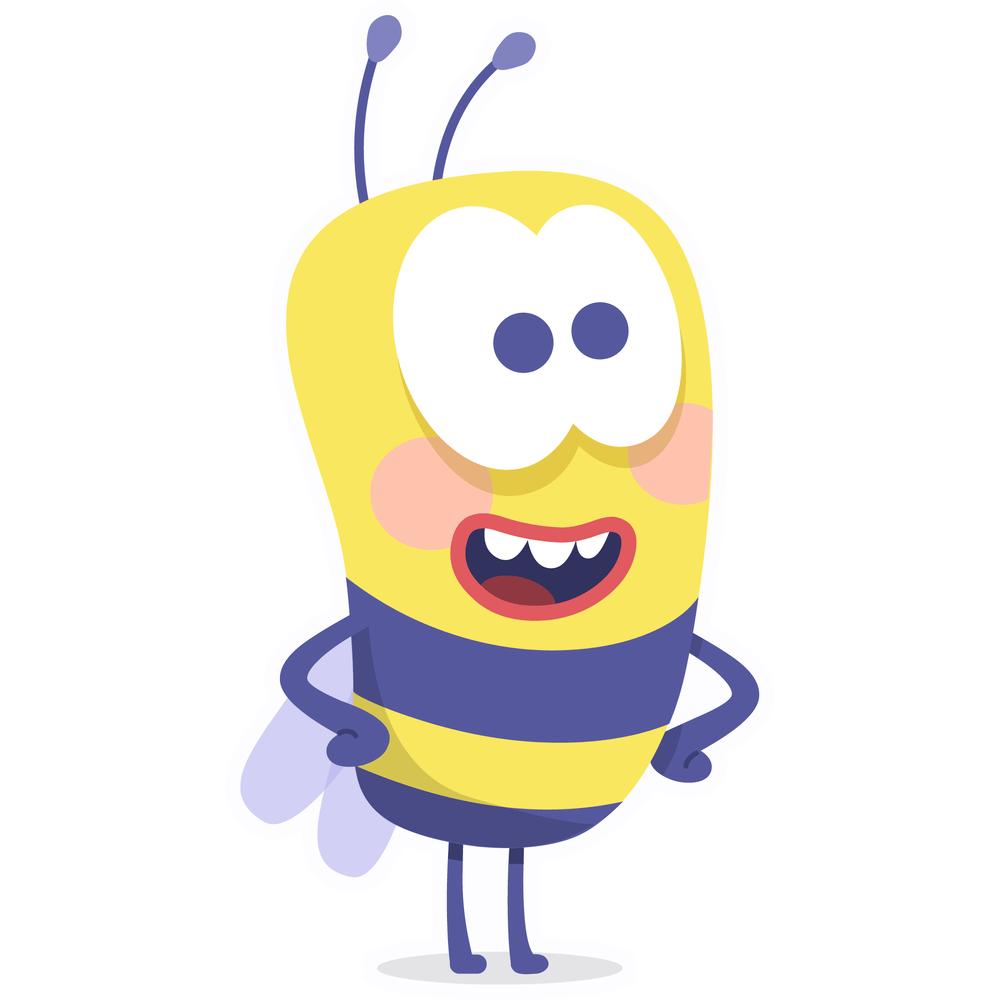 Fine-Grained Non-Interactive Key-Exchange
Fine-grained 4-NIKE in the Shoup’s GGM
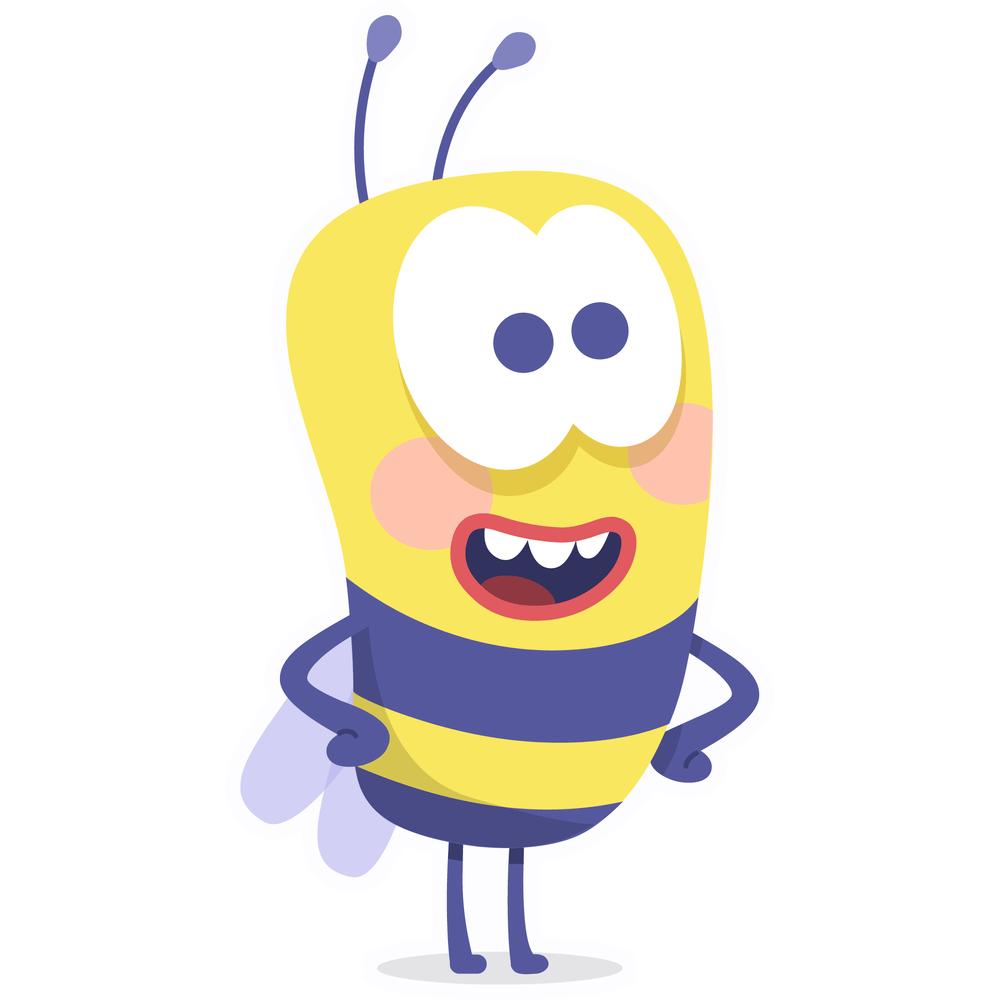 Fine-Grained Non-Interactive Key-Exchange
Fine-grained 4-NIKE in the Shoup’s GGM
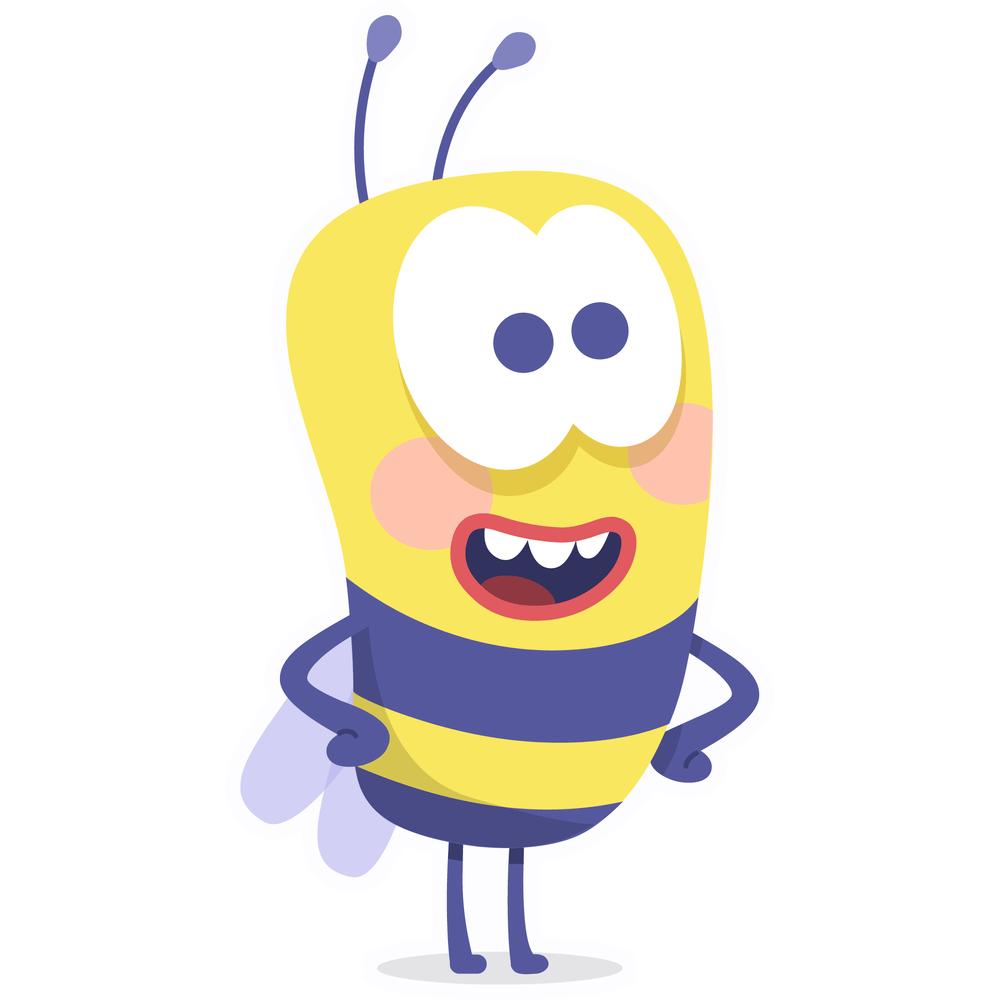 Fine-Grained Non-Interactive Key-Exchange
Fine-grained 4-NIKE in the Shoup’s GGM
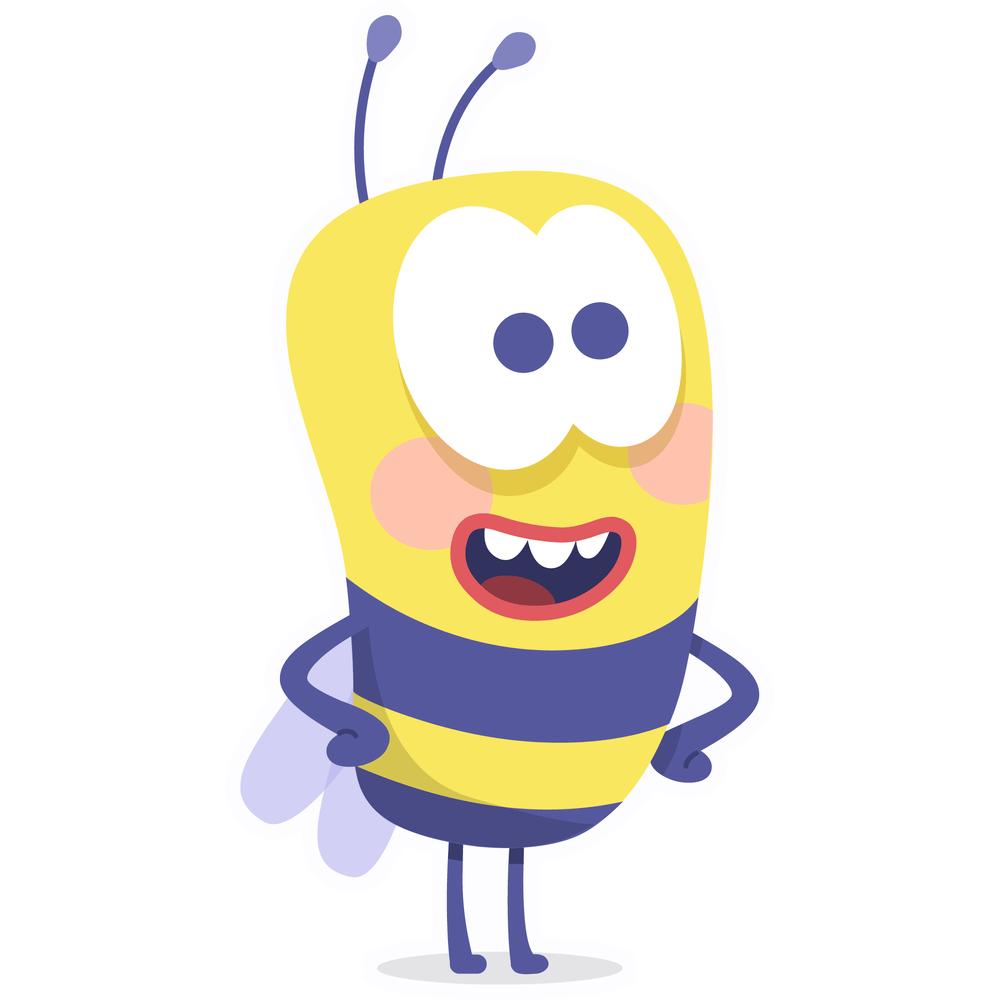 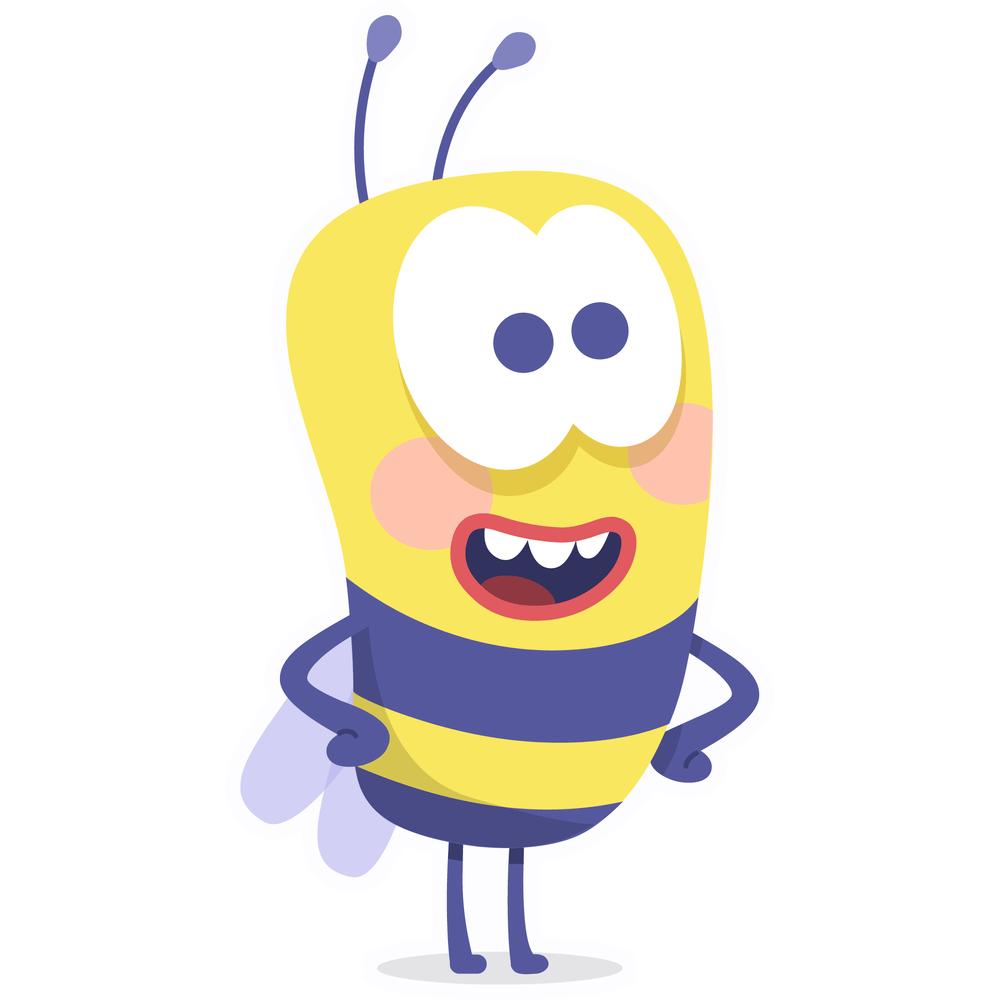 Fine-Grained Non-Interactive Key-Exchange
Fine-grained 4-NIKE in the Shoup’s GGM
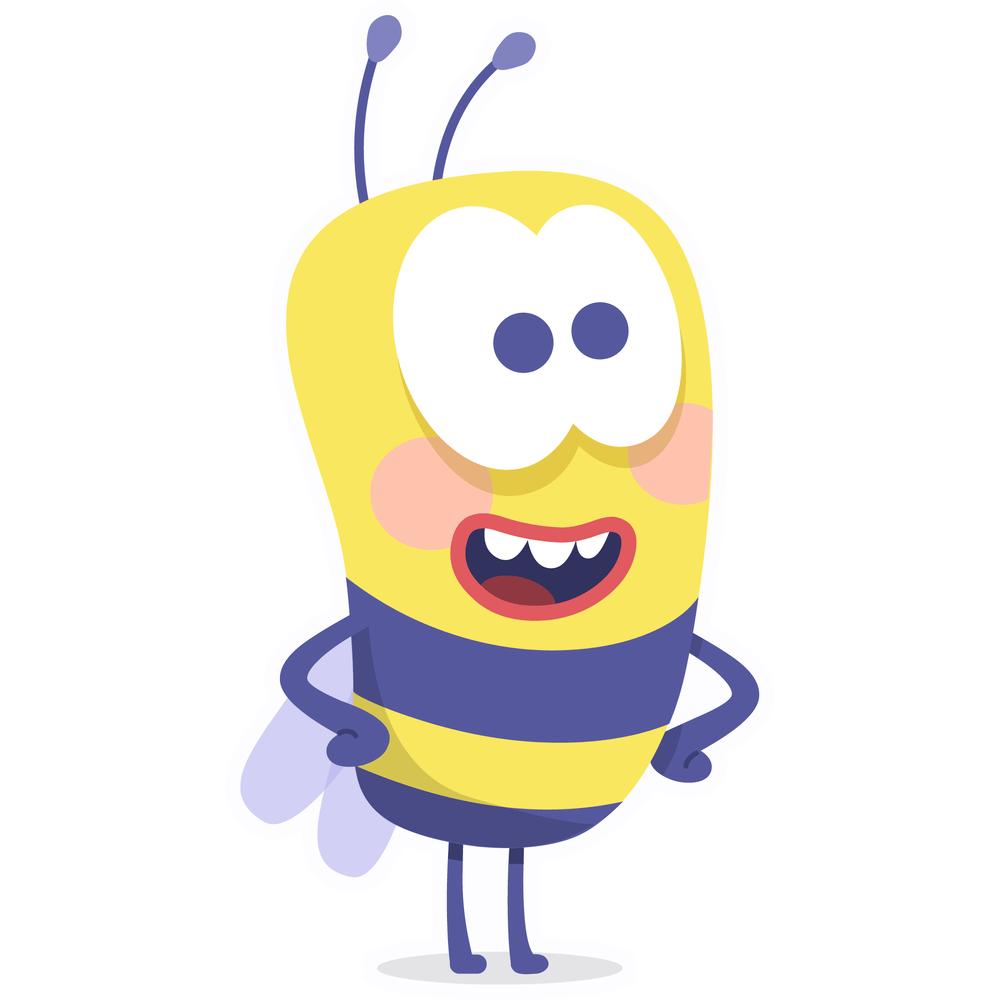 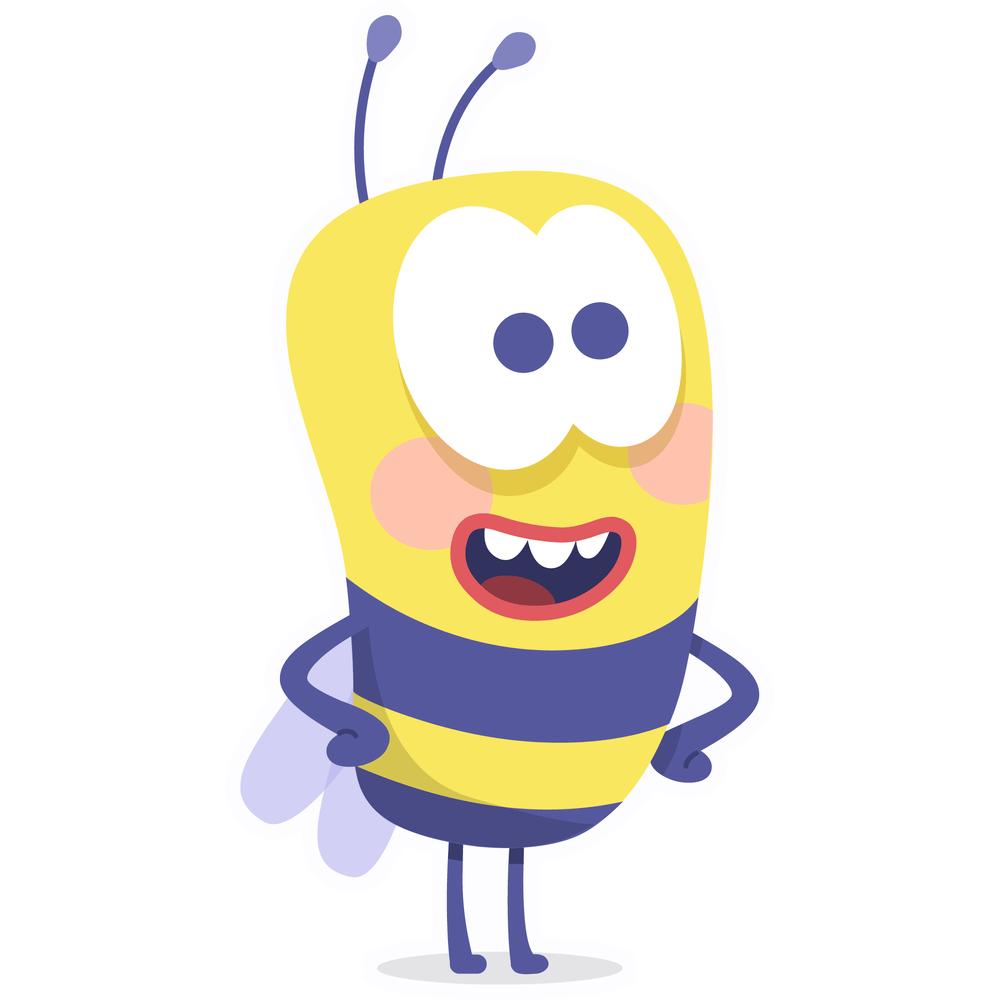 Fine-Grained Non-Interactive Key-Exchange
Fine-grained 4-NIKE in the Shoup’s GGM
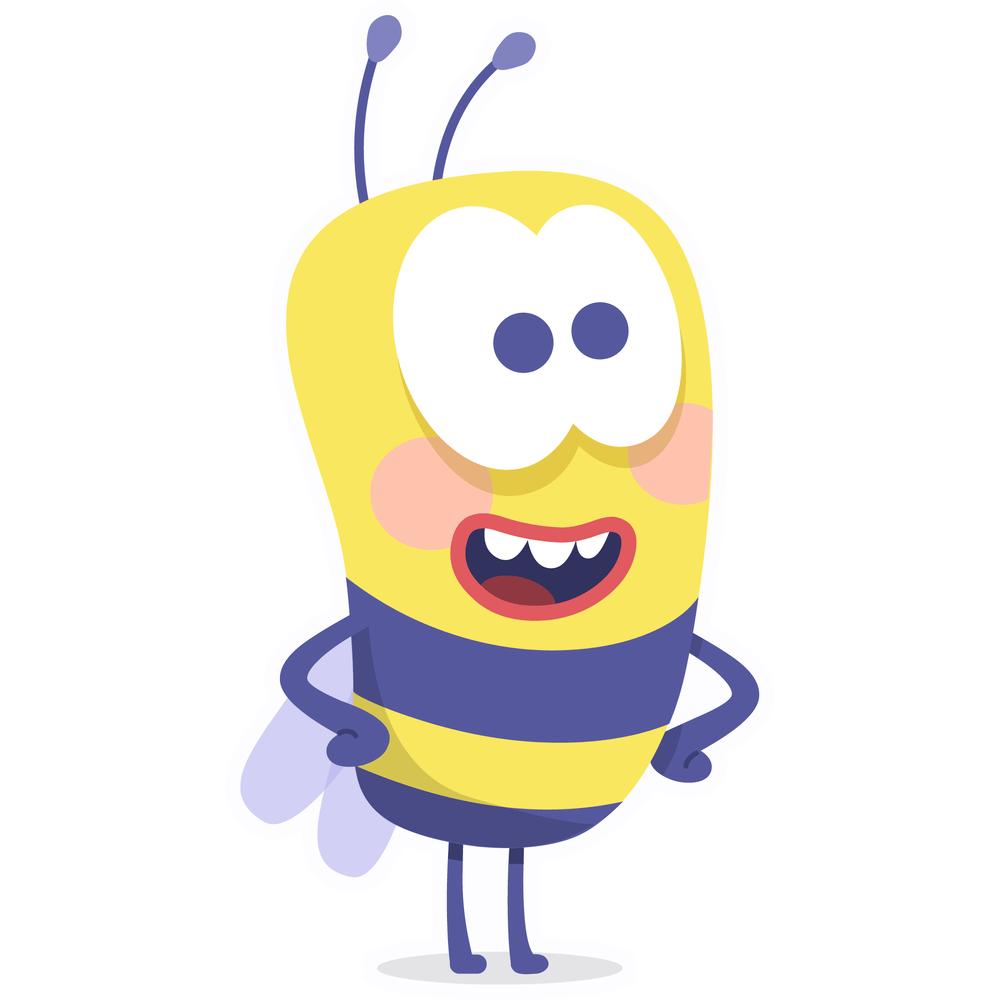 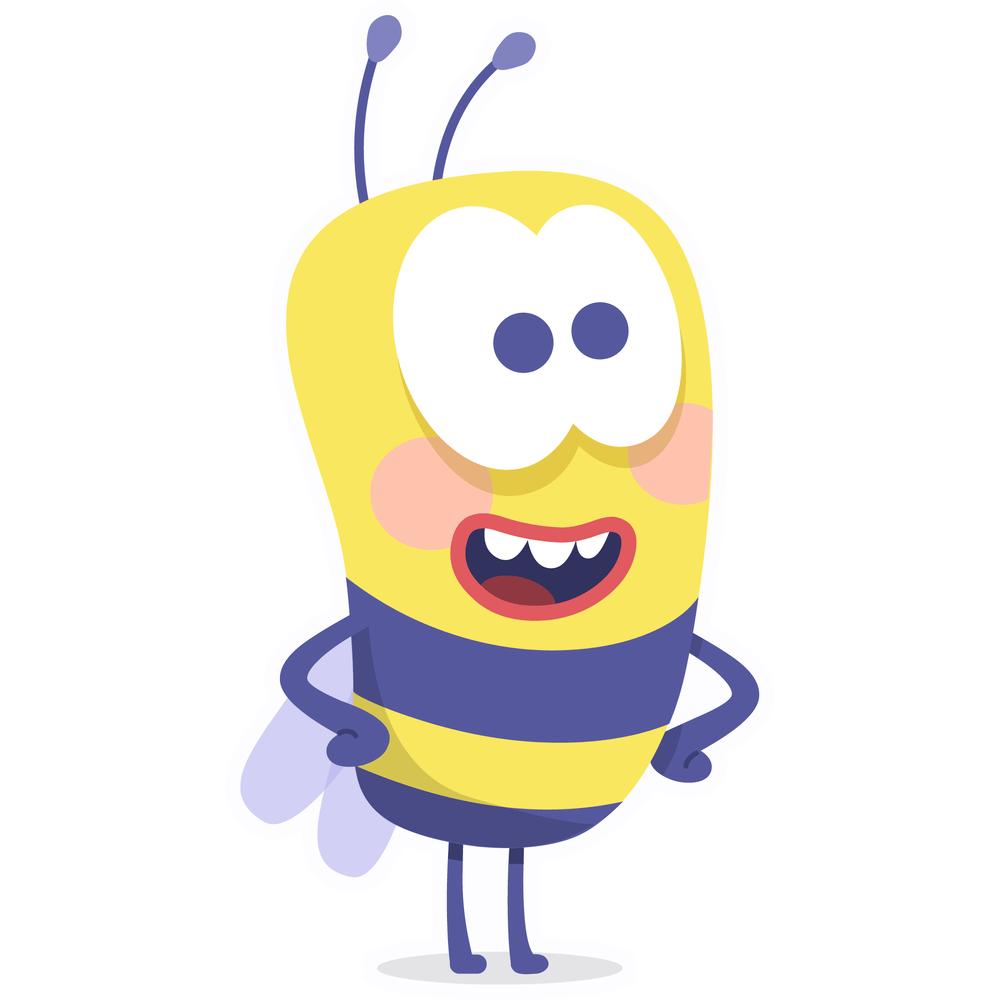 Fine-Grained Non-Interactive Key-Exchange
Fine-grained 4-NIKE in the Shoup’s GGM
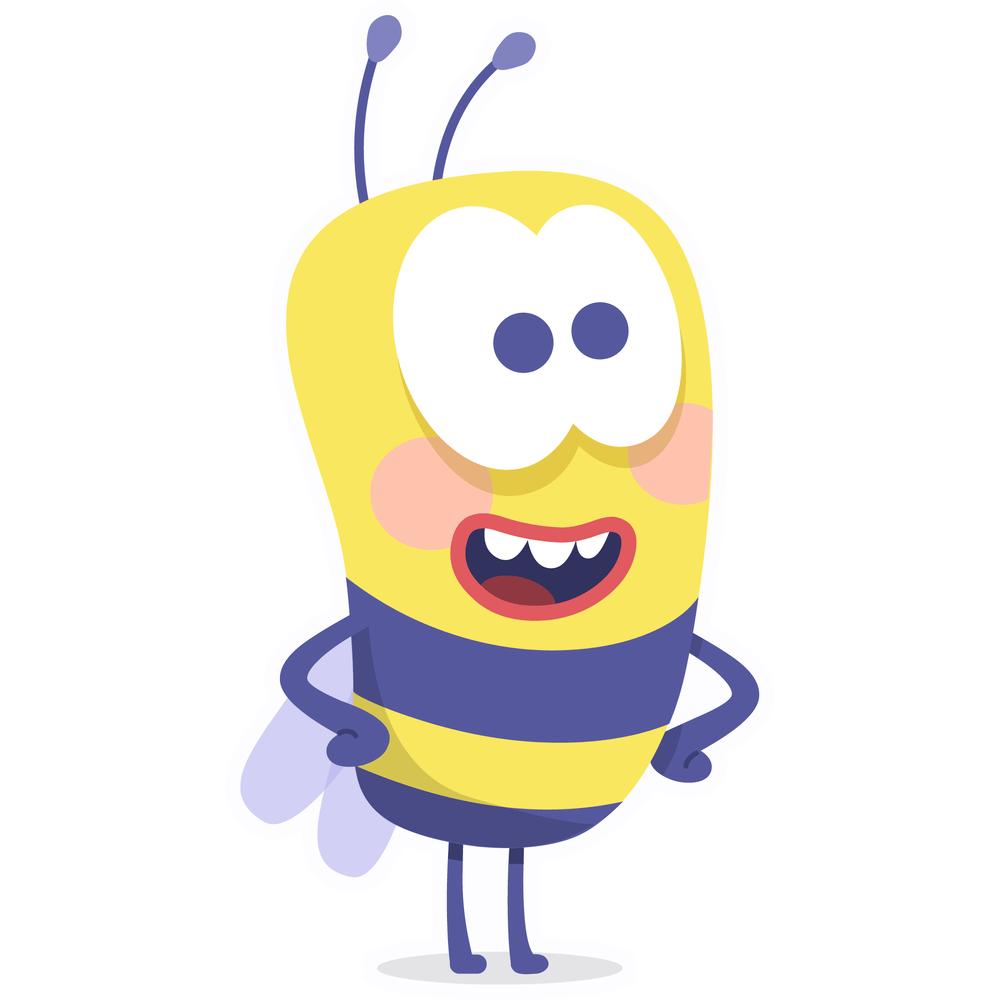 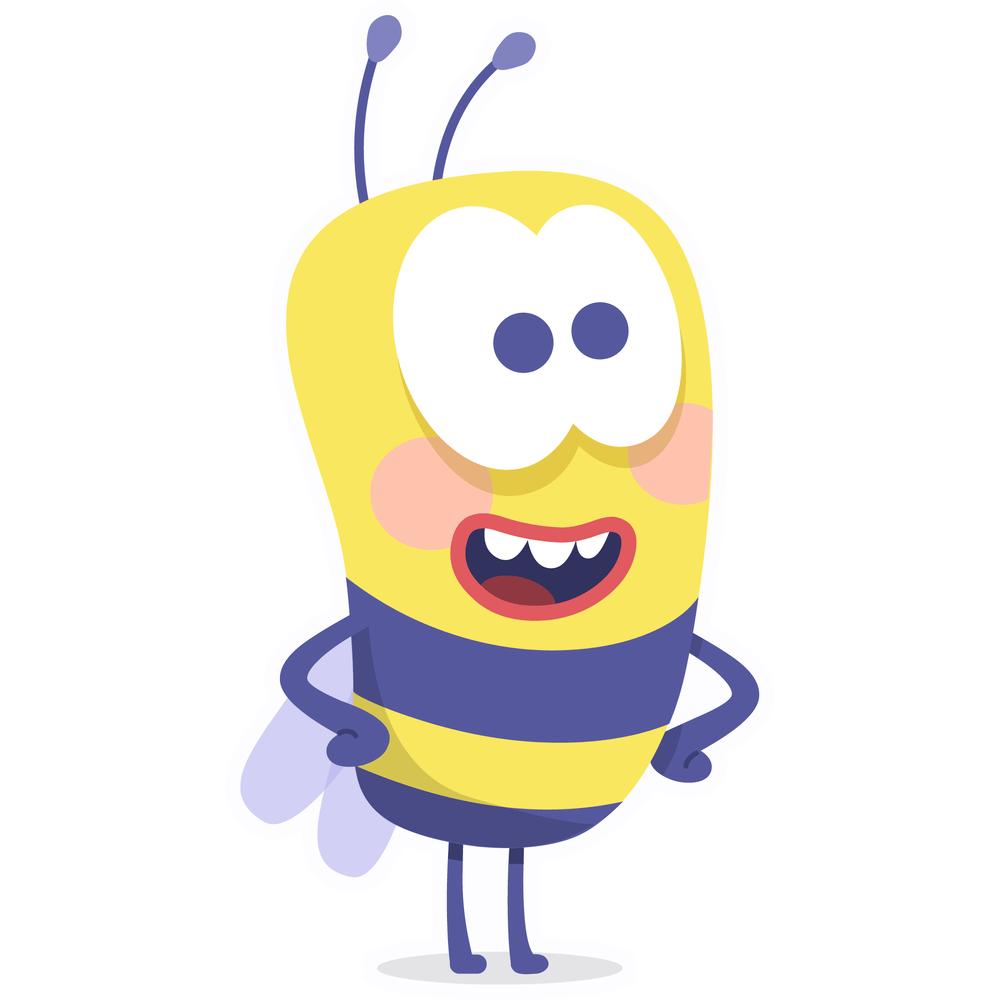 Fine-Grained Non-Interactive Key-Exchange
Fine-grained 4-NIKE in the Shoup’s GGM
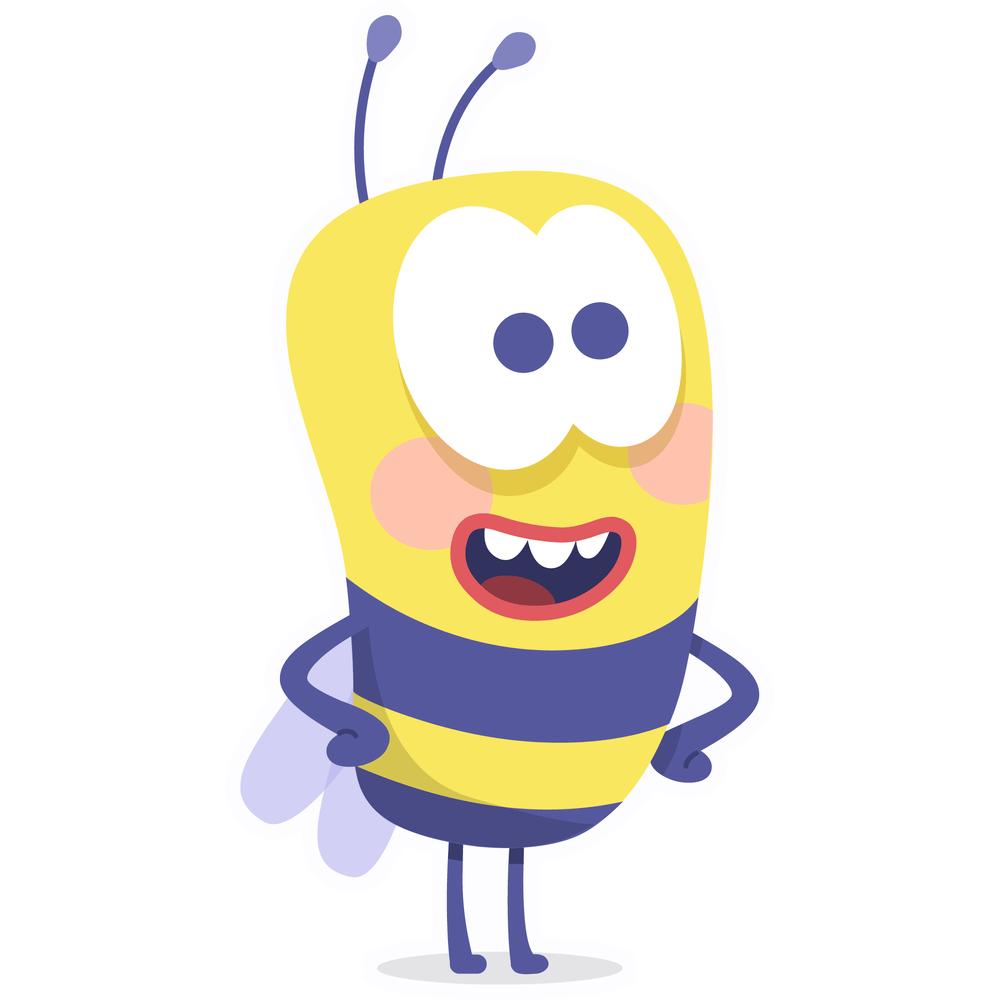 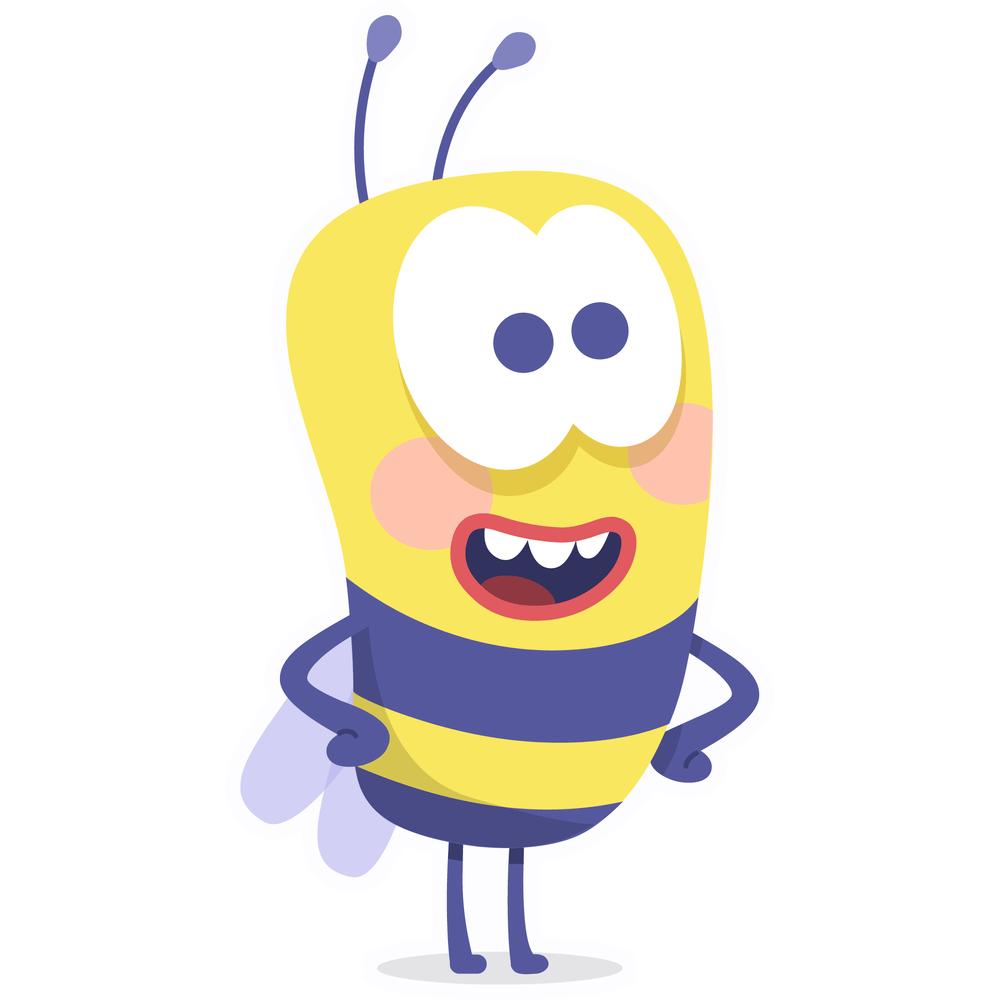 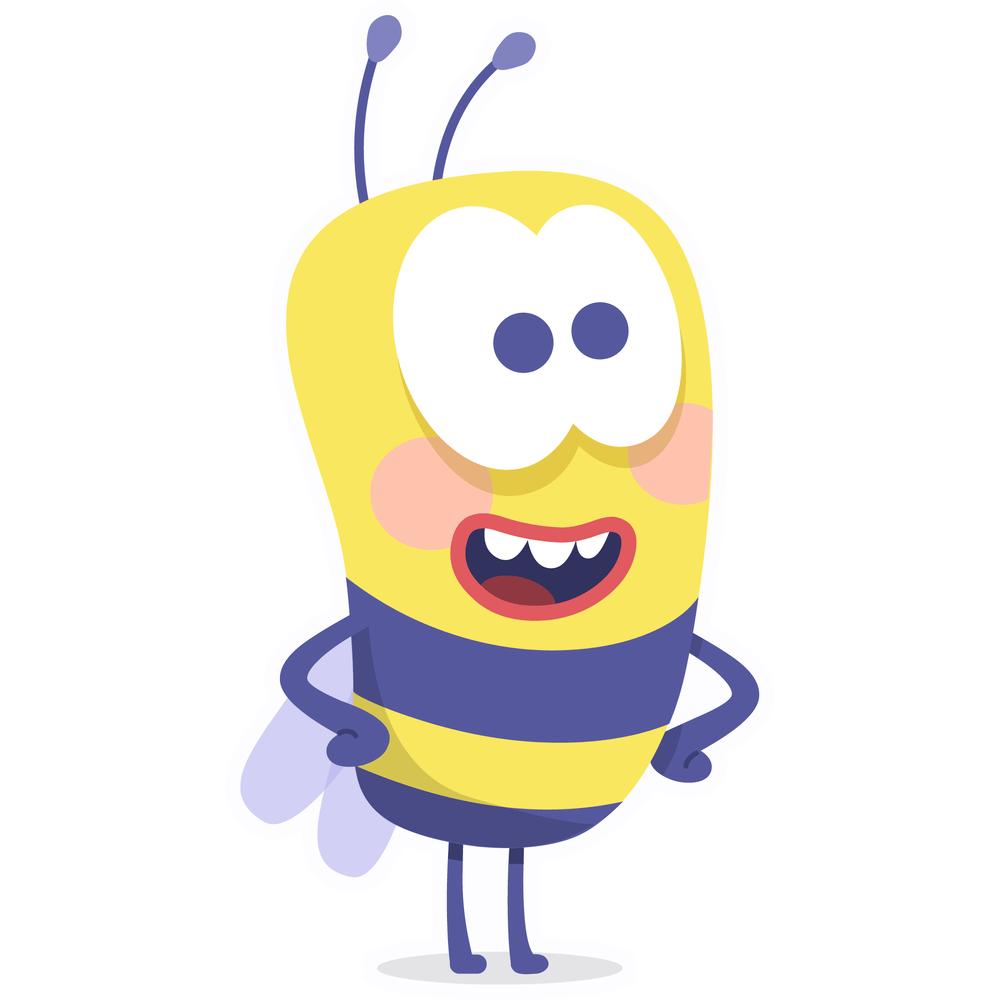 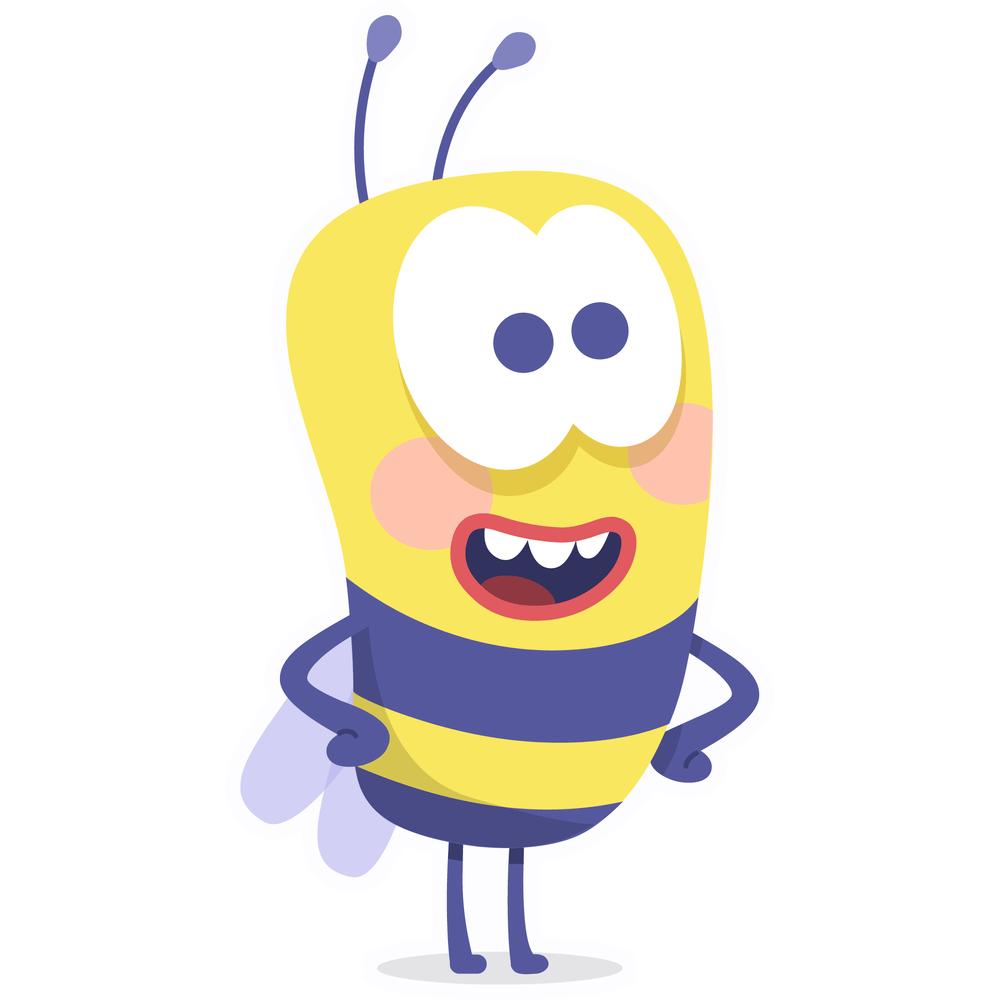 Fine-Grained Non-Interactive Key-Exchange
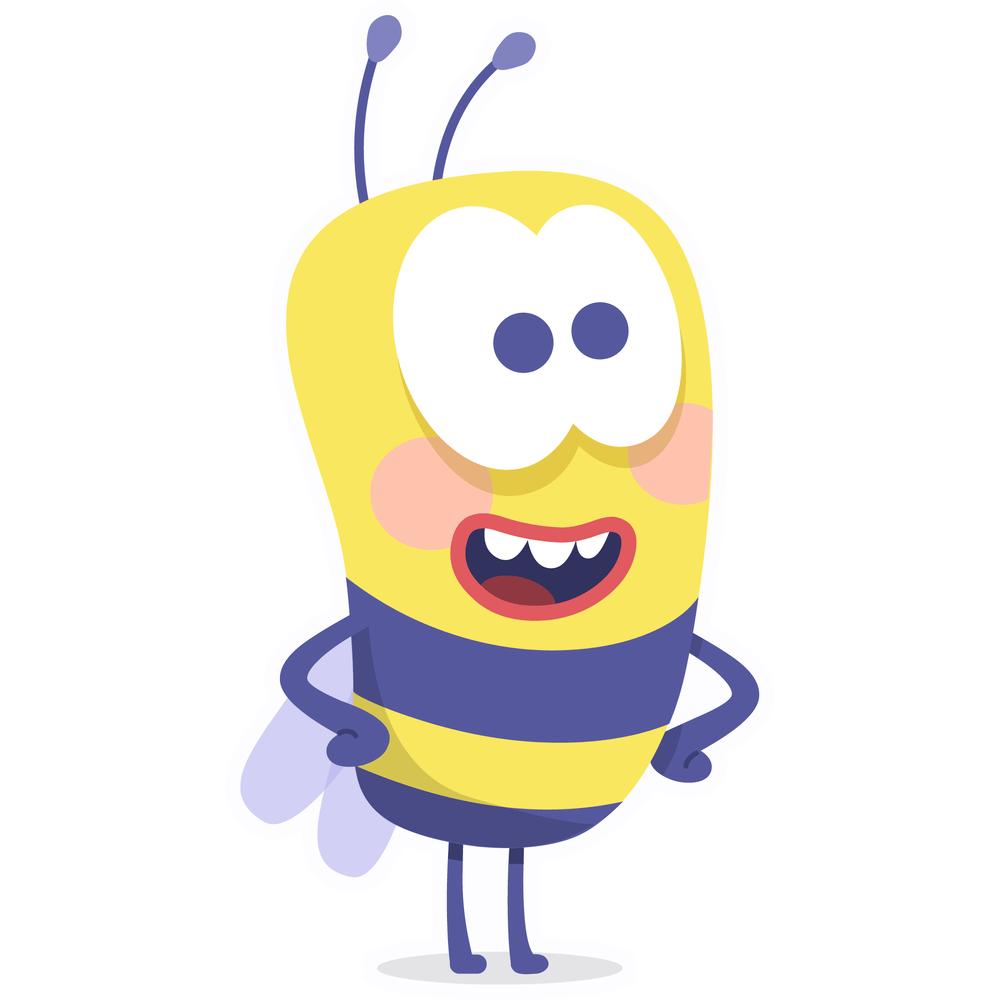 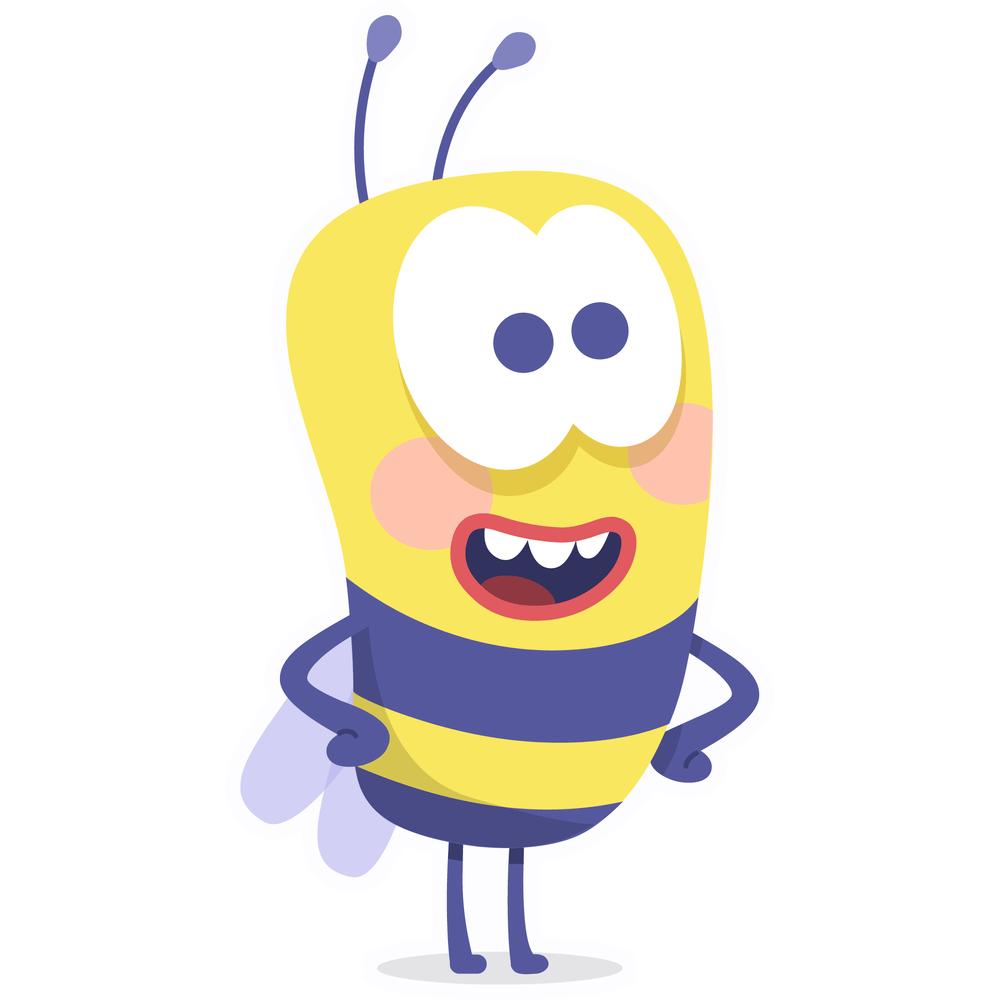 Fine-Grained Non-Interactive Key-Exchange
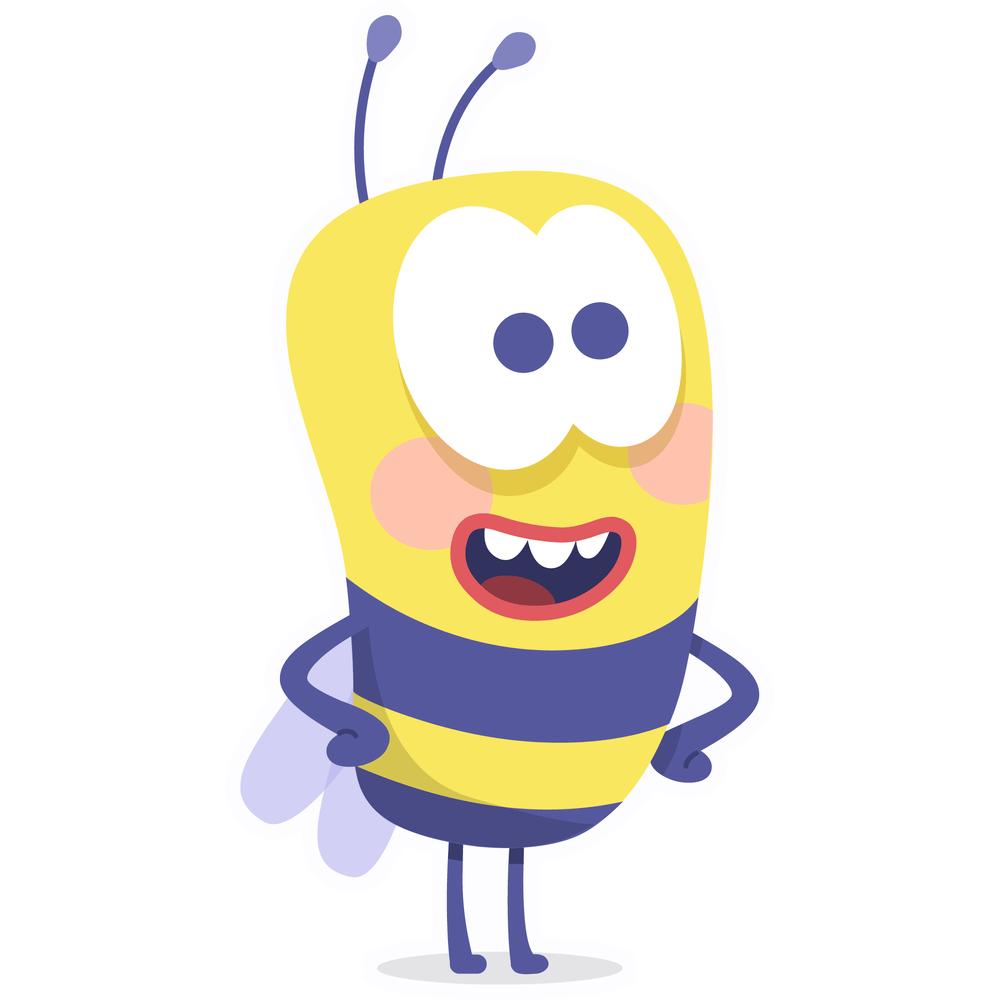 👿
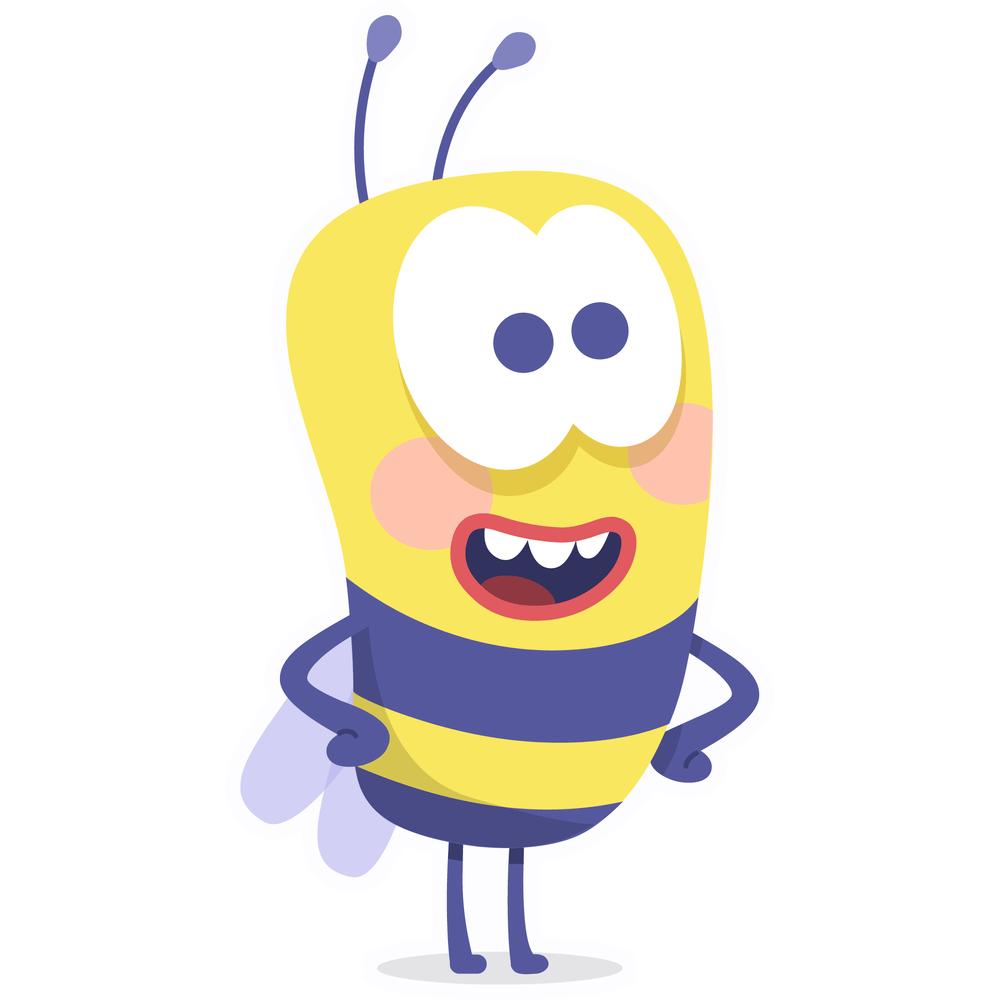 Fine-Grained Non-Interactive Key-Exchange
Our Contribution
Fine-Grained Non-Interactive Key-Exchange
Maurer’s Generic Group Model
Fine-Grained Non-Interactive Key-Exchange
Maurer’s Generic Group Model
Similar to Shoup’s model, but instead of an encoding function, we have a stateful oracle that maintains the elements.
Fine-Grained Non-Interactive Key-Exchange
Maurer’s Generic Group Model
Consider Maurer’s GGM as a set of black-boxes with the following operations allowed:
Fine-Grained Non-Interactive Key-Exchange
Maurer’s Generic Group Model
Consider Maurer’s GGM as a set of black-boxes with the following operations allowed:
Put a value in a black-box. (write query)
Fine-Grained Non-Interactive Key-Exchange
Maurer’s Generic Group Model
Consider Maurer’s GGM as a set of black-boxes with the following operations allowed:
Put a value in a black-box. (write query)
Send a black-box to another party. (copy query)
Fine-Grained Non-Interactive Key-Exchange
Maurer’s Generic Group Model
Consider Maurer’s GGM as a set of black-boxes with the following operations allowed:
Put a value in a black-box. (write query)
Send a black-box to another party. (copy query)
Given  x   and    y  , obtain   x+y  . (add query)
Fine-Grained Non-Interactive Key-Exchange
Maurer’s Generic Group Model
Fine-Grained Non-Interactive Key-Exchange
Maurer’s Generic Group Model
Fine-Grained Non-Interactive Key-Exchange
Maurer’s Generic Group Model
Fine-Grained Non-Interactive Key-Exchange
Breaking 3-NIKE in Maurer’s GGM
Show how an adversary can find the key when there are no equality queries. 
 Show how to reduce breaking 3-NIKE in Maurer’s GGM to breaking 3-NIKE with no equality queries.
Fine-Grained Non-Interactive Key-Exchange
Breaking 3-NIKE in Maurer’s GGM
Show how an adversary can find the key when there are no equality queries. 
 Show how to reduce breaking 3-NIKE in Maurer’s GGM to breaking 3-NIKE with no equality queries.
Fine-Grained Non-Interactive Key-Exchange
How to model 3-NIKE in Maurer’s GGM
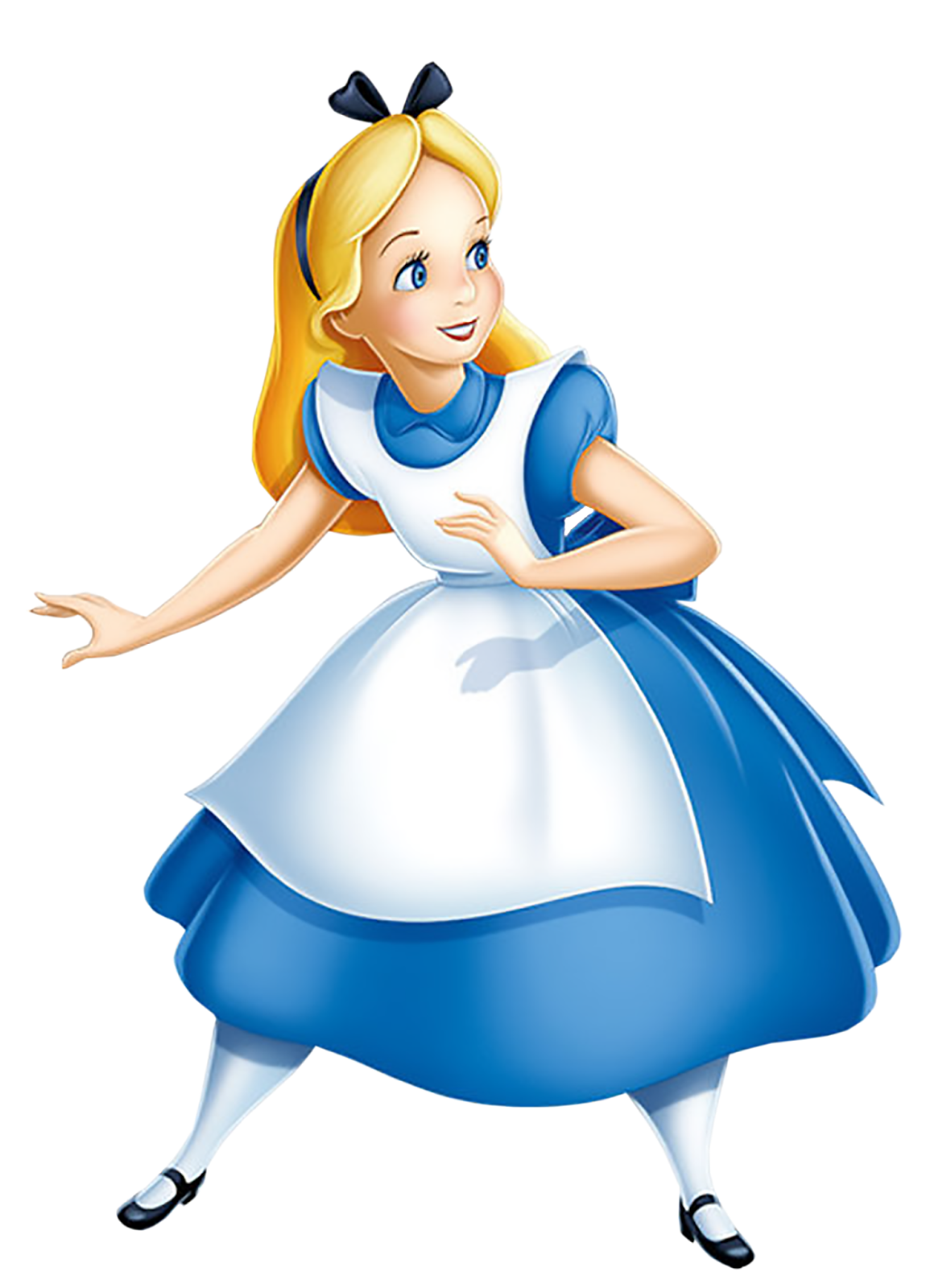 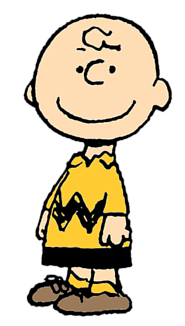 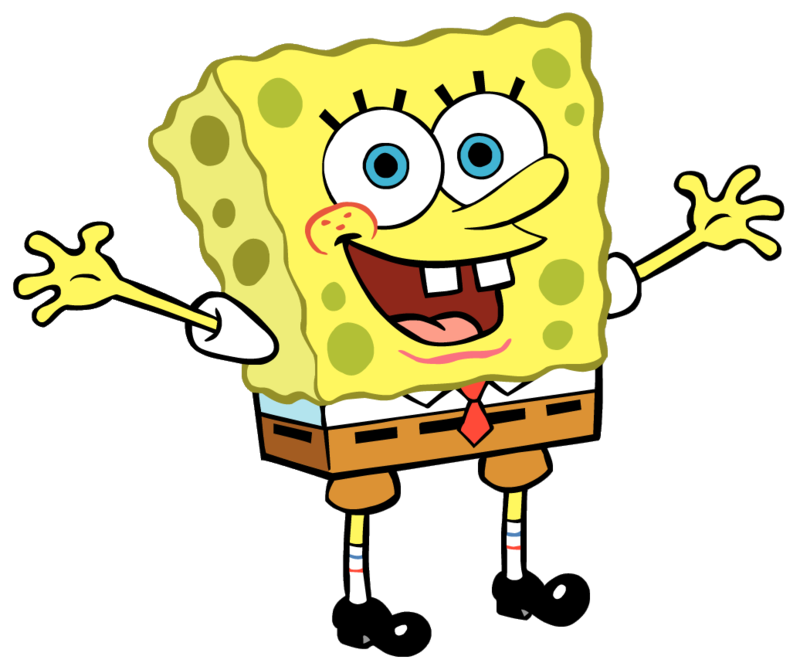 Fine-Grained Non-Interactive Key-Exchange
Our Attack
Fix Bob and consider four execution of the protocol as follows:
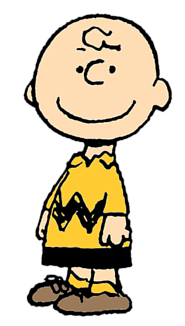 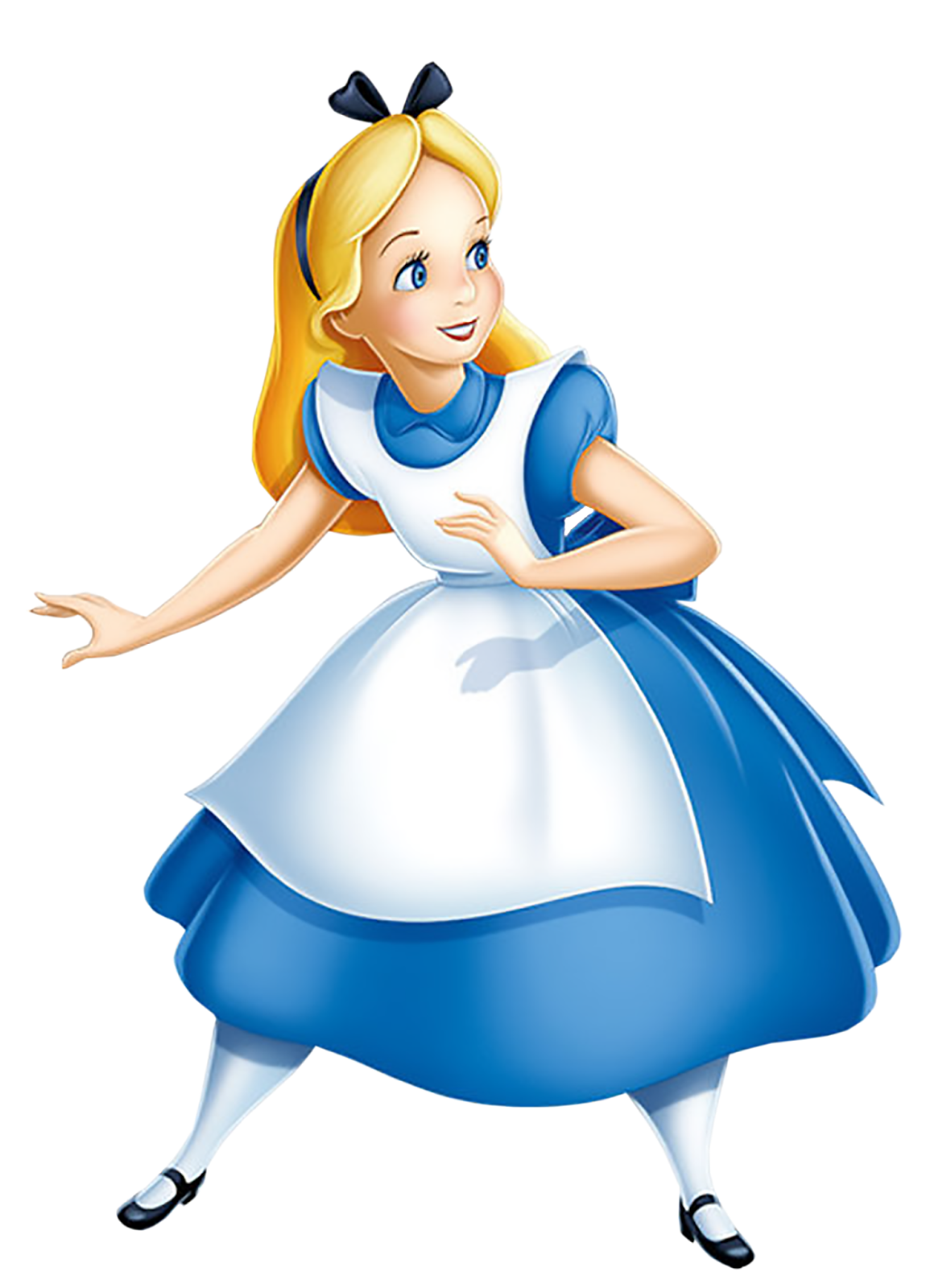 real
real
fake
fake
Fine-Grained Non-Interactive Key-Exchange
Our Attack (Cont.)
Fix Bob and consider four execution of the protocol as follows:
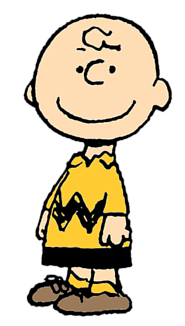 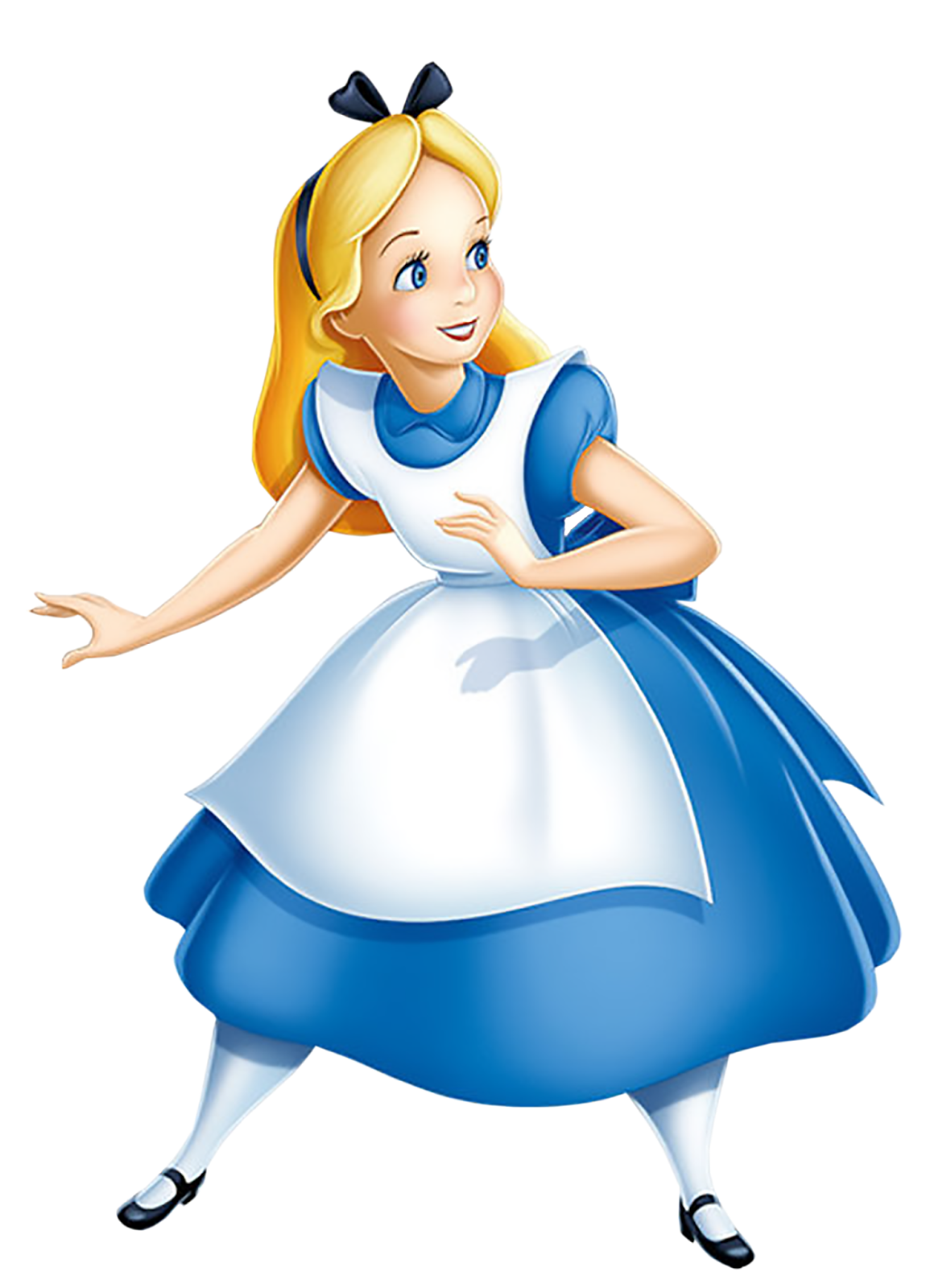 real
real
fake
fake
Claim:
Fine-Grained Non-Interactive Key-Exchange
Our Attack (Cont.)
Fix Bob and consider four execution of the protocol as follows:
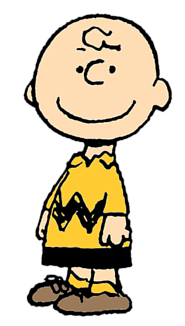 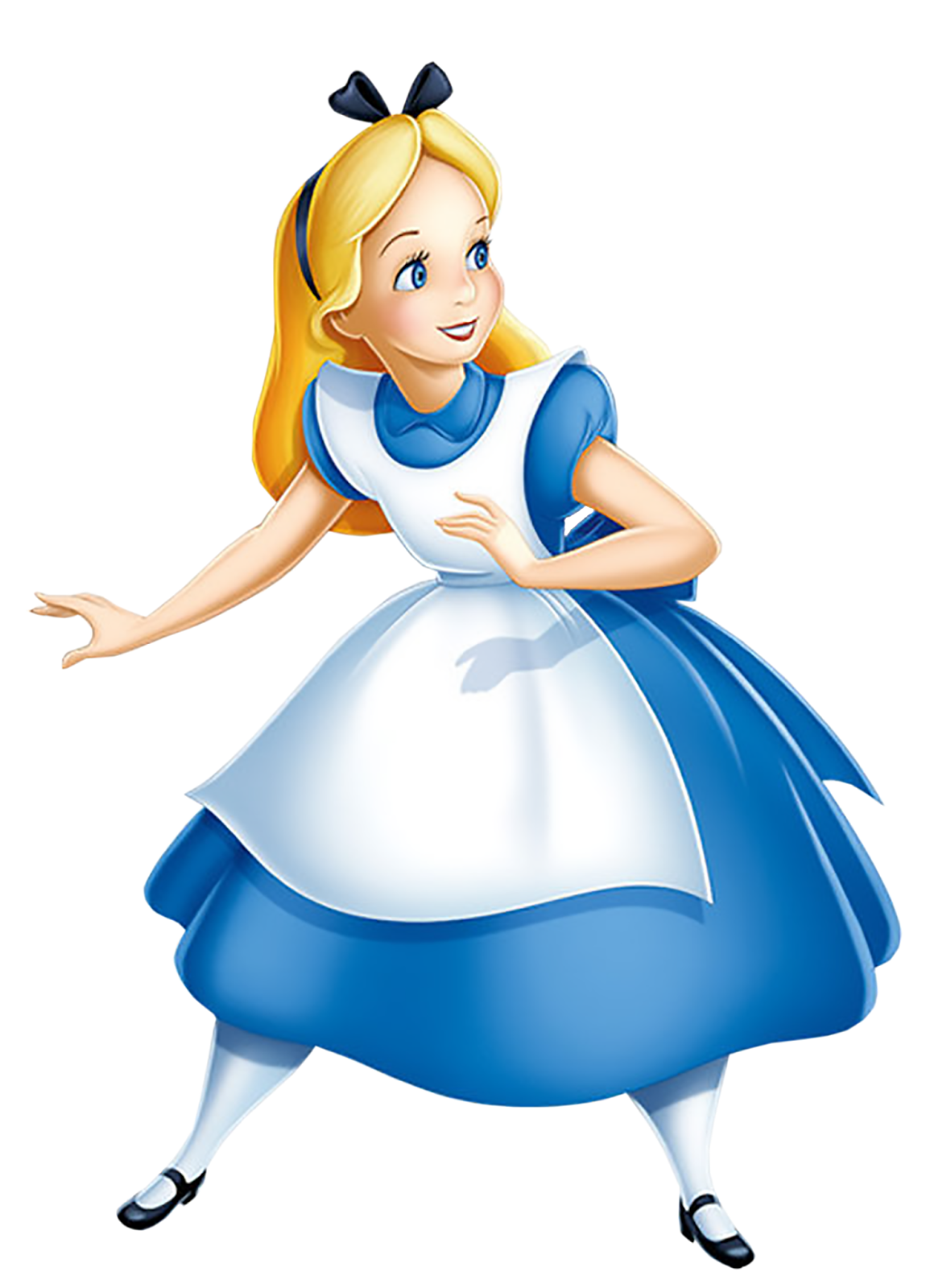 real
real
fake
fake
Claim:
Proof:
Note: Fixing the randomness, all the operations on the black-boxes are linear.
Fine-Grained Non-Interactive Key-Exchange
Our Attack (Cont.)
Fix Bob and consider four execution of the protocol as follows:
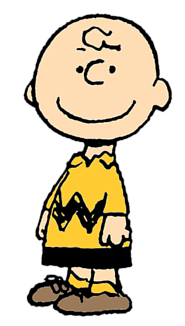 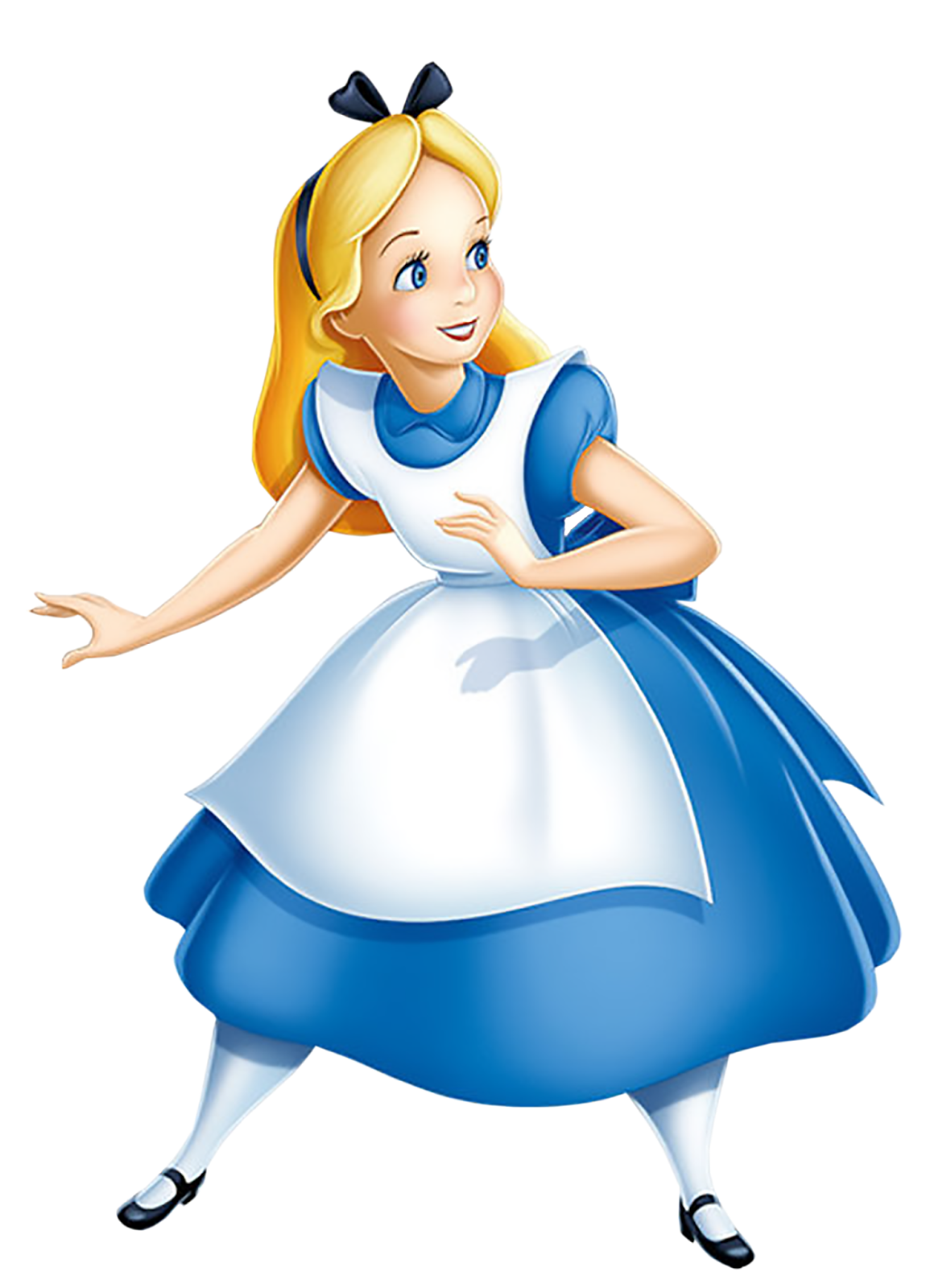 real
real
fake
fake
Claim:
Proof:
Fine-Grained Non-Interactive Key-Exchange
Our Attack (Cont.)
Fix Bob and consider four execution of the protocol as follows:
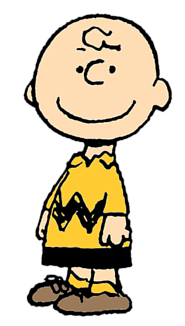 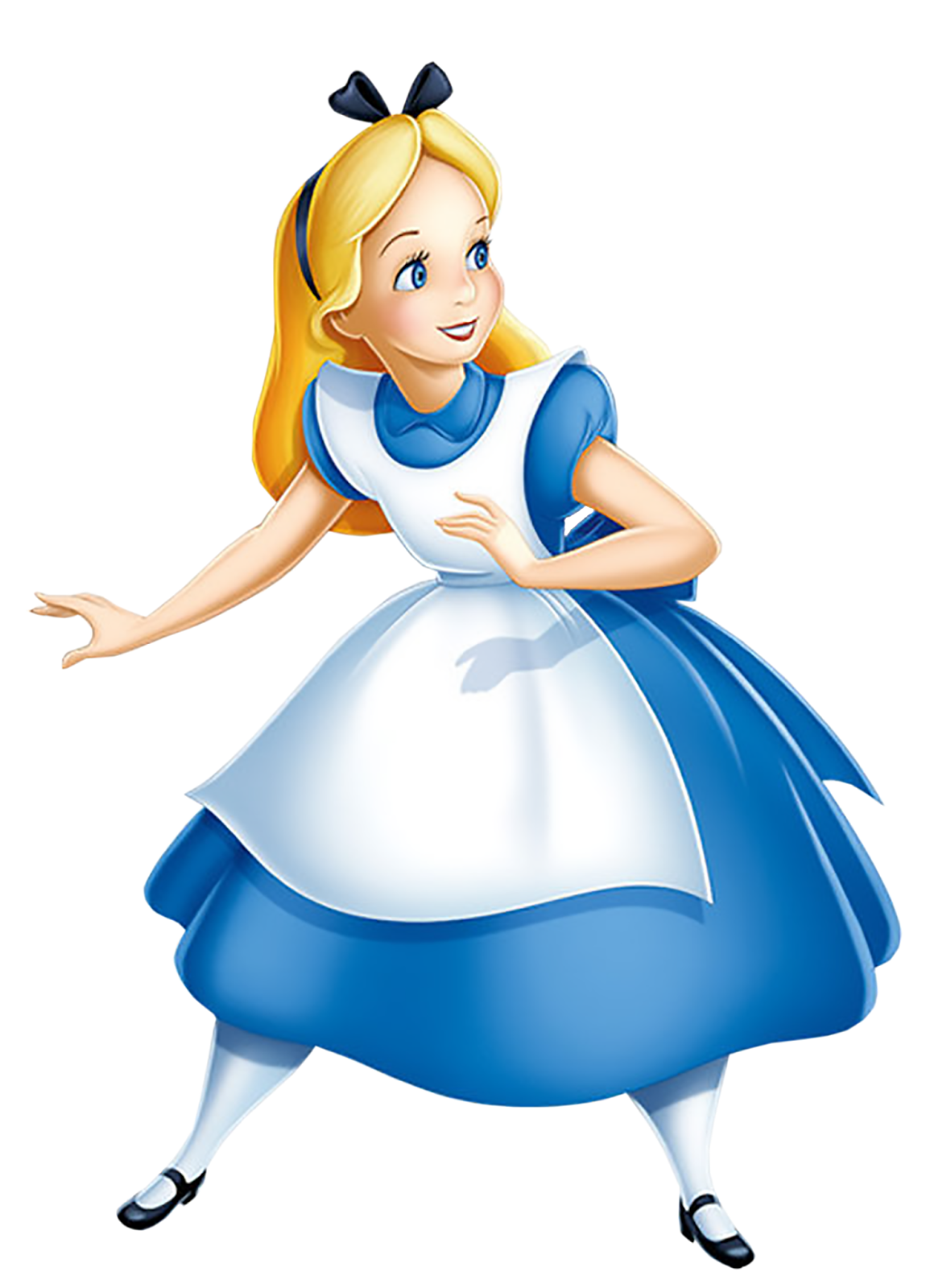 real
real
fake
fake
Claim:
Proof:
Fine-Grained Non-Interactive Key-Exchange
Our Attack (Cont.)
Fix Bob and consider four execution of the protocol as follows:
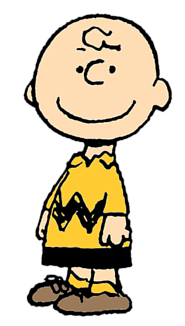 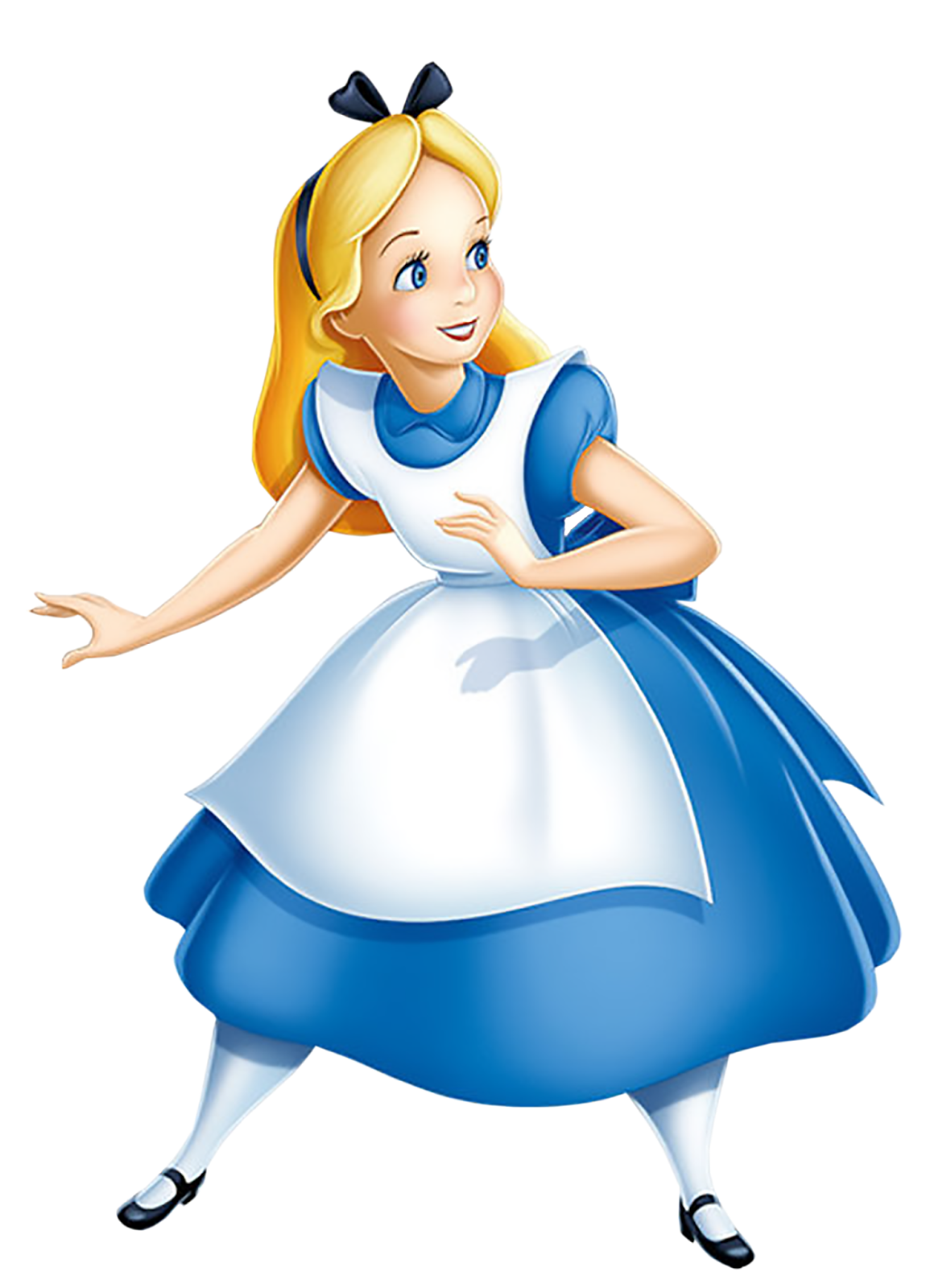 real
real
fake
fake
😈
Fine-Grained Non-Interactive Key-Exchange
Our Attack (Cont.)
Fix Bob and consider four execution of the protocol as follows:
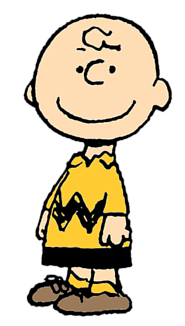 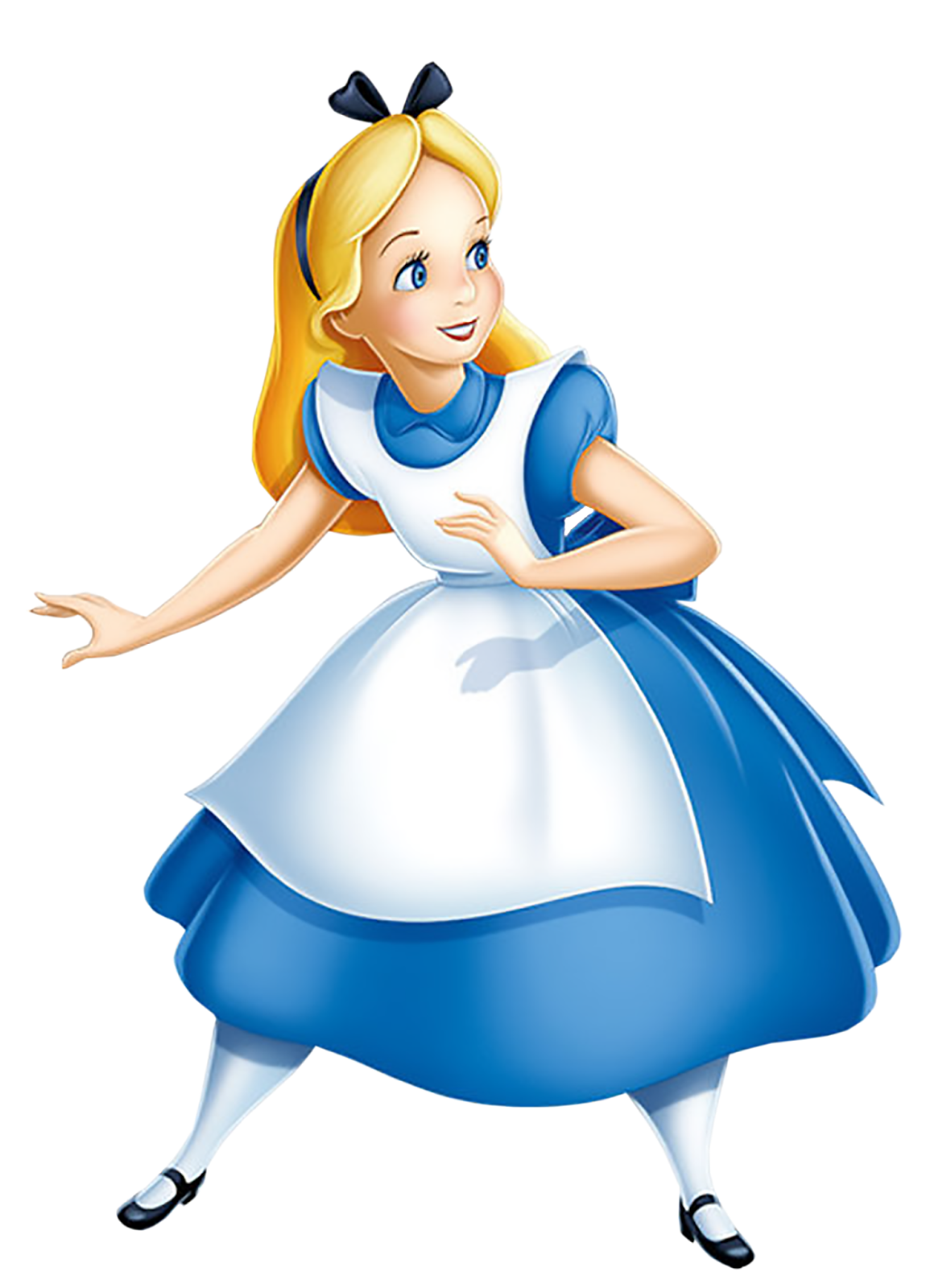 real
real
fake
fake
😈
Fine-Grained Non-Interactive Key-Exchange
Breaking 3-NIKE in Maurer’s GGM
Show how an adversary can find the key when there are no equality queries. 
 Show how to reduce breaking 3-NIKE in Maurer’s GGM to breaking 3-NIKE with no equality queries.
Extend the definition of heavy learner in the random oracle to Maurer’s GGM.
Fine-Grained Non-Interactive Key-Exchange
Our Contribution
Fine-Grained Non-Interactive Key-Exchange
Fine-Grained Non-Interactive Key-Exchange
Outline
Definition Overview
 Previous Works and Our Contribution
 Technical Overview
 Conclusion 
 Open Problems
Fine-Grained Non-Interactive Key-Exchange
Conclusion
Fine-Grained Non-Interactive Key-Exchange
Outline
Definition Overview
 Previous Works and Our Contribution
 Technical Overview
 Conclusion 
 Open Problems
Fine-Grained Non-Interactive Key-Exchange
Open Problems
Can one close the gap between our negative and positive result?
 by either building a 4-NIKE with quadratic security in Maurer’s GGM, or by extending the impossibility result to Shoup’s GGM.
Recall that our 4-NIKE construction is in Shoup’s GGM while our lower bound is in Maurer’s GGM.

 Is it possible to base the mentioned 4-NIKE protocol on weaker assumptions?
Fine-Grained Non-Interactive Key-Exchange
Thank You!
Fine-Grained Non-Interactive Key-Exchange